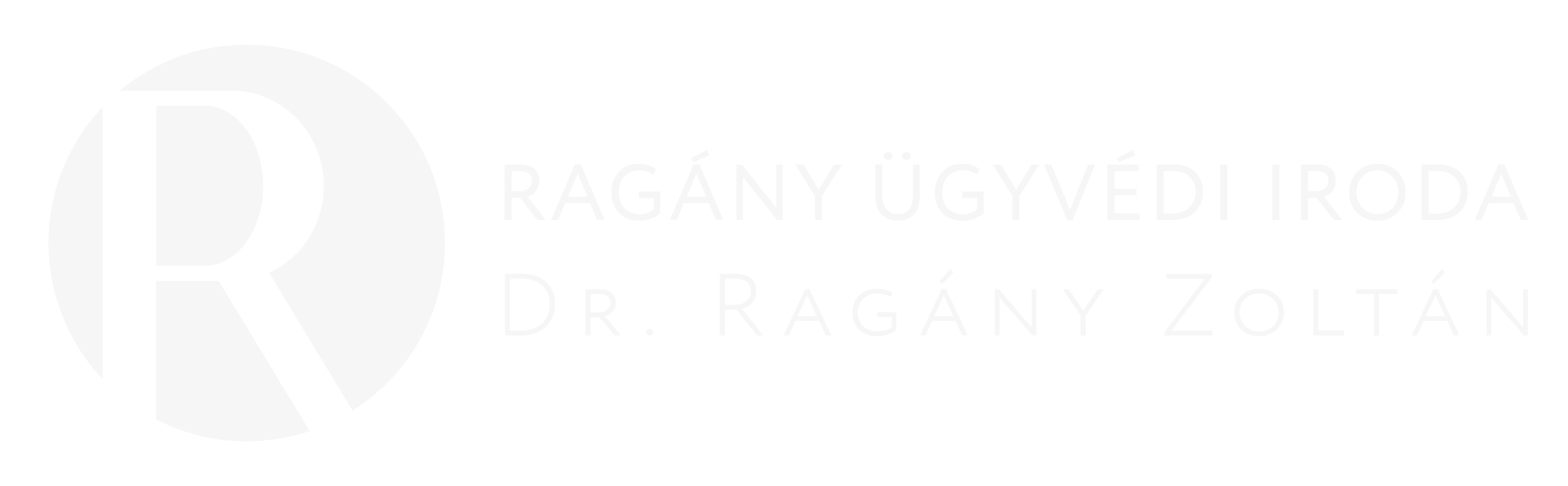 Az ügyvédek kötelezettségei, feladatai a pénzmosás és terrorizmus finanszírozásának megelőzése kapcsán a gyakorlatban
Előadás felépítése
Jogforrások
Alapfogalmak és értelmező rendelkezések
Ügyfél-átvilágítási kötelezettség esetei
Ügyfél-átvilágítási intézkedések
Egyszerűsített ügyfél-átvilágítás
Fokozott ügyfél-átvilágítás
Kockázati szintbe sorolás
Bejelentés szabályozása
Egy jogerős bírósági döntés és annak tanulságai
Fegyelmi eljárások speciális szabályai
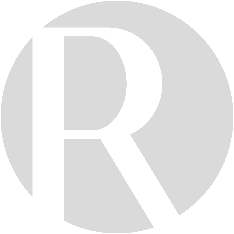 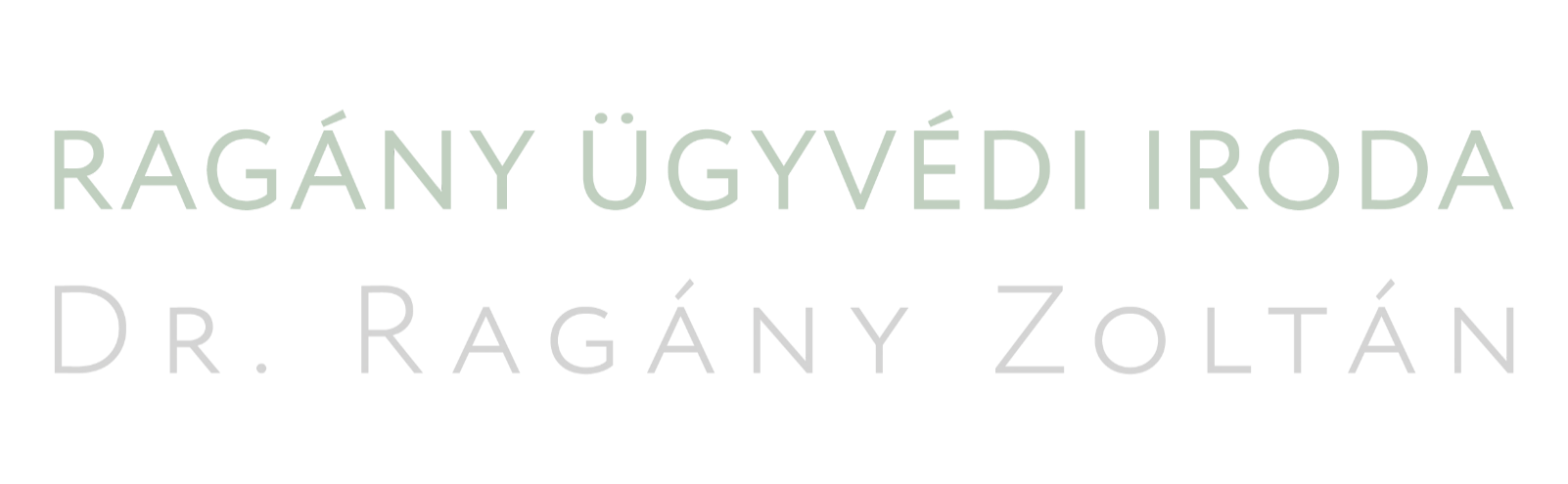 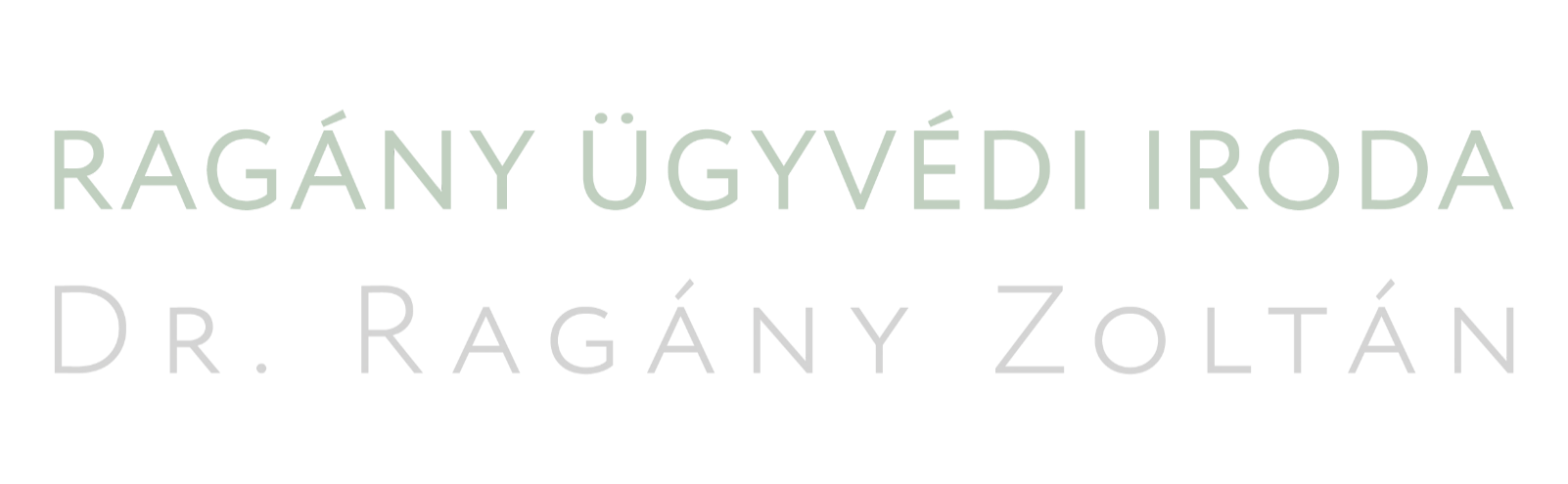 I. Jogforrások
2025. jan. 01. módosul!
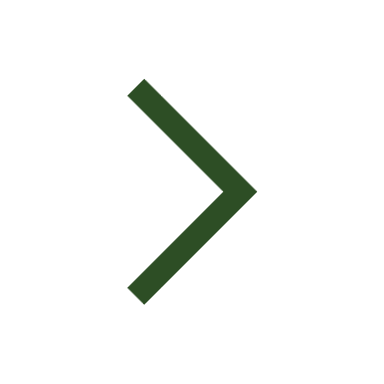 Pmt. - 2017. évi LIII. törvény a pénzmosás és a terrorizmus finanszírozása megelőzéséről és megakadályozásáról

Pmt. Szabályzat - 10/2019. (VI. 24.) MÜK szabályzat a pénzmosás és a terrorizmus finanszírozása megelőzéséről és megakadályozásáról szóló 	2017. évi LIII. törvényben és az Európai Unió és az ENSZ Biztonsági 	Tanácsa által elrendelt pénzügyi és vagyoni korlátozó intézkedések végrehajtásáról szóló 2017. évi LII. törvényben meghatározott kötelezettségek teljesítéséről

Üttv. - 2017. évi LXXVIII. törvény az ügyvédi tevékenységről

1/2019. (VII. 31.) MÜK elnöki határozat az azonosítás során használható 	egyes 	elektronikus hírközlő eszközök auditációjáról
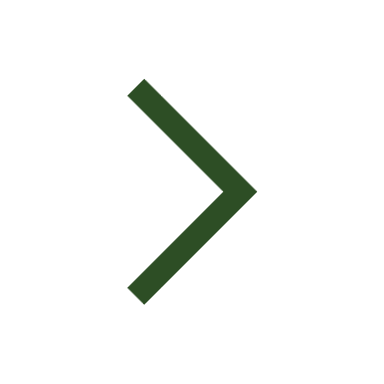 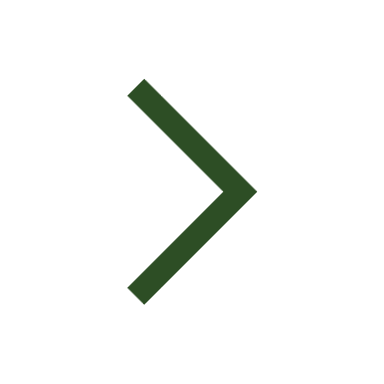 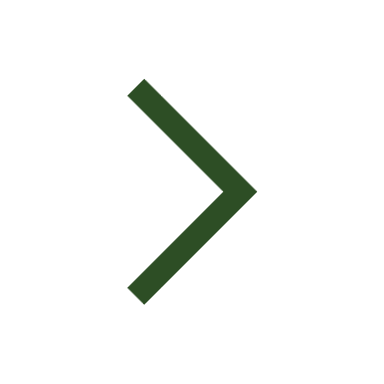 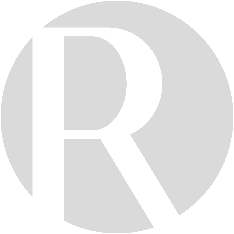 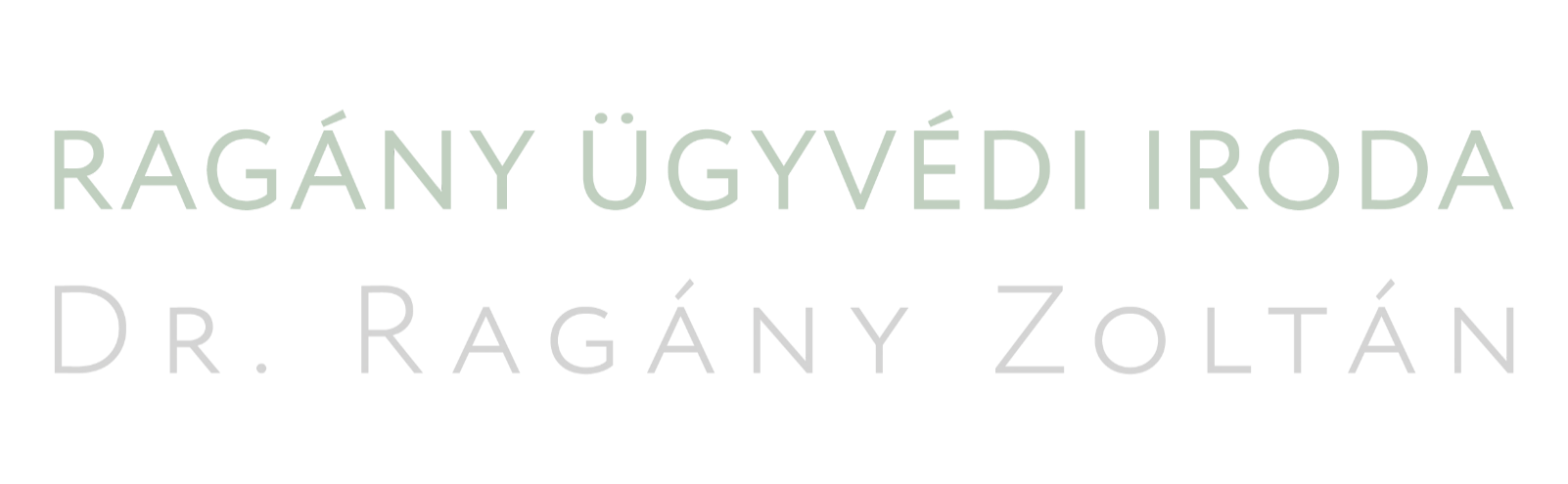 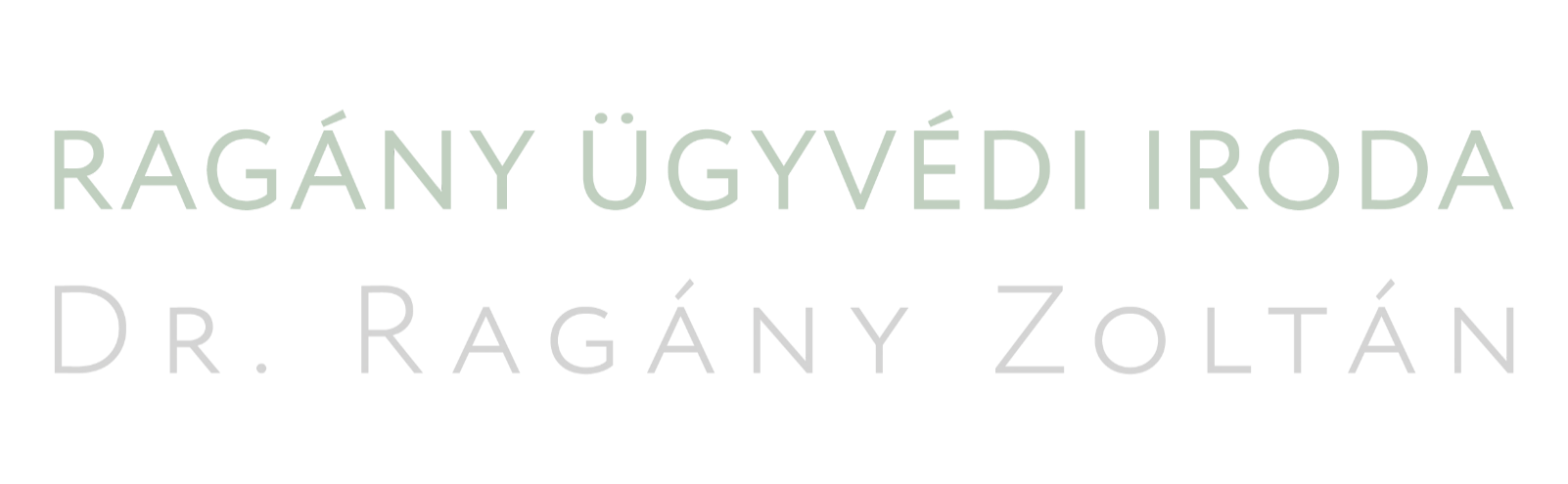 BH2023. 266
Btk. A pénzmosással kapcsolatos bejelentési kötelezettség elmulasztásának vétsége
401.§ Aki a pénzmosás és a terrorizmus finanszírozásának megelőzésével és megakadályozásával kapcsolatos, törvényben előírt bejelentési kötelezettségének nem tesz eleget, vétség miatt két évig terjedő szabadságvesztéssel büntetendő.
Bejelentési kötelezettség
Ügyfél-azonosítási kötelezettség
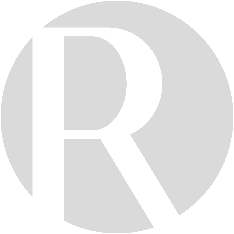 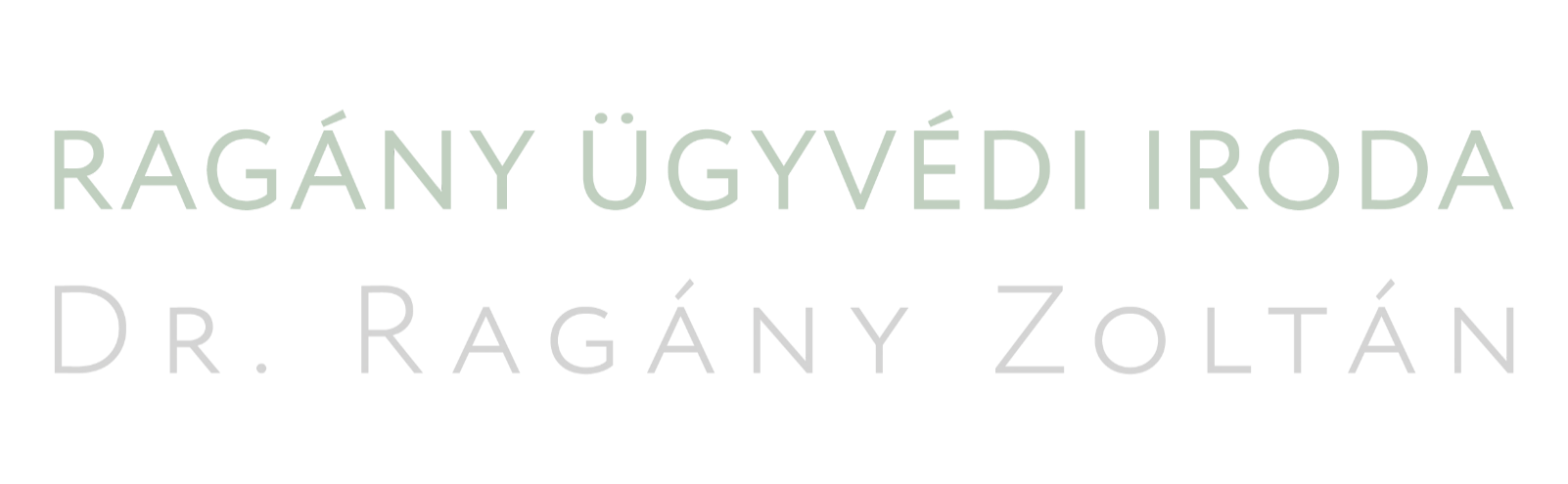 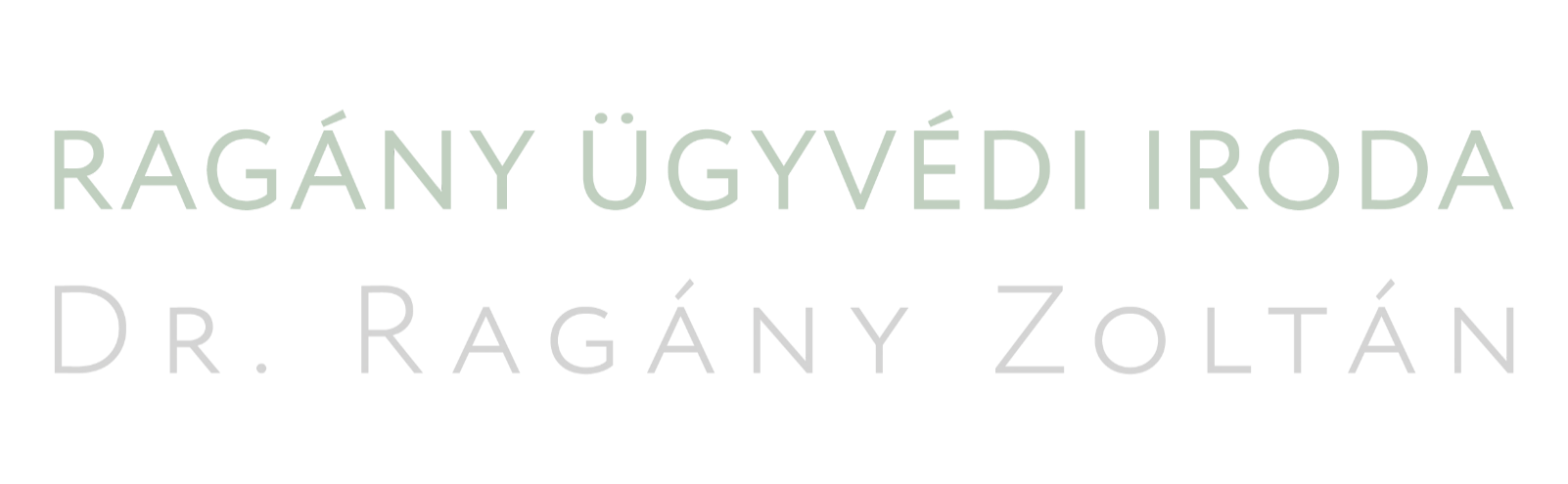 BH2023. 266.
I. A pénzmosással kapcsolatos bejelentési kötelezettség elmulasztásának vétsége tiszta mulasztásos bűncselekmény, melyet a Pmt. 23. §-ában meghatározott bejelentési kötelezettség szándékos elmulasztásával valósít meg az elkövető. A bejelentési kötelezettség alapja olyan adat, tény vagy körülmény megléte, amelyből okszerű következtetés vonható le a pénzmosásra vagy a terrorizmus finanszírozására. A bűncselekmény megállapításának további feltétele, hogy az elkövető tudata átfogja: ebből következően bejelentési kötelezettsége van, amit önhibájából eredően nem teljesít. 
II. Azoknak a pénzmosásra vagy terrorizmus finanszírozására utaló adatoknak, tényeknek és körülményeknek, amelyek alapján a bejelentési kötelezettség objektív kritériumát meg lehetne állapítani nincs jogszabályi maghatározása. Így ilyennek tekinthető akár a szokásos vagy annak tűnő banki tranzakció is.
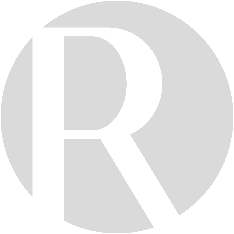 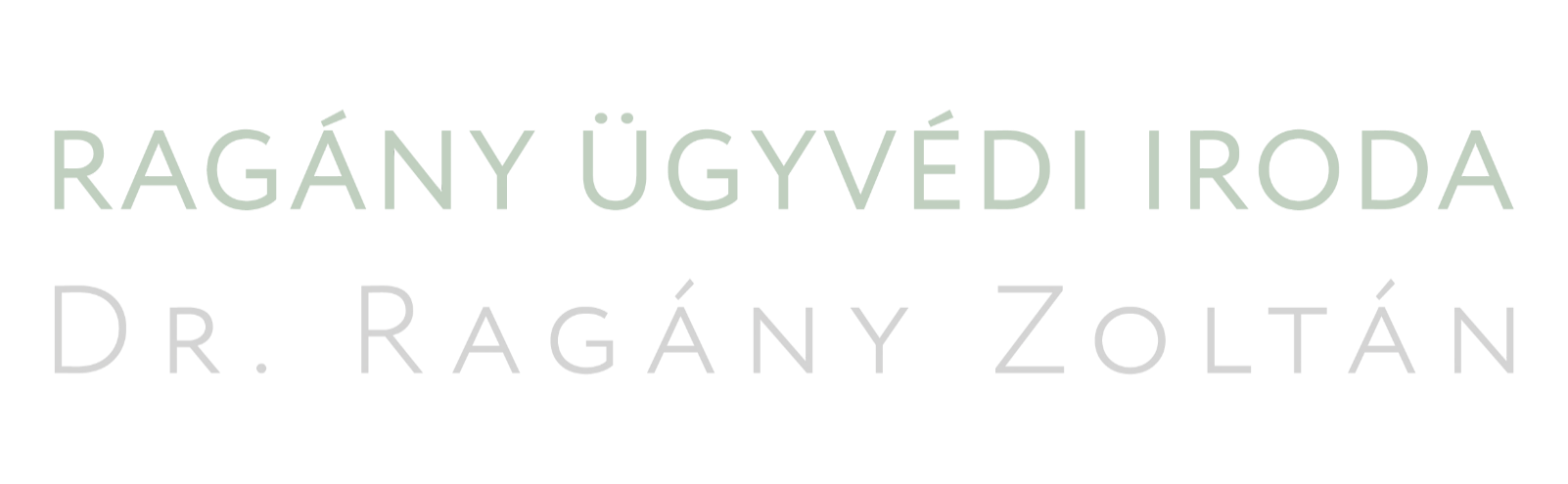 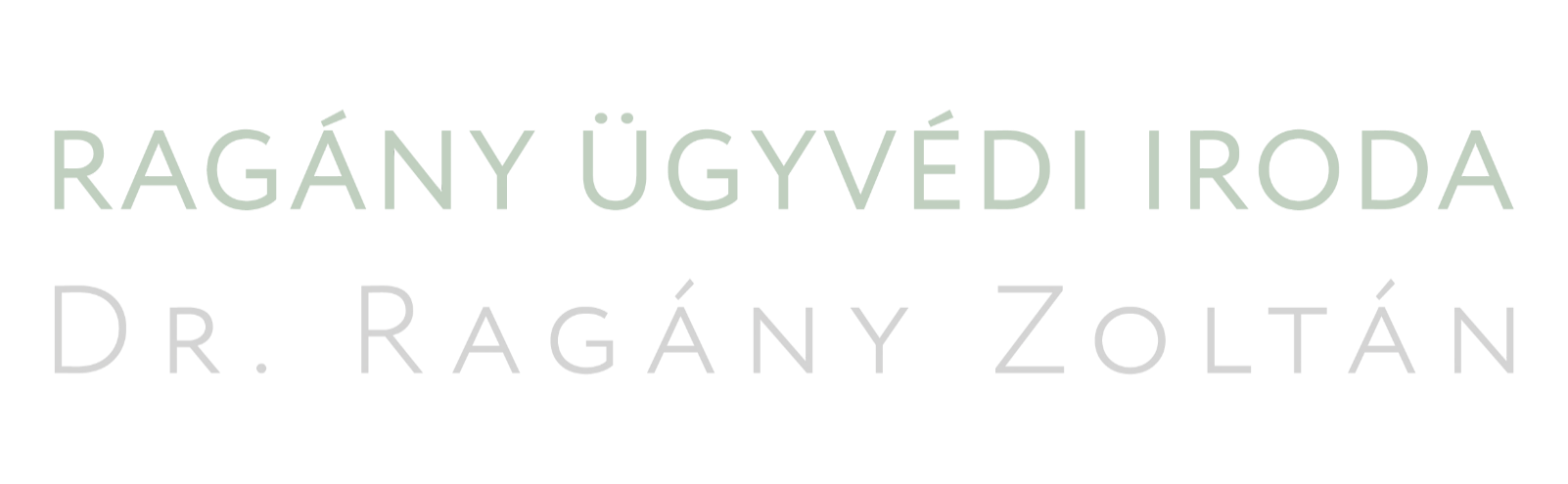 2017. évi LIII. törvénya pénzmosás és a terrorizmus finanszírozása megelőzéséről és megakadályozásáról
Pmt.
E törvény célja, hogy a pénzmosás és a terrorizmus finanszírozása tilalmának hatékony érvényesítése érdekében megelőzze és megakadályozza a büntetendő cselekmények elkövetéséből származó pénznek vagy pénzben kifejezhető értékkel bíró dolognak a pénzmosás szempontjából veszélyeztetett tevékenységeken keresztül történő tisztára mosását, valamint a terrorizmusnak pénzzel vagy pénzben kifejezhető értékkel bíró dologgal való támogatását.
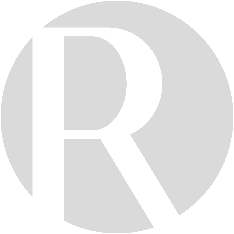 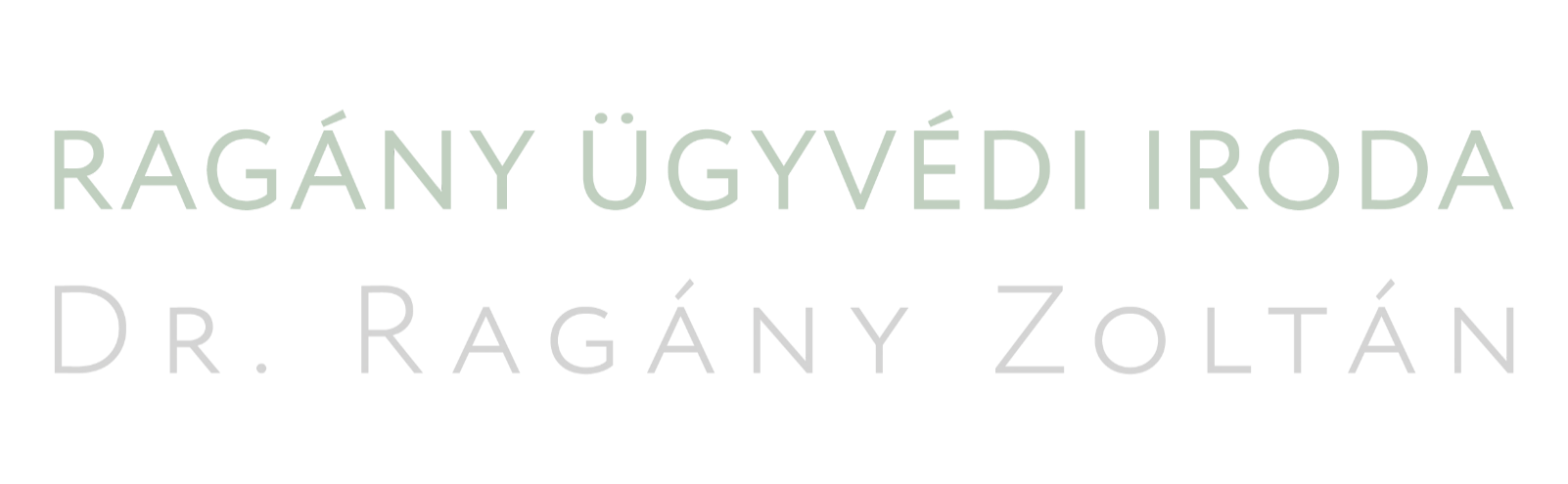 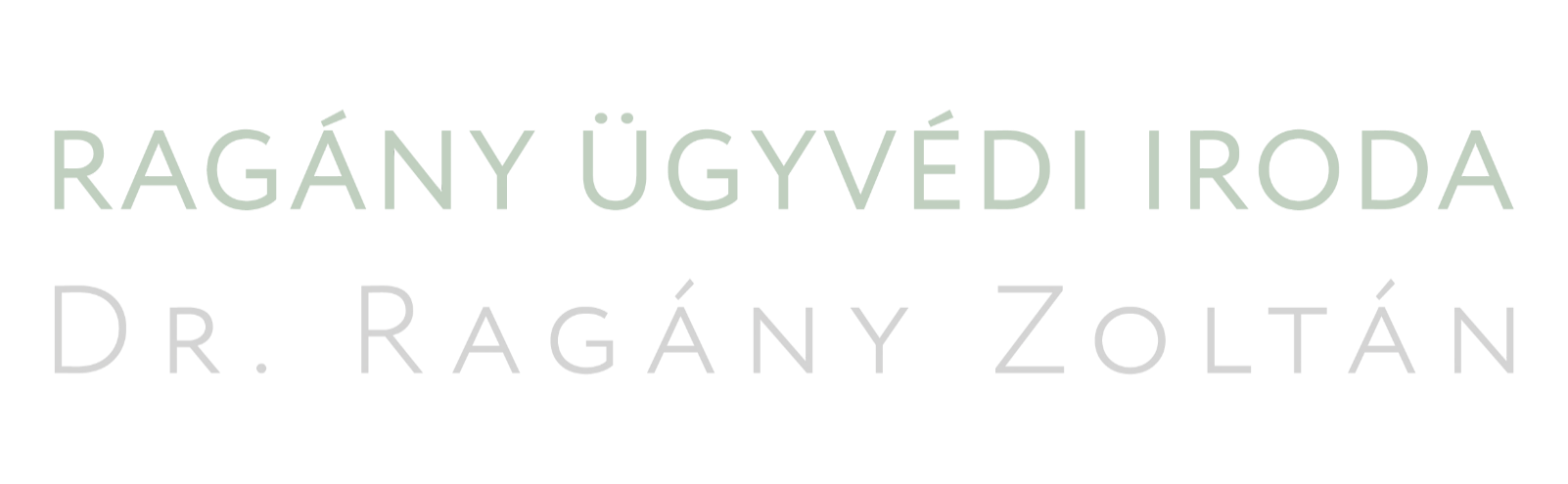 2017. évi LXXVIII. törvényaz ügyvédi tevékenységről
Üttv.
1. § (1) Az ügyvédi hivatás – jogi szakértelemmel, törvényes eszközökkel és módon, a közhatalmi szervektől függetlenül – az ügyfél jogai és jogos érdekei érvényesítésének, kötelezettségei teljesítésének elősegítésére, az ellenérdekű felek közötti jogvita – lehetőség szerinti – megegyezéssel történő lezárására irányuló tevékenység, amely tevékenység magában foglalja az igazságszolgáltatásban való közreműködést.  
(2) Az ügyvédi tevékenység az ügyfél és az ügyvédi tevékenységet gyakorló közötti bizalmon alapul, amelyet mindenki köteles tiszteletben tartani.
(5) Az ügyvédi tevékenység gyakorlása nem irányulhat jogszabály megkerülésére, jogszabályba ütköző célra, vagy ilyen jogügyletben való közreműködésre.
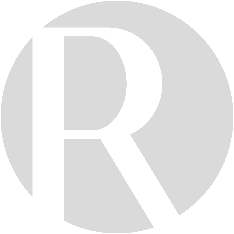 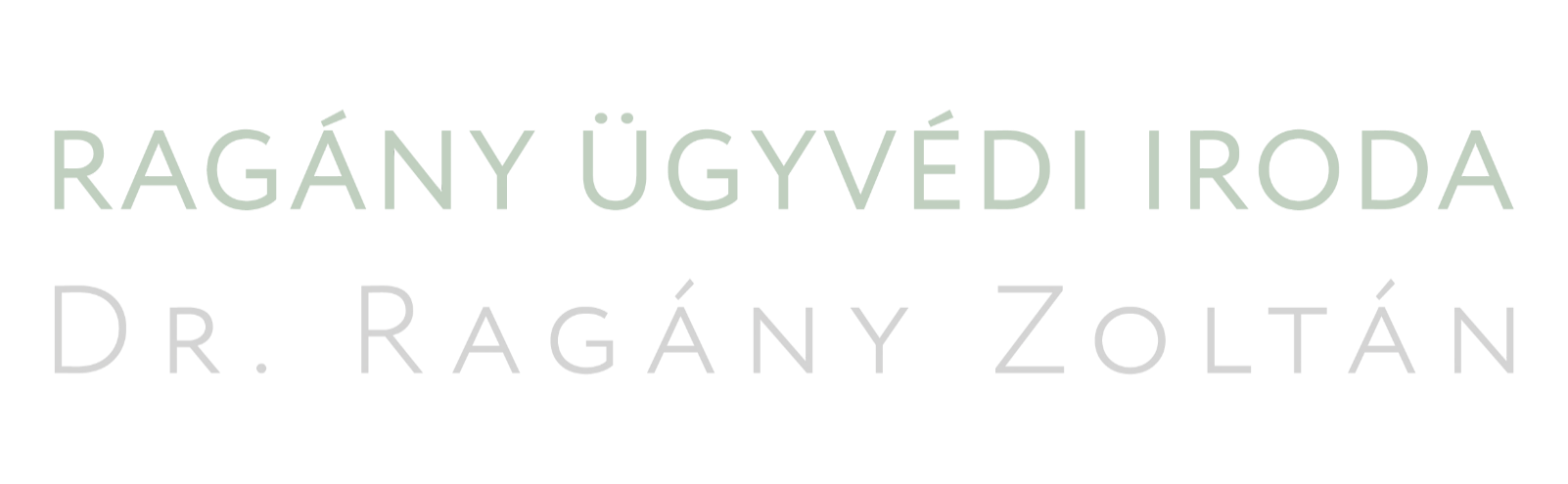 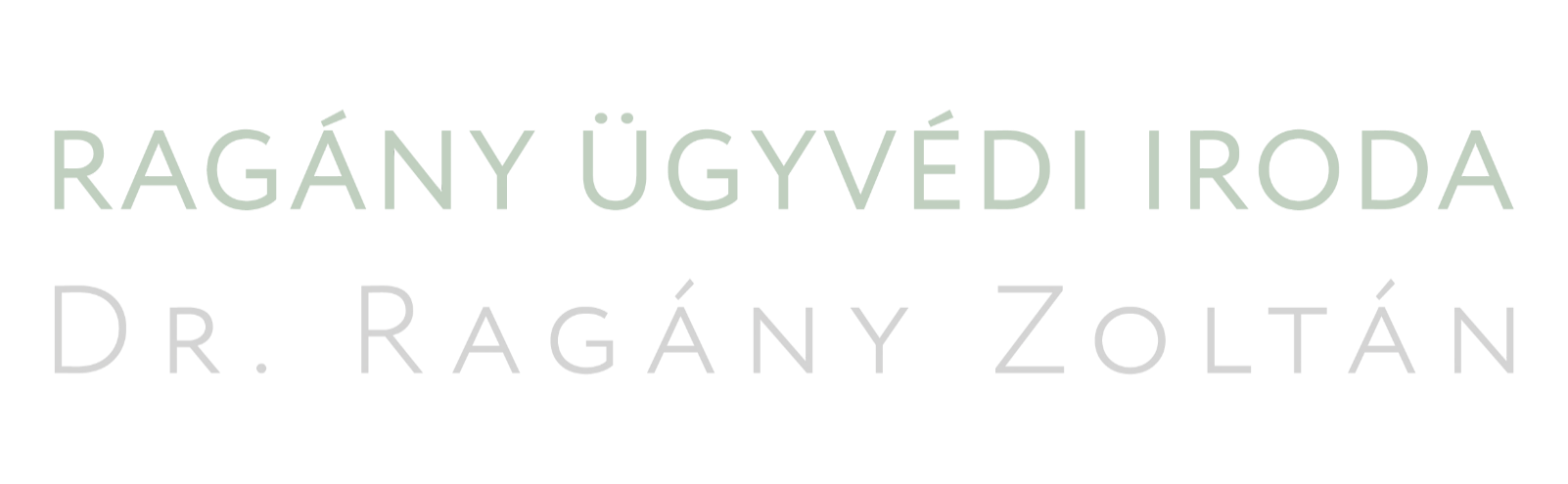 Alaptörvény 29. cikkAz ügyészség
A legfőbb ügyész és az ügyészség független, az igazságszolgáltatás közreműködőjeként mint közvádló az állam büntetőigényének kizárólagos érvényesítője. Az ügyészség üldözi a bűncselekményeket, fellép más jogsértő cselekményekkel és mulasztásokkal szemben, valamint elősegíti a jogellenes cselekmények megelőzését.
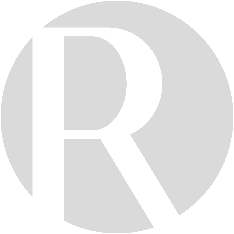 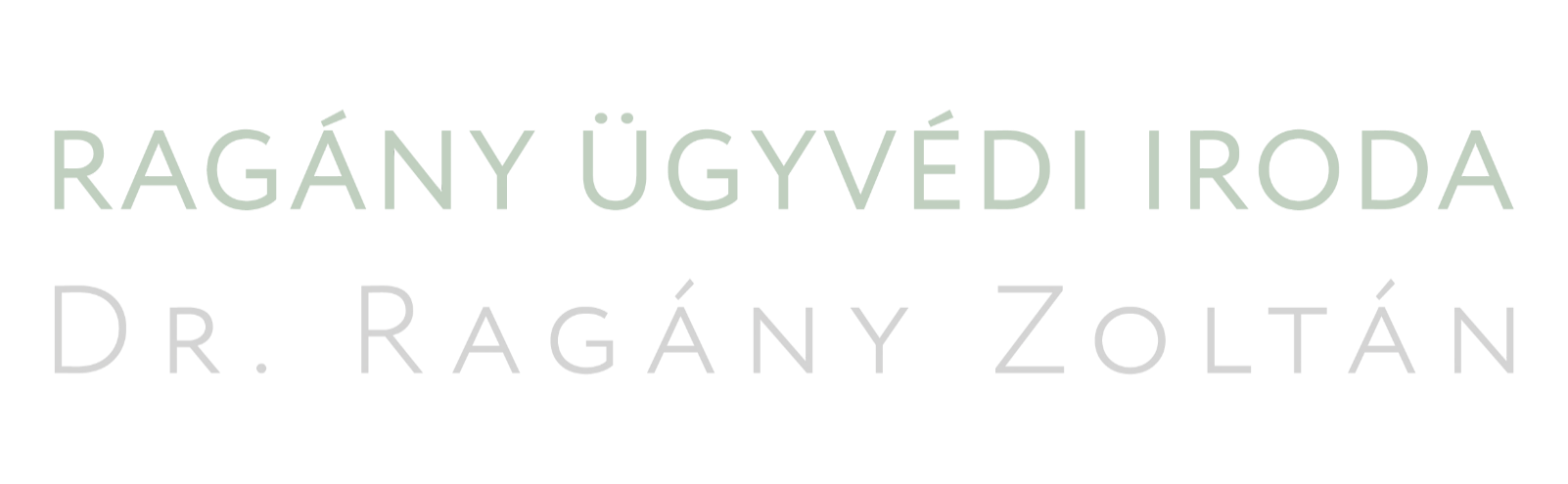 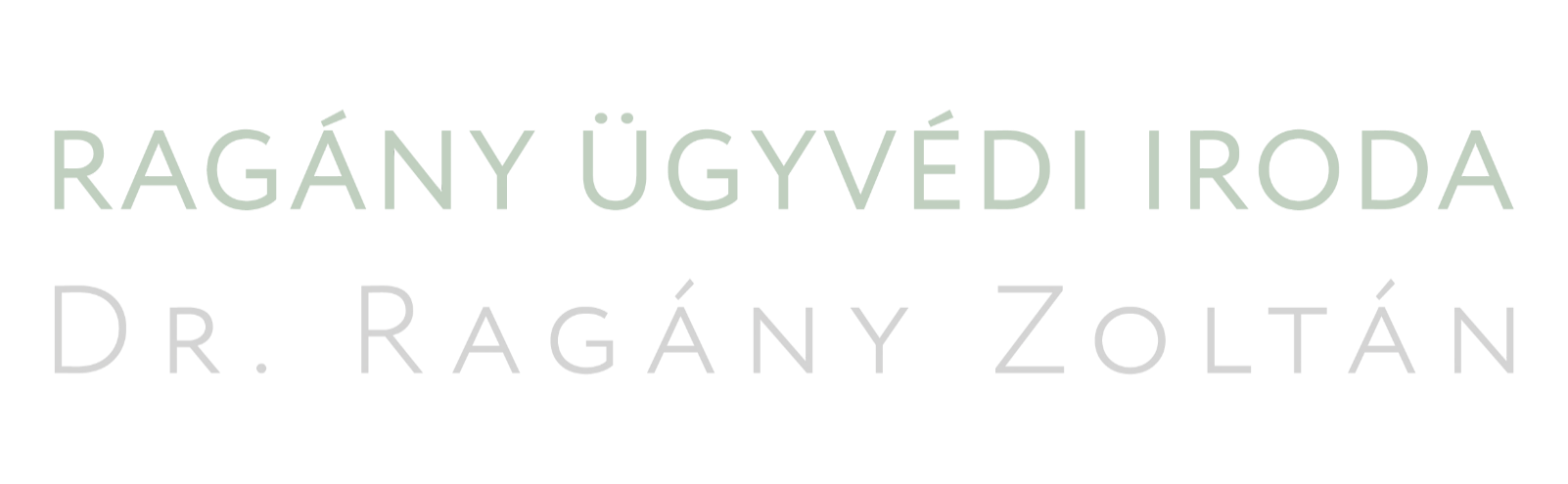 401.§ Aki a pénzmosás és a terrorizmus finanszírozásának megelőzésével és megakadályozásával kapcsolatos, törvényben előírt bejelentési kötelezettségének nem tesz eleget, vétség miatt két évig terjedő szabadságvesztéssel büntetendő.
Bejelentési kötelezettség
Ügyfél-azonosítási kötelezettség
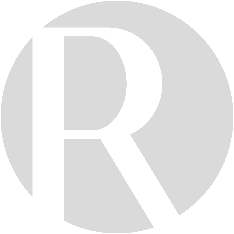 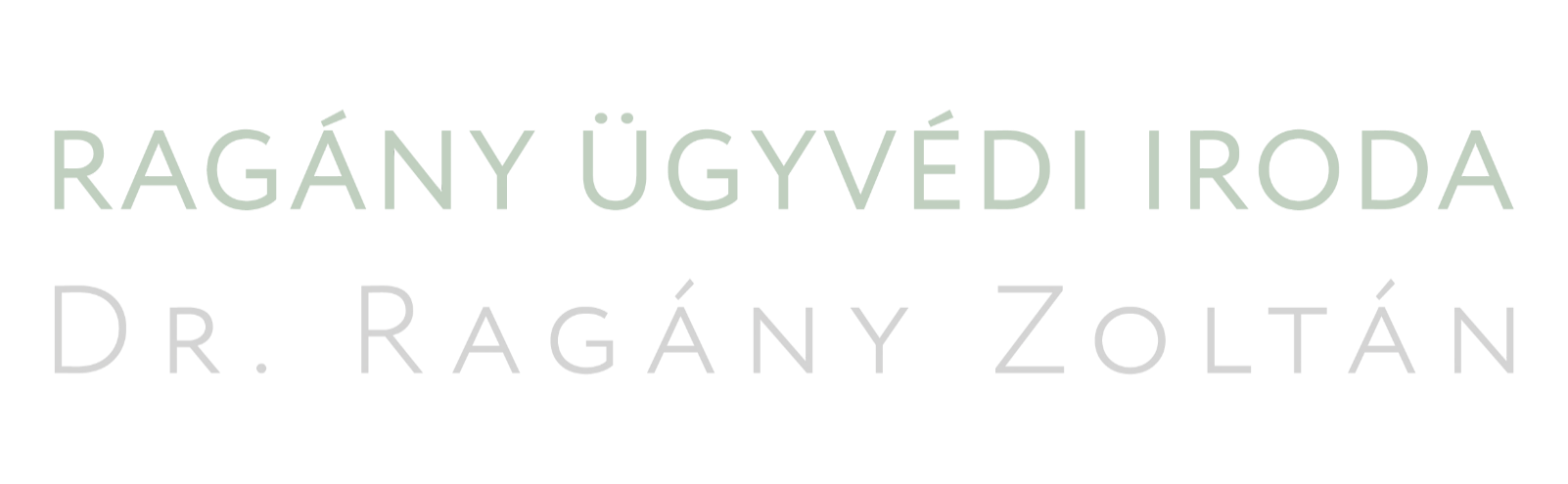 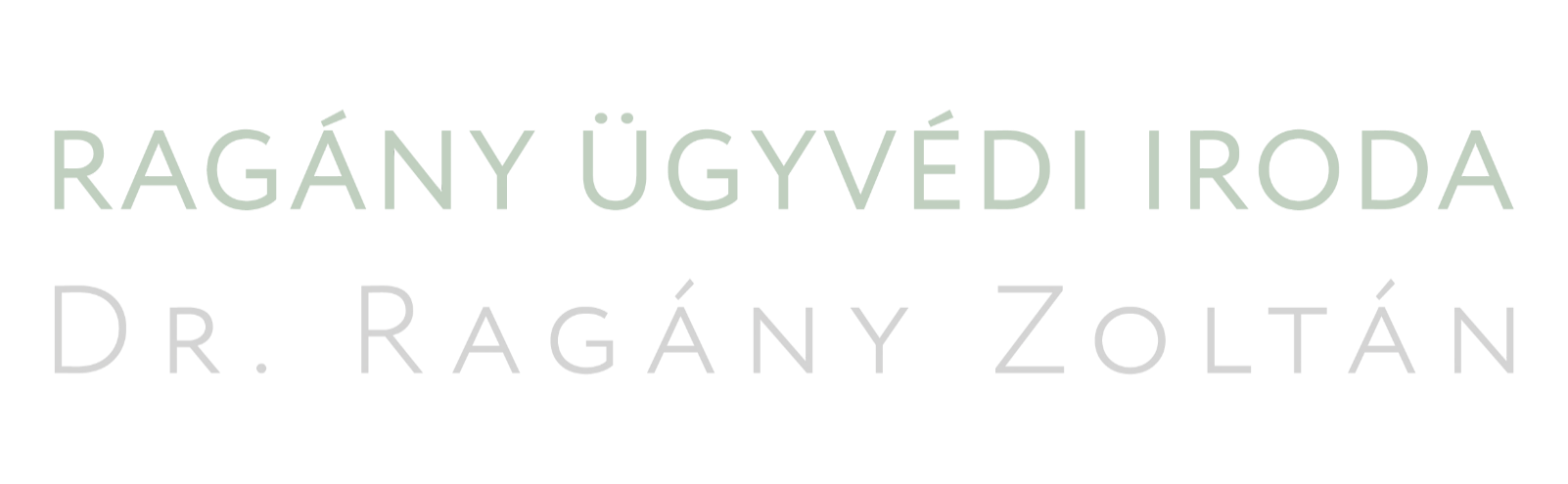 Pmt.
II. Alapfogalmak és értelmező rendelkezések
1. § (1) 	E törvény hatálya – a (3) és (4) bekezdésben meghatározott eltéréssel – kiterjed a Magyarországon székhellyel, fiókteleppel vagy telephellyel rendelkező 

l) ügyvédre, ügyvédi irodára, európai közösségi jogászra, európai közösségi jogászi irodára (a továbbiakban együtt: ügyvéd), kamarai jogtanácsosra, közjegyzőre;

65. § (1) Az e törvényben meghatározott kötelezettségek körébe tartozó feladatok teljesítésére a szolgáltató köteles belső szabályzatot készíteni.

19. kockázatérzékenységi megközelítés: az üzleti kapcsolat vagy ügyleti megbízás jellege és összege, valamint az ügyfél körülményei alapján a 65. §-ban meghatározott belső szabályzatban a belső kockázatértékelés alapján rögzített, a pénzmosás és a terrorizmus finanszírozása megelőzésére és megakadályozására irányuló eljárás;
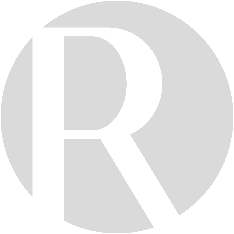 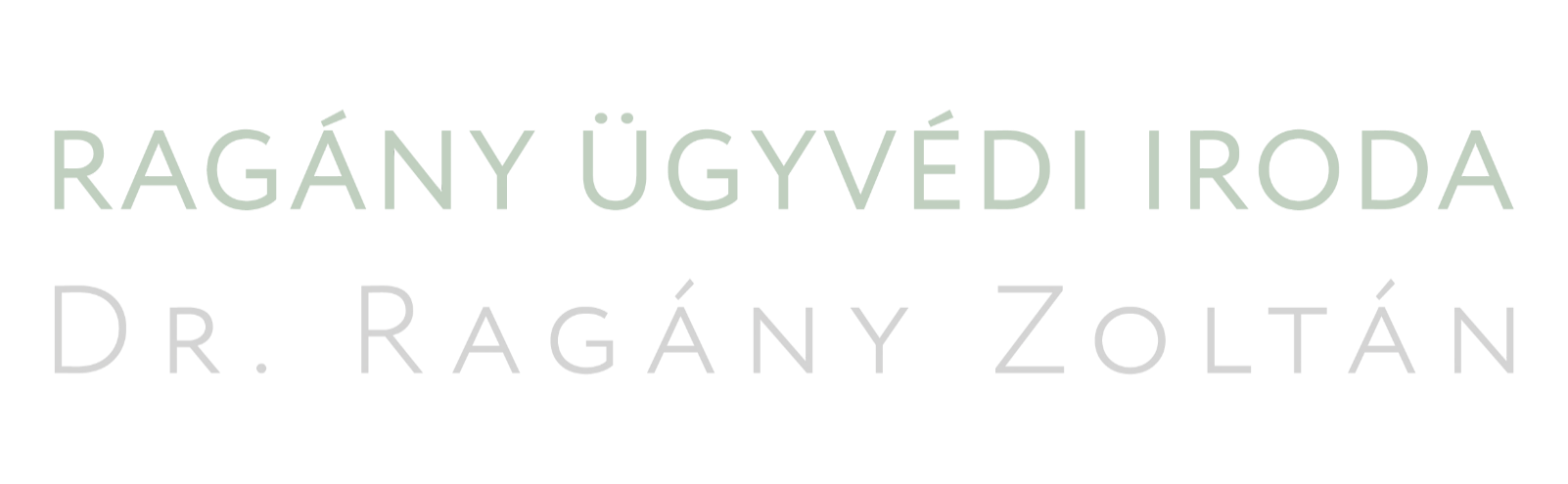 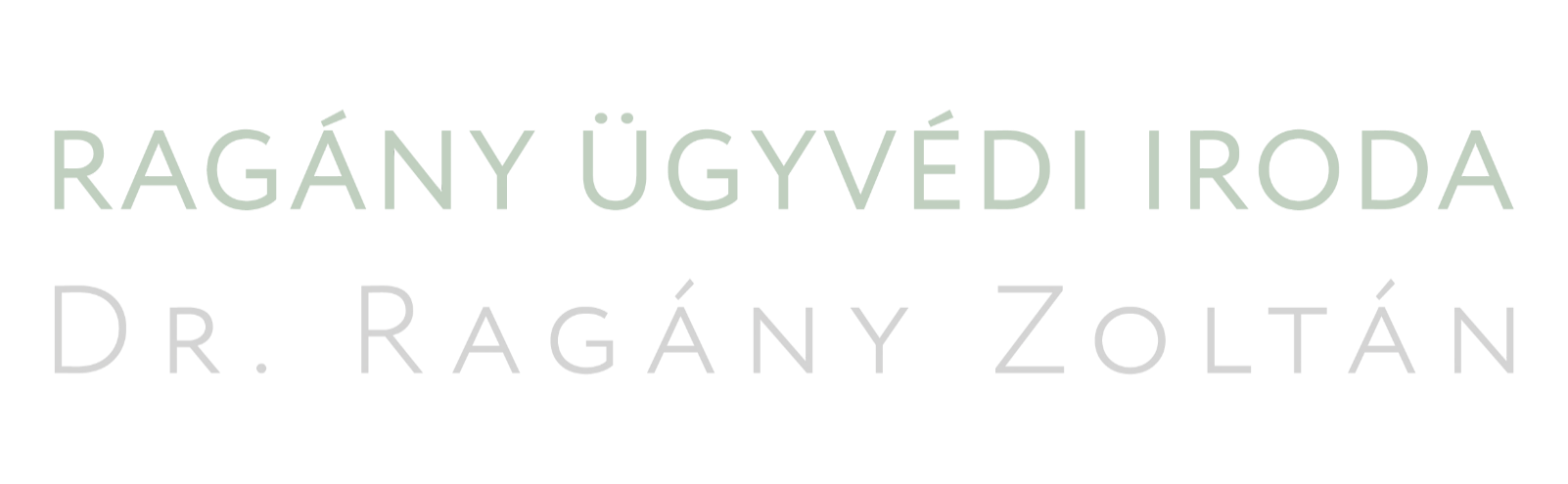 Pmt.
II. Alapfogalmak és értelmező rendelkezések
34. szolgáltató vezetője: 
Az a természetes személy, aki a jogi személy vagy jogi személyiséggel nem rendelkező szervezet szolgáltató képviseletére, nevében döntési jogkör gyakorlására vagy az ezen szolgáltatón belüli irányítási jogkör gyakorlására jogosult;

37. ténylegesen összefüggő, több ügyleti megbízás:
	a) azon ügyletek, amelyekre vonatkozóan egy éven belül ugyanazon ügyfél ugyanazon jogcímen, ugyanazon tárgyra ad megbízást,

4. § (1) E törvény alkalmazásában kiemelt közszereplő az a természetes személy, aki fontos közfeladatot lát el, vagy az ügyfél-átvilágítási intézkedések elvégzését megelőzően legalább egy éven belül fontos közfeladatot látott el. A szolgáltató a 65. § szerinti belső szabályzatában kockázatérzékenységi megközelítés alapján az egy éves időtartamnál hosszabb időtartamot is meghatározhat.
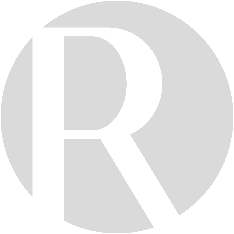 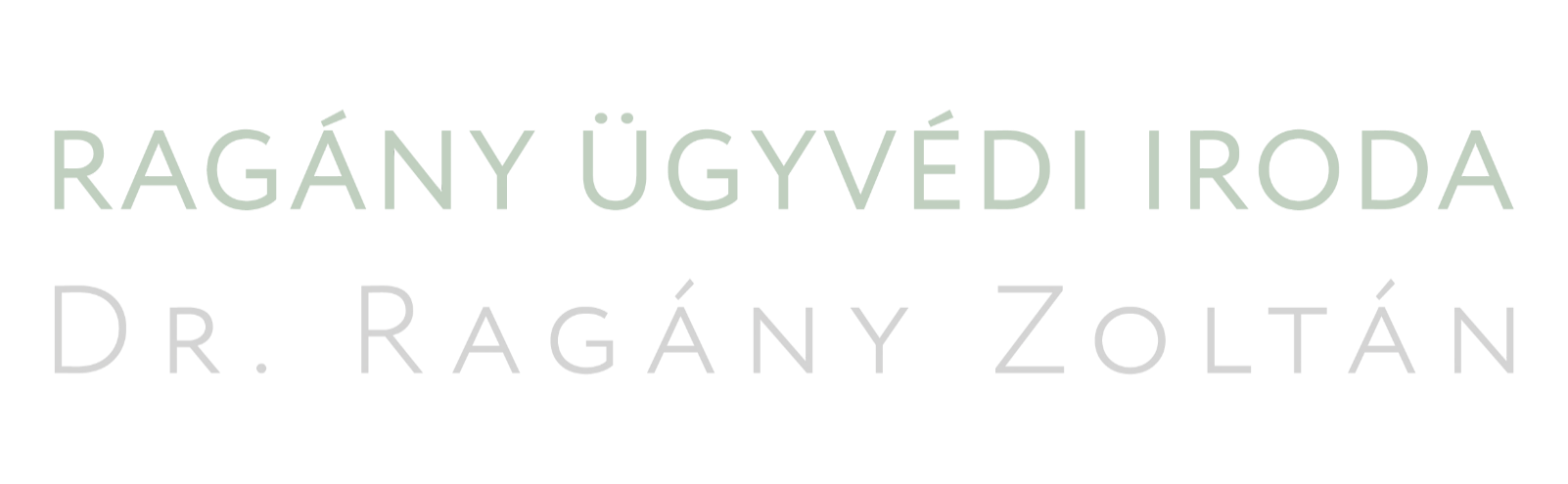 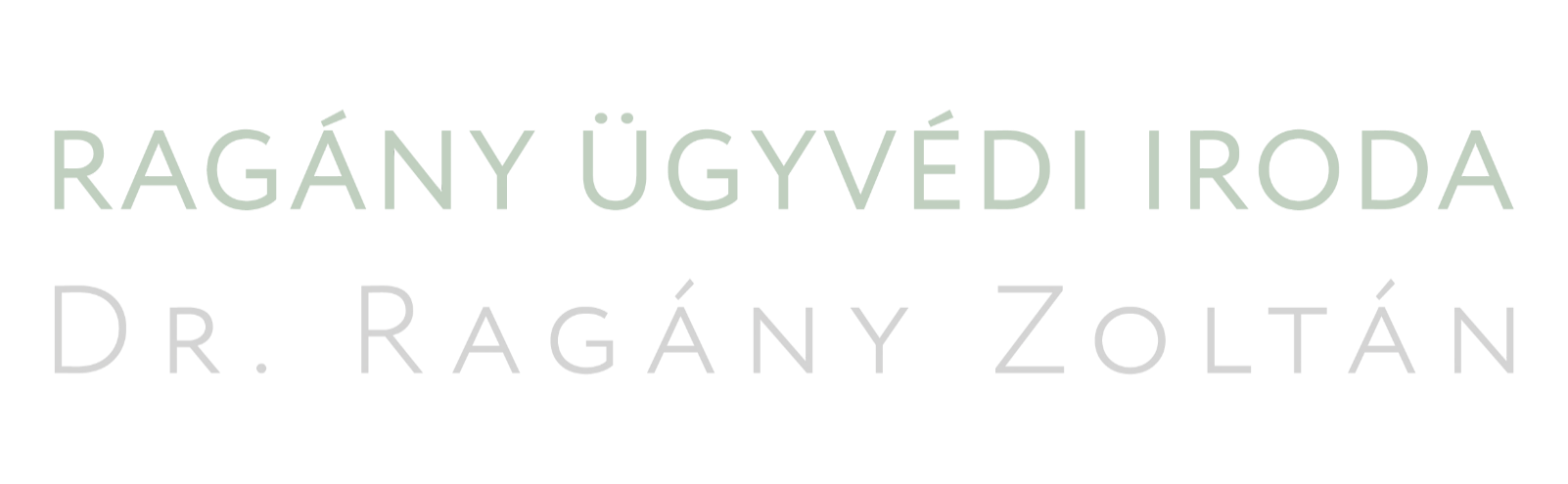 Pmt.
II. Alapfogalmak és értelmező rendelkezések
38. tényleges tulajdonos:
a) az a természetes személy, aki jogi személyben vagy jogi személyiséggel nem rendelkező szervezetben közvetlenül vagy (…) közvetve a szavazati jogok vagy a tulajdoni hányad legalább huszonöt százalékával rendelkezik, vagy egyéb módon tényleges irányítást, ellenőrzést gyakorol a jogi személy vagy jogi személyiséggel nem rendelkező szervezet felett, (…)
b) az a természetes személy, aki jogi személyben vagy jogi személyiséggel nem rendelkező szervezetben (…) meghatározó befolyással rendelkezik,
c) az a természetes személy, akinek megbízásából valamely ügyletet végrehajtanak, vagy aki egyéb módon tényleges irányítást, ellenőrzést gyakorol a természetes személy ügyfél tevékenysége felett,
d) alapítványok esetében az a természetes személy, aki(…)
e) bizalmi vagyonkezelési szerződés esetében az alábbi személyek: (…)
f) az a) és b) pontban meghatározott természetes személy hiányában a jogi személy vagy jogi személyiséggel nem rendelkező szervezet vezető tisztségviselője;
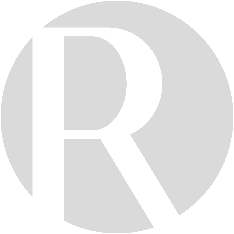 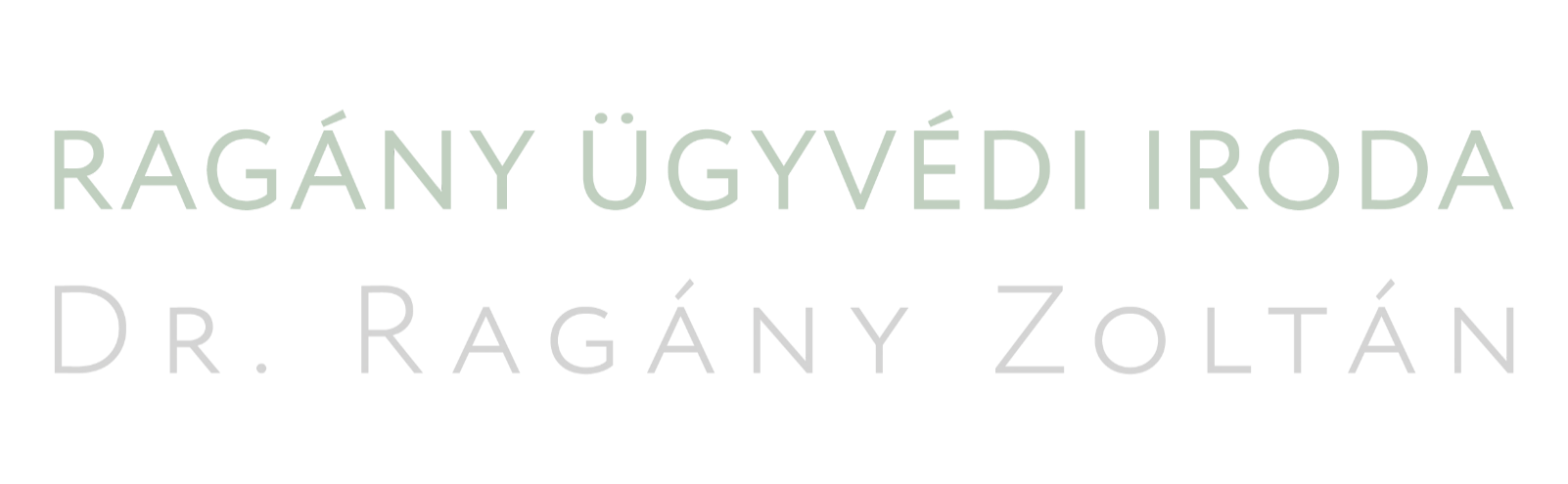 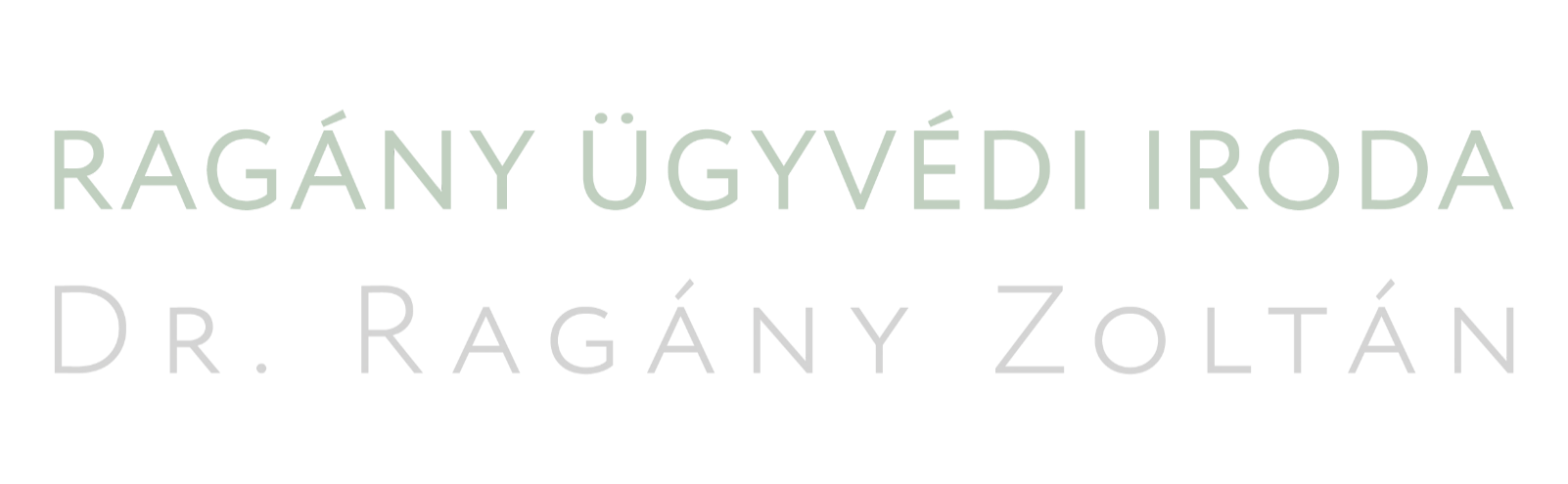 Pmt.
III. Ügyfél-átvilágítási kötelezettség esetei
6. § (1) A szolgáltató az ügyfél-átvilágítást köteles alkalmazni  
a) az üzleti kapcsolat létesítésekor;
b) a négymillió-ötszázezer forintot elérő vagy meghaladó összegű ügyleti megbízás teljesítésekor;
c) árukereskedő esetében a hárommillió forintot elérő vagy meghaladó összegű ügyleti megbízás készpénzben történő teljesítésekor;
d) háromszázezer forintot meghaladó összegű, pénzátutalásnak minősülő ügyleti megbízás teljesítésekor; (…)
f) pénzmosásra vagy terrorizmus finanszírozására utaló adat, tény vagy körülmény felmerülése esetén, ha átvilágításra még nem került sor;
g) ha a korábban rögzített ügyfélazonosító adatok valódiságával vagy megfelelőségével kapcsolatban kétség merül fel,
h) ha az ügyfél-azonosító adatokban bekövetkezett változás kerül átvezetésre és kockázatérzékenységi megközelítés alapján szükséges az ügyfél-átvilágítás ismételt elvégzése;
i) háromszázezer forintot elérő, illetve azt meghaladó összegű pénzváltás és virtuális fizetőeszköz átváltás esetén.
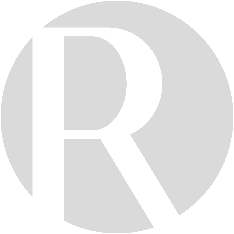 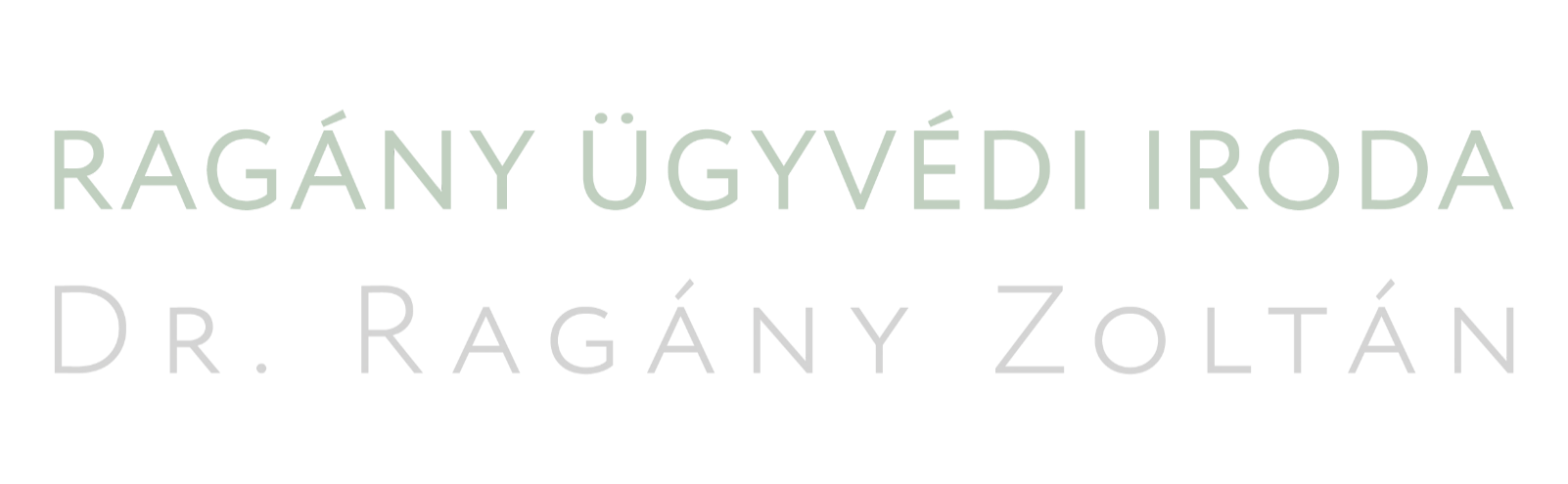 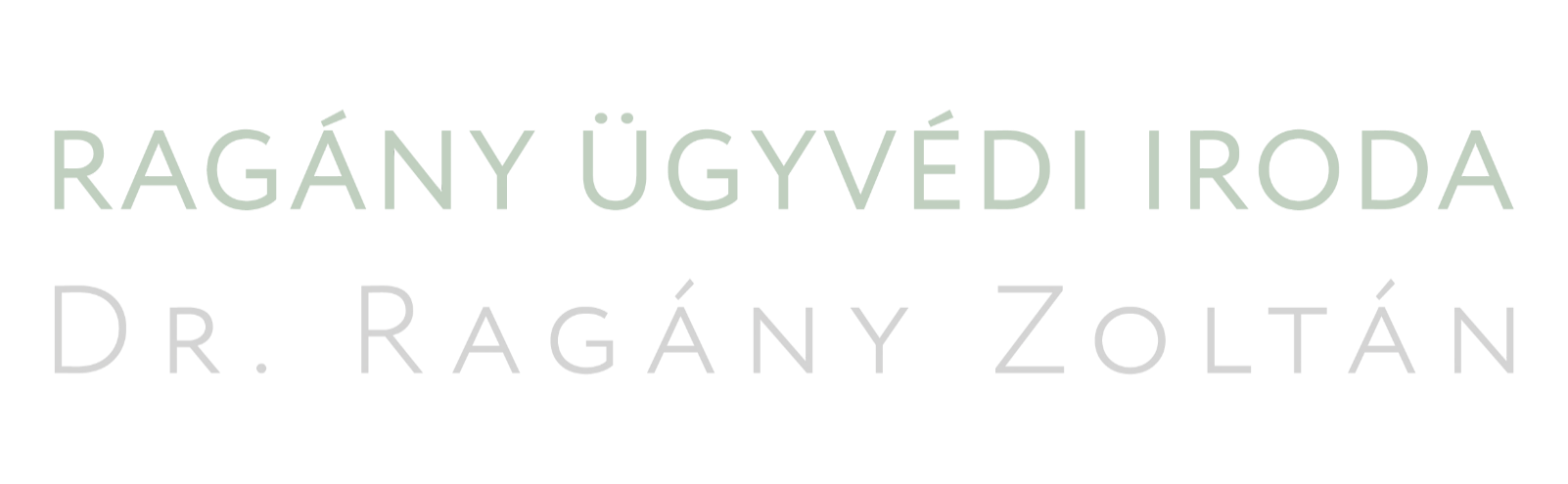 Pmt.
III. Ügyfél-átvilágítási kötelezettség esetei
73. § (1) Az e törvényben meghatározott ügyfél-átvilágítási és bejelentési kötelezettség az ügyvédet – a bizonyos kivétellel – akkor terheli, ha bizalmi vagyonkezelési tevékenységet végez, vagy ha pénz és értéktárgy letéti kezelését végzi, illetve a következő jogügyletek előkészítésével és végrehajtásával összefüggésben végez ügyvédi tevékenységet:  
a) gazdasági társaságban vagy egyéb gazdálkodó szervezetben lévő vagyonrész (részesedés) tulajdonának átruházása,
b) ingatlan tulajdonának átruházása,
c) gazdasági társaság vagy egyéb gazdálkodó szervezet alapítása, működtetése, megszűnése,
d) bizalmi vagyonkezelési szerződés vagy bizalmi vagyonkezelés létesítésére irányuló egyoldalú jognyilatkozat,
e) ingó vagyonelem, különösen pénzeszköz, pénzügyi eszköz ellenérték nélkül történő átruházása.
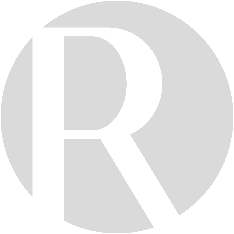 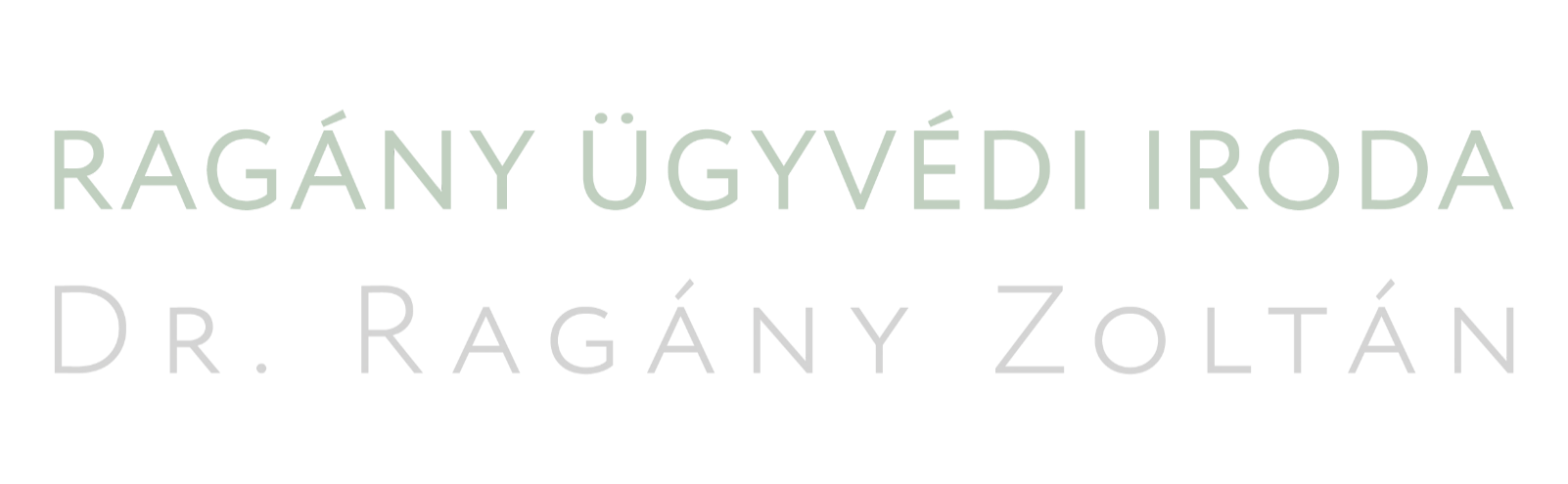 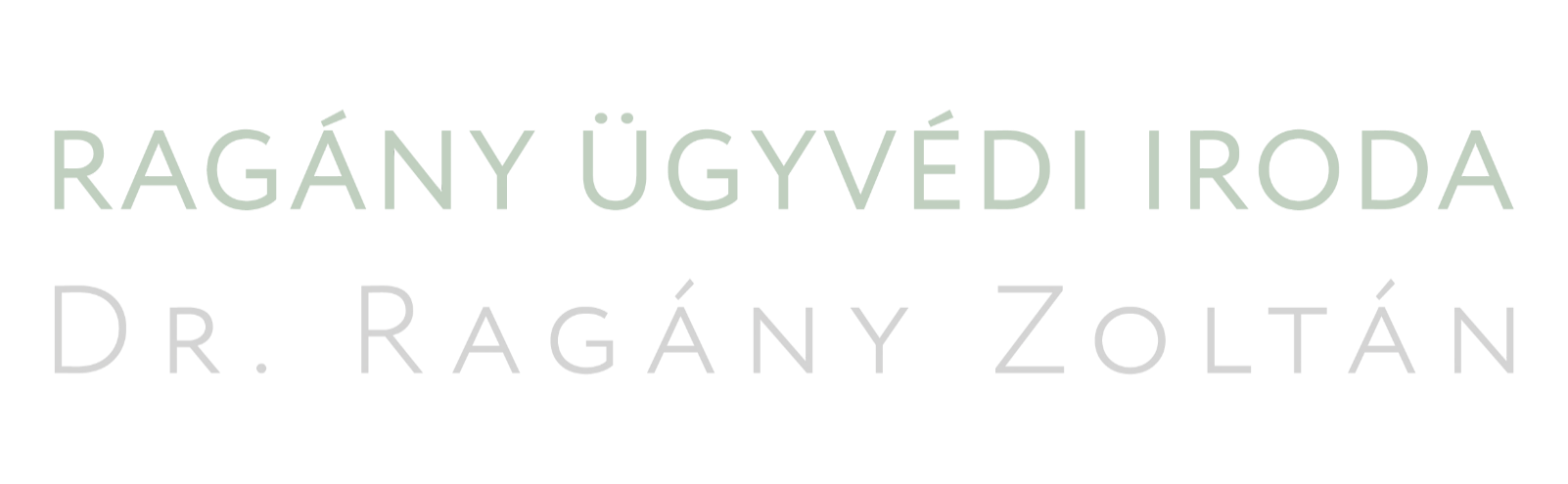 IV. Ügyfél-átvilágítási intézkedések természetes személy esetén
Pmt.
7. § (1) A szolgáltató köteles (…) az üzleti kapcsolat létesítésekor vagy kétség felmerülése esetén az ügyfelet, annak a szolgáltatónál eljáró meghatalmazottját, rendelkezésre jogosultját, továbbá képviselőjét azonosítani és személyazonosságának igazoló ellenőrzését elvégezni.
(2) A szolgáltató az azonosítás során az alábbi adatokat köteles rögzíteni:
a) természetes személy
aa) családi és utónevét,
ab) születési családi és utónevét,
ac) állampolgárságát,
ad) születési helyét, idejét,
ae) anyja születési nevét,
af) lakcímét, ennek hiányában tartózkodási helyét,
ag) azonosító okmányának típusát és számát;
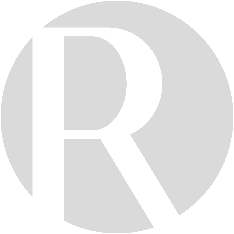 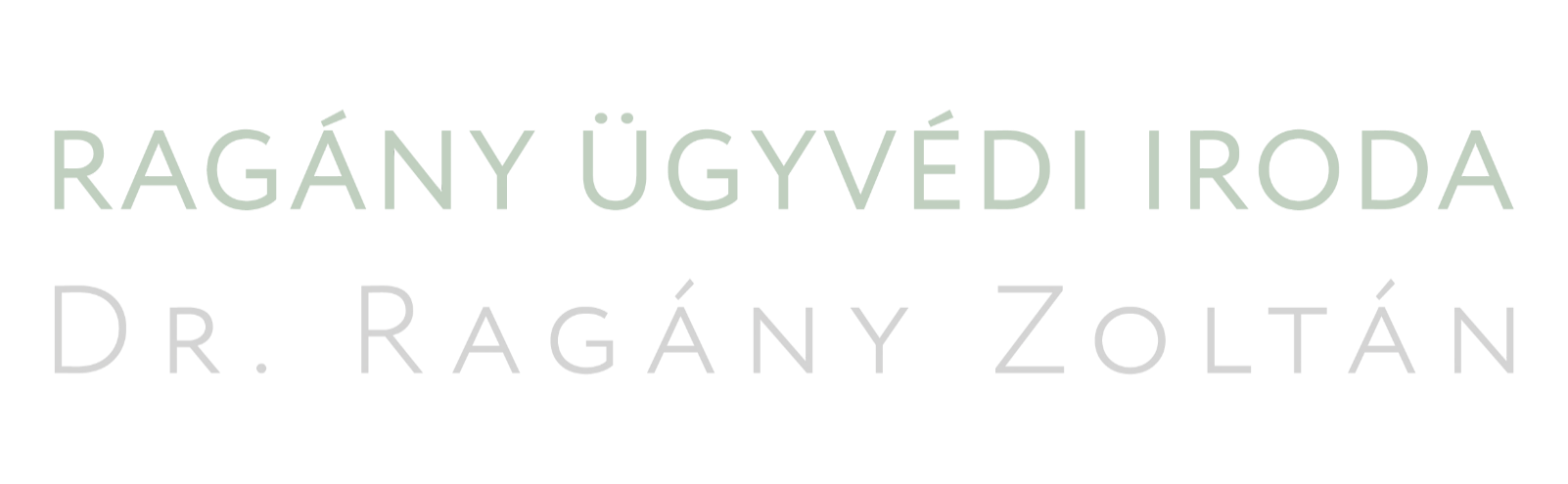 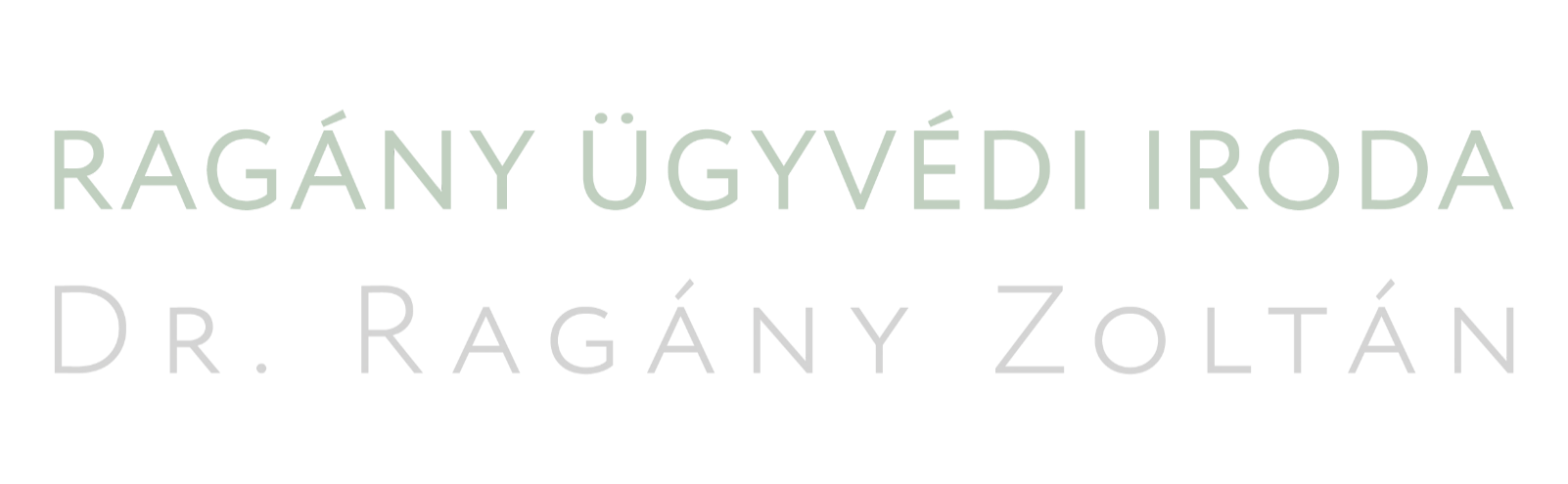 IV. Ügyfél-átvilágítási intézkedések jogi személy esetén
Pmt.
b) jogi személy vagy jogi személyiséggel nem rendelkező szervezet
ba) nevét, rövidített nevét,
bb) székhelyének, külföldi székhelyű vállalkozás esetén – amennyiben ilyennel rendelkezik – magyarországi fióktelepének címét,
bc) főtevékenységét,
bd) képviseletére jogosultak nevét és beosztását,
be) – ha ilyennel rendelkezik – kézbesítési megbízottjának az a) pont aa) és af) alpontjai szerinti adatait,
bf) cégbírósági nyilvántartásban szereplő jogi személy esetén cégjegyzékszámát, egyéb jogi személy esetén a létrejöttéről (nyilvántartásba vételéről, bejegyzéséről) szóló határozat számát vagy nyilvántartási számát,
bg) adószámát.
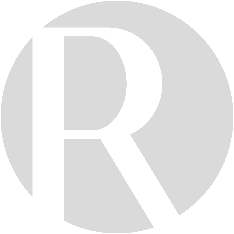 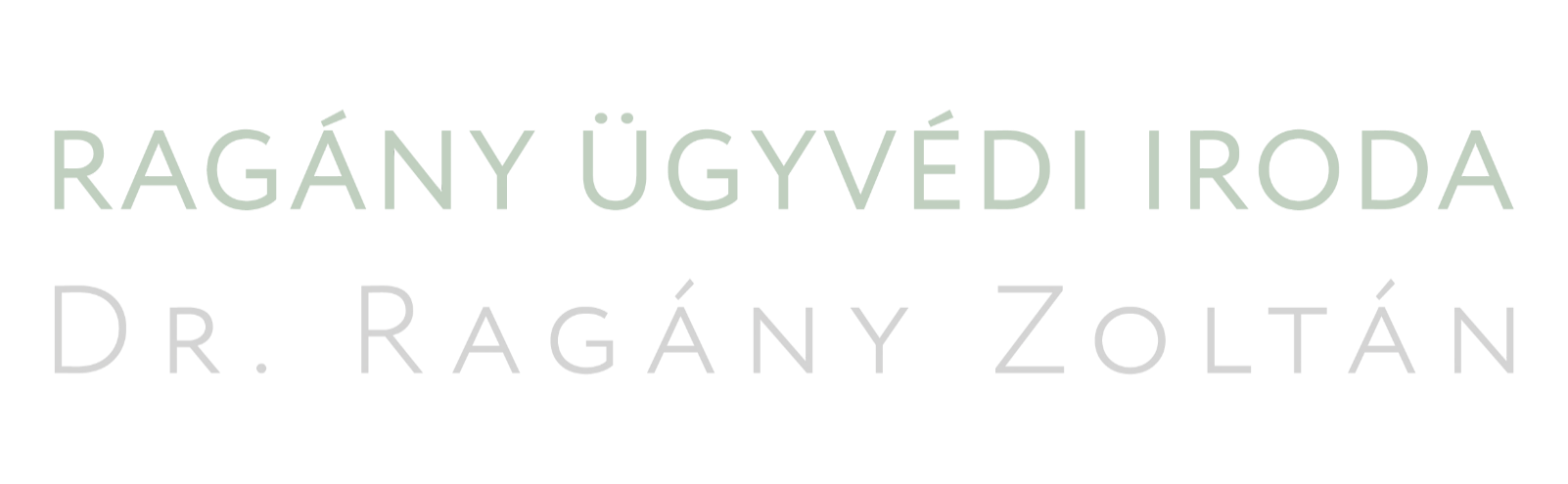 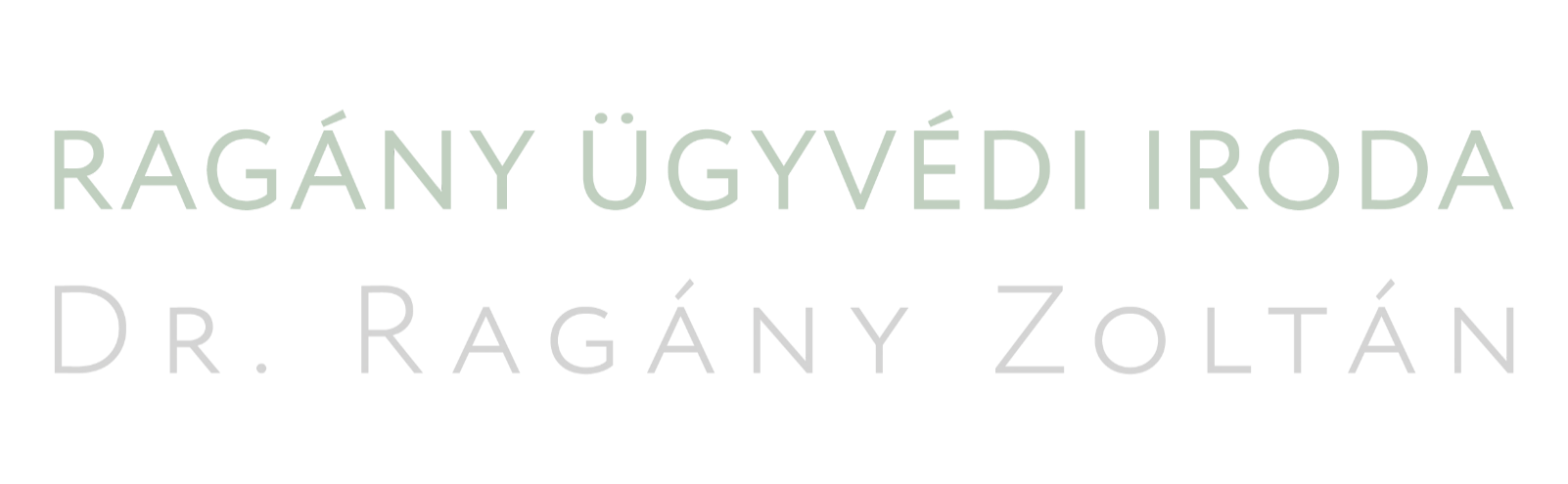 Pmt.
Bemutatandó okiratok – természetes személy
7. § (3) A szolgáltató a személyazonosság igazoló ellenőrzése érdekében az alábbi okiratok bemutatását köteles megkövetelni, vagy jogosult közhiteles nyilvántartásból adatlekérdezést végezni:
a) természetes személy
aa) magyar állampolgár esetében a személyazonosság igazolására alkalmas hatósági igazolványát és lakcímet igazoló hatósági igazolványát, ez utóbbit abban az esetben, ha lakóhelye vagy tartózkodási helye Magyarországon található, 
ab) külföldi állampolgár esetében úti okmányát vagy személyazonosító igazolványát, feltéve, hogy az magyarországi tartózkodásra jogosít, tartózkodási jogot igazoló okmányát vagy tartózkodásra jogosító okmányát, magyarországi lakcímet igazoló hatósági igazolványát, amennyiben lakóhelye vagy tartózkodási helye Magyarországon található;
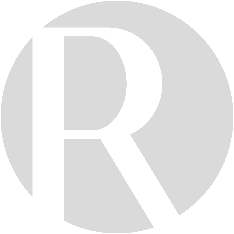 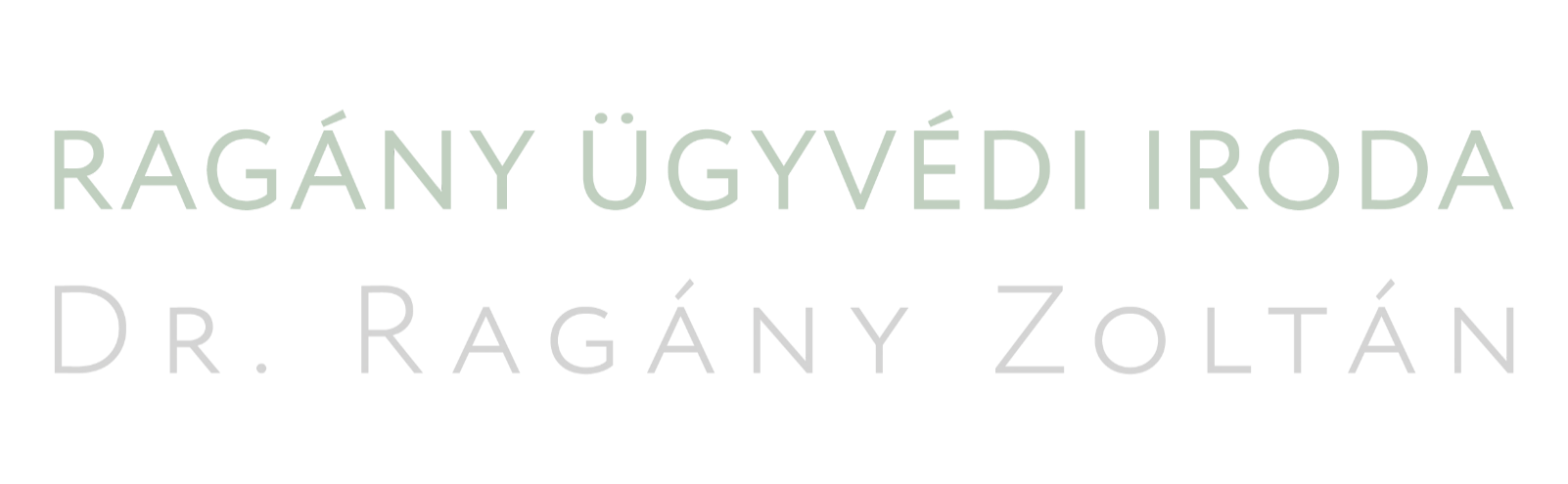 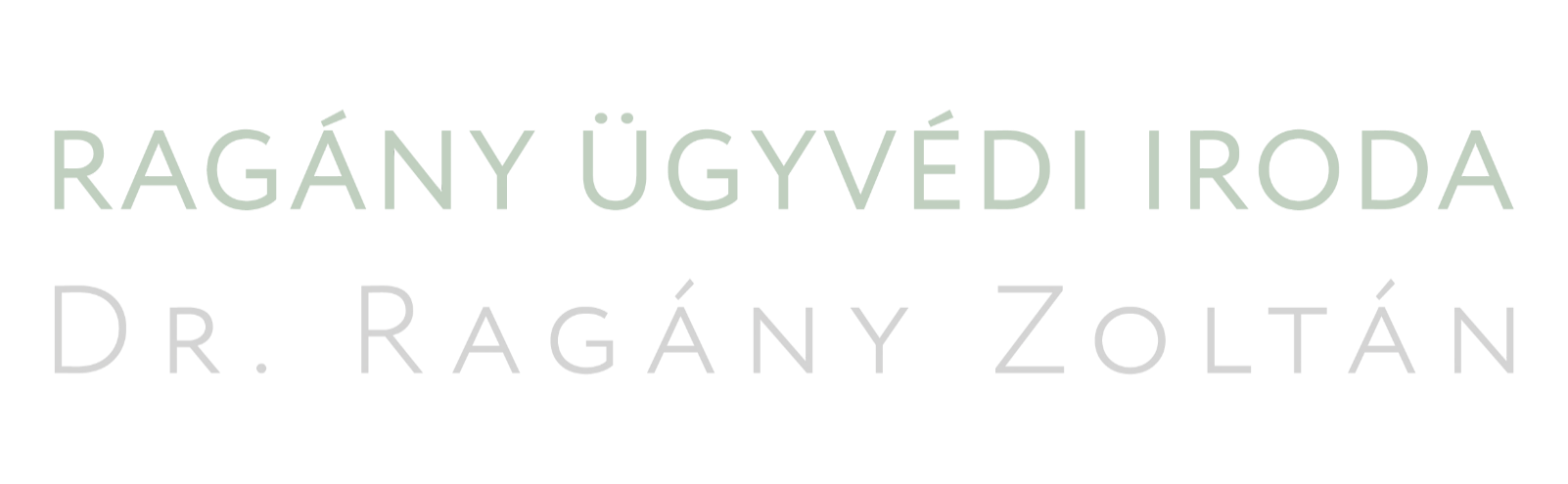 Pmt.
Bemutatandó okiratok – jogi személy
7. §. (3) b) jogi személy, jogi személyiséggel nem rendelkező szervezet esetén a nevében vagy megbízása alapján eljárni jogosult személy a) pontban megjelölt okiratának bemutatásán túl az azt igazoló – harminc napnál nem régebbi – okiratot, hogy
ba) a céget a cégbíróság nyilvántartásba vette, vagy a cég a bejegyzési kérelmét benyújtotta, egyéni vállalkozó esetében az egyéni vállalkozói tevékenység megkezdésének bejelentése megtörtént vagy az egyéni vállalkozó nyilvántartásba vételre került,
bb) a b) pont ba) alpontba nem tartozó belföldi jogi személy esetén, ha annak létrejöttéhez hatósági vagy bírósági nyilvántartásba vétel szükséges, a nyilvántartásba vétel megtörtént,
bc) külföldi jogi személy vagy jogi személyiséggel nem rendelkező szervezet esetén a saját országának joga szerinti bejegyzése vagy nyilvántartásba vétele megtörtént;

c) bírósági vagy hatósági nyilvántartásba vétel iránti kérelem bírósághoz vagy hatósághoz történő benyújtását megelőzően a jogi személy vagy jogi személyiséggel nem rendelkező szervezet létesítő okiratát.
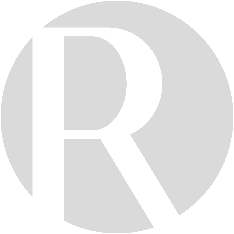 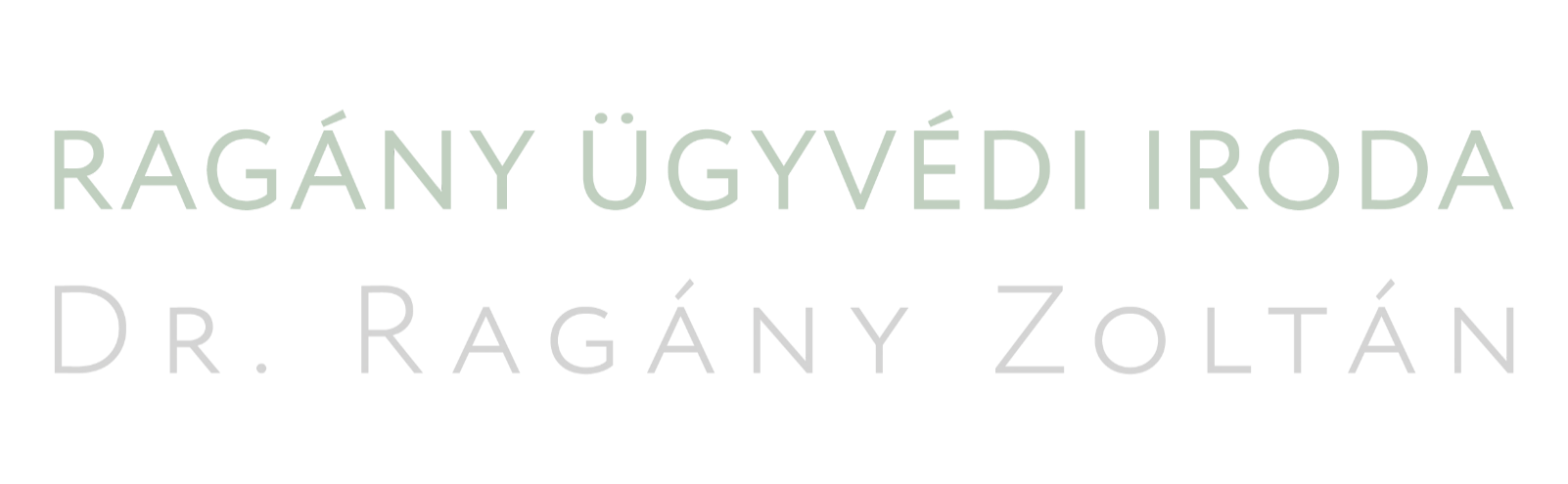 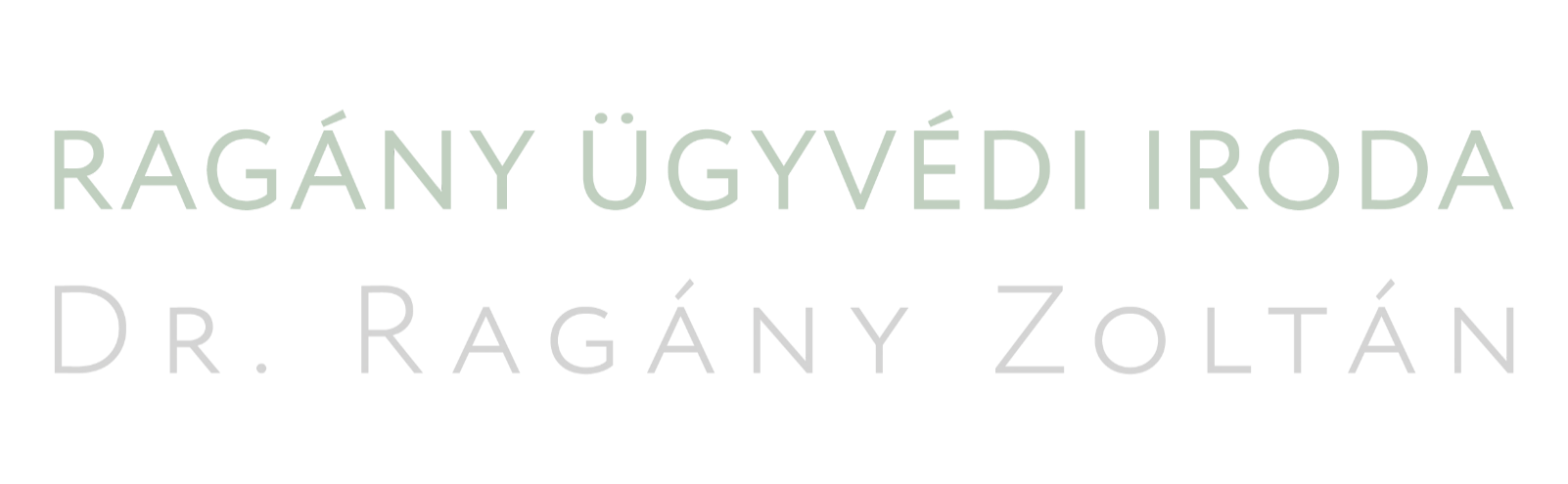 Adatok ellenőrzése, rögzítése és nyilvántartása
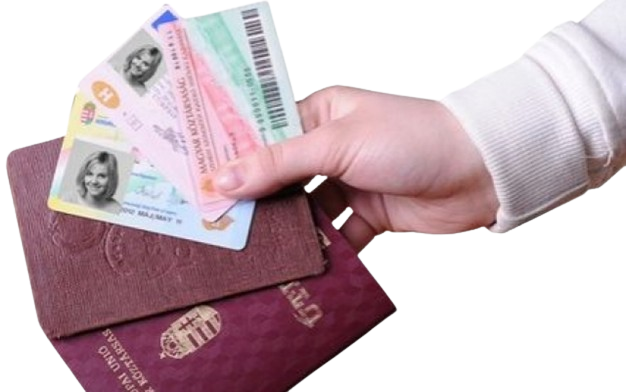 A szolgáltató köteles ellenőrizni a bemutatott azonosságot igazoló okirat 
érvényességét
és köteles meggyőződni az okirat hitelességéről
Meghatalmazott esetén:
a meghatalmazás érvényességét
rendelkezésre jogosult rendelkezési jogosultságát
képviselő képviselői jogosultságát
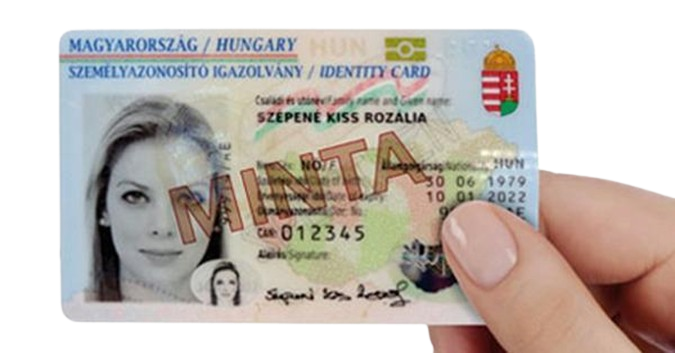 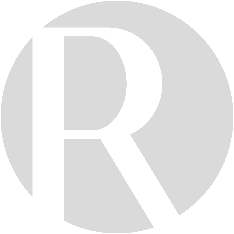 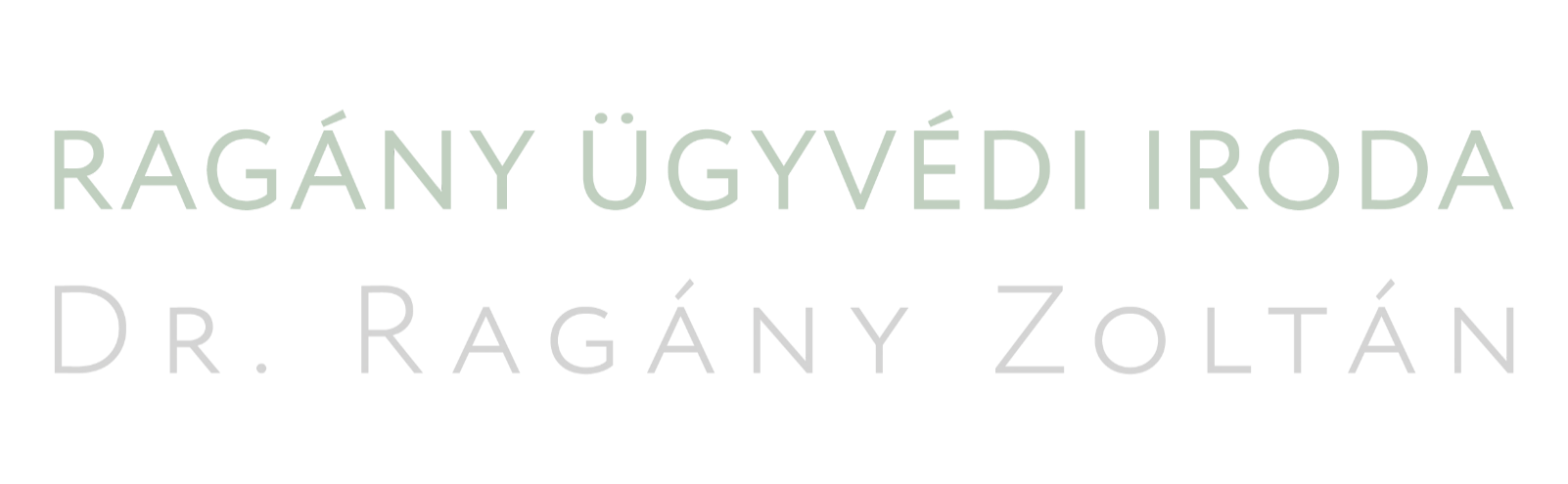 Adatok ellenőrzése, rögzítése és nyilvántartása
A szolgáltató a személyazonosság igazoló ellenőrzése érdekében a bemutatott okiratról – ideértve az okiratban feltüntetett valamennyi személyes adatot -
 a lakcímet igazoló hatósági igazolvány személyi azonosítót igazoló hátoldala kivételével másolatot készít, vagy
a meghatározott adatok vonatkozásában az elvégzett közhiteles nyilvántartásból történő adatlekérdezés eredményét rögzíti és nyilvántartja.
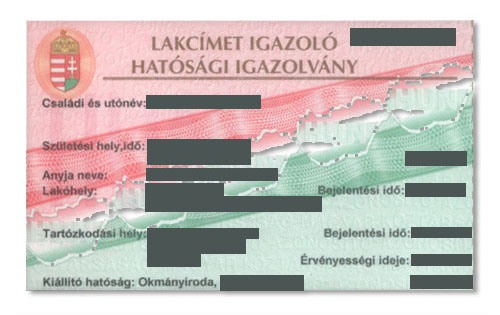 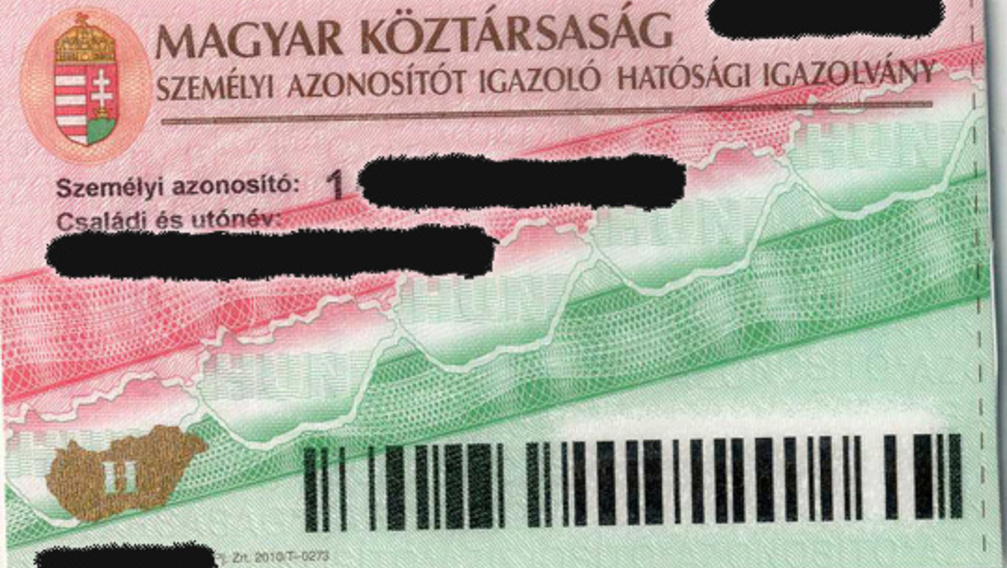 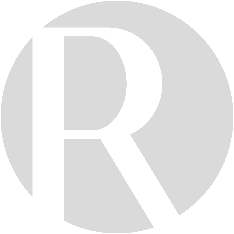 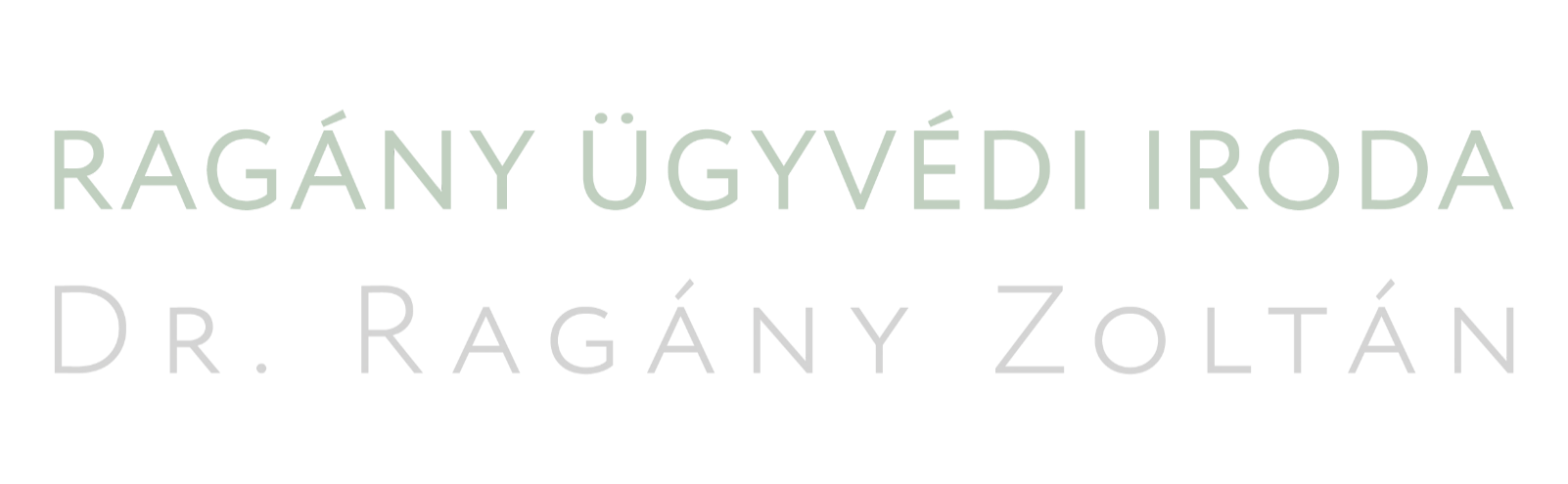 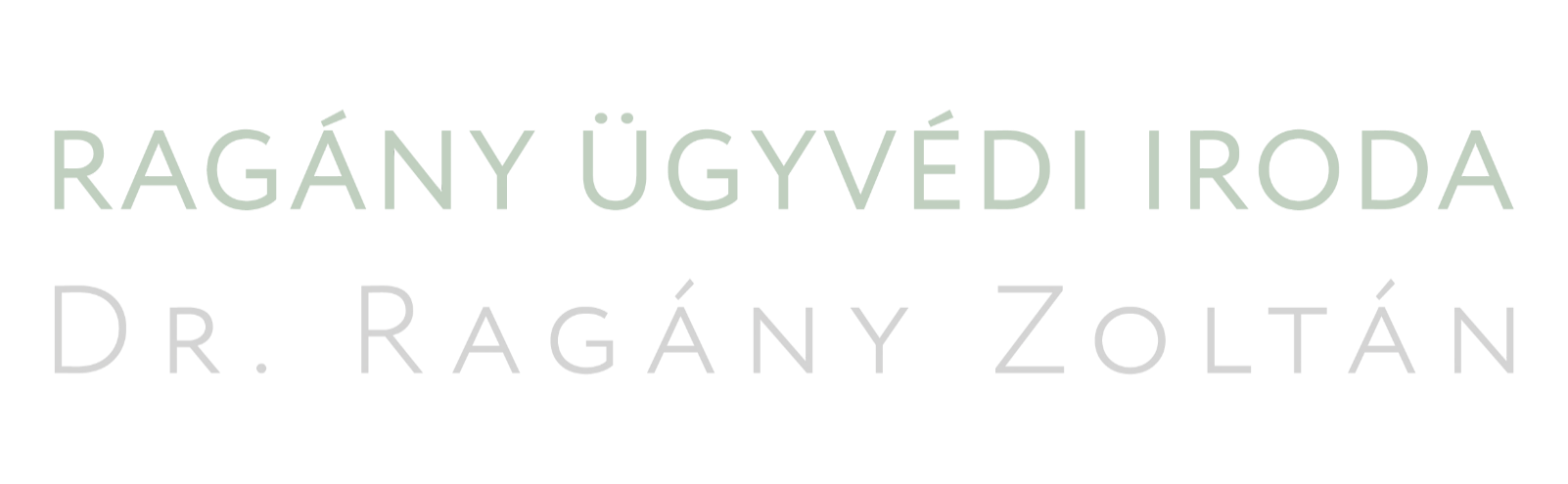 Pmt.
Tényleges tulajdonosra és közszereplőre vonatkozó rendelkezések
8. § (1) A 6. § (1) bekezdésében meghatározott esetben a természetes személy ügyfél köteles – a szolgáltató által meghatározott módon – személyes megjelenéssel írásbeli nyilatkozatot tenni, vagy a szolgáltató által üzemeltetett, biztonságos, védett, az 5. §-ban meghatározott felügyeletet ellátó szerv által meghatározott módon, előzetesen auditált elektronikus hírközlő eszköz útján nyilatkozni, ha tényleges tulajdonos nevében vagy érdekében jár el.

(2) A szolgáltató az (1) bekezdésben meghatározott nyilatkozatban a tényleges tulajdonosra vonatkozó alábbi adatok megadását köteles kérni:
a) családi és utónevét,
b) születési családi és utónevét,
c) állampolgárságát,
d) születési helyét, idejét,
e) lakcímét, ennek hiányában tartózkodási helyét.
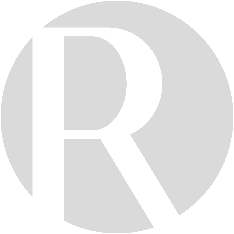 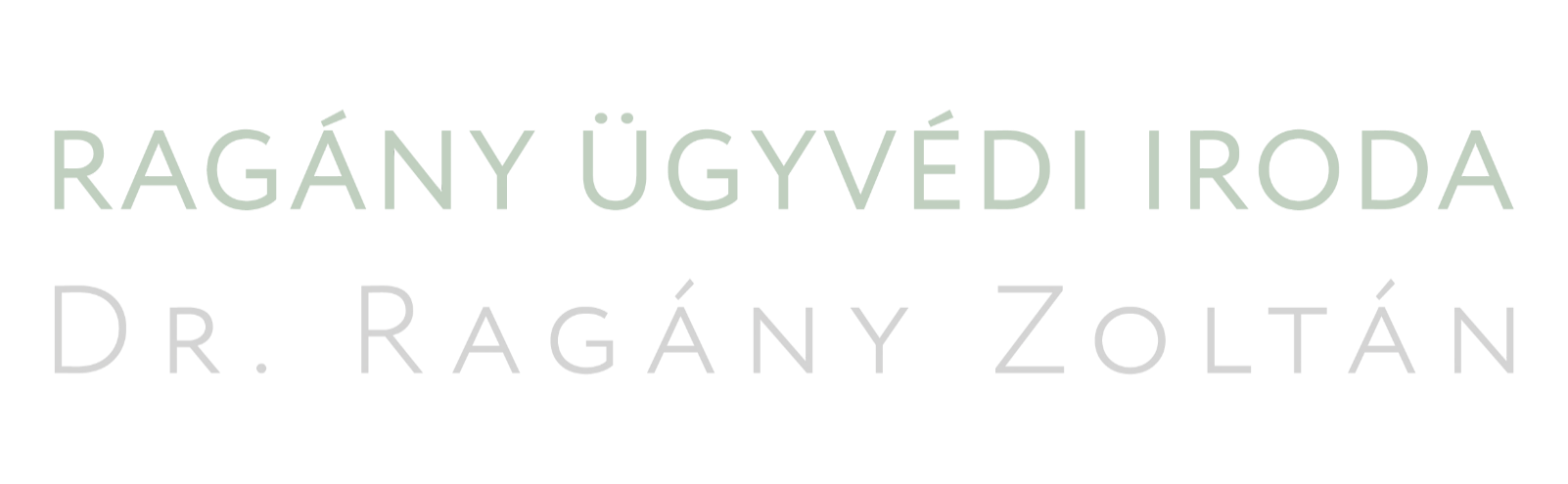 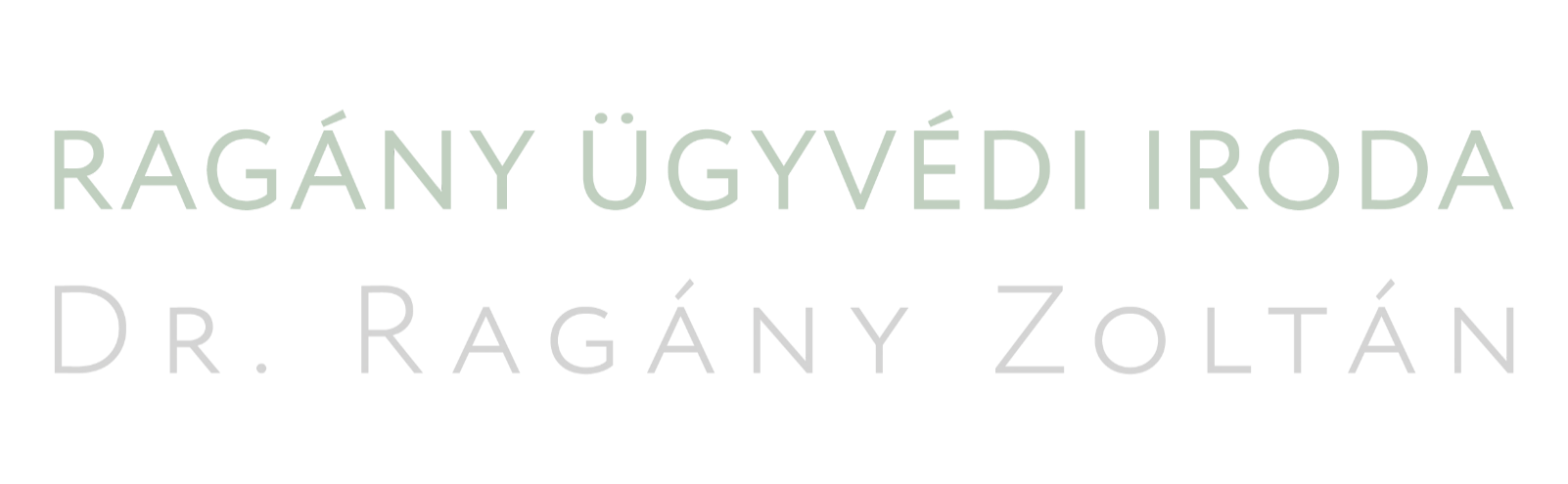 Pmt.
Tényleges tulajdonosra és közszereplőre vonatkozó rendelkezések
(3) A szolgáltató a (2) bekezdésben meghatározott adatokon kívül az ügyféltől az arra vonatkozó nyilatkozat megtételét is köteles kérni, hogy a tényleges tulajdonos kiemelt közszereplőnek minősül-e. Ha a tényleges tulajdonos kiemelt közszereplő, a nyilatkozatnak tartalmaznia kell, hogy a 4. § (2) bekezdésének mely pontja alapján minősül kiemelt közszereplőnek.

(4) Ha kétség merül fel a tényleges tulajdonos kilétével kapcsolatban, a szolgáltató megtesz minden további, a felügyeletet ellátó szerv által meghatározott intézkedést mindaddig, amíg nem bizonyosodik meg a tényleges tulajdonos személyéről.

(5) A szolgáltató köteles a tényleges tulajdonos személyazonosságára vonatkozó adat ellenőrzésére a részére bemutatott okirat, nyilvánosan hozzáférhető nyilvántartás vagy más olyan nyilvántartás alapján, amelynek kezelőjétől törvény alapján adatigénylésre jogosult.
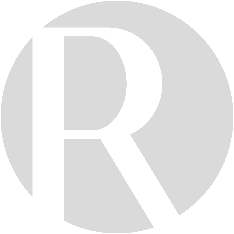 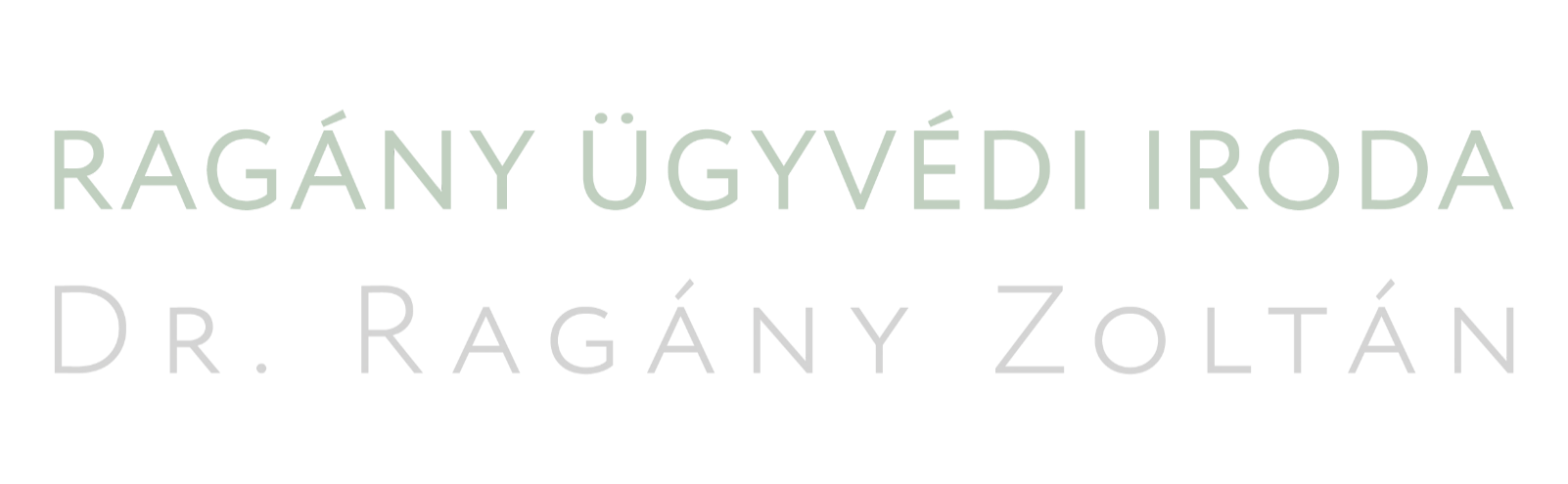 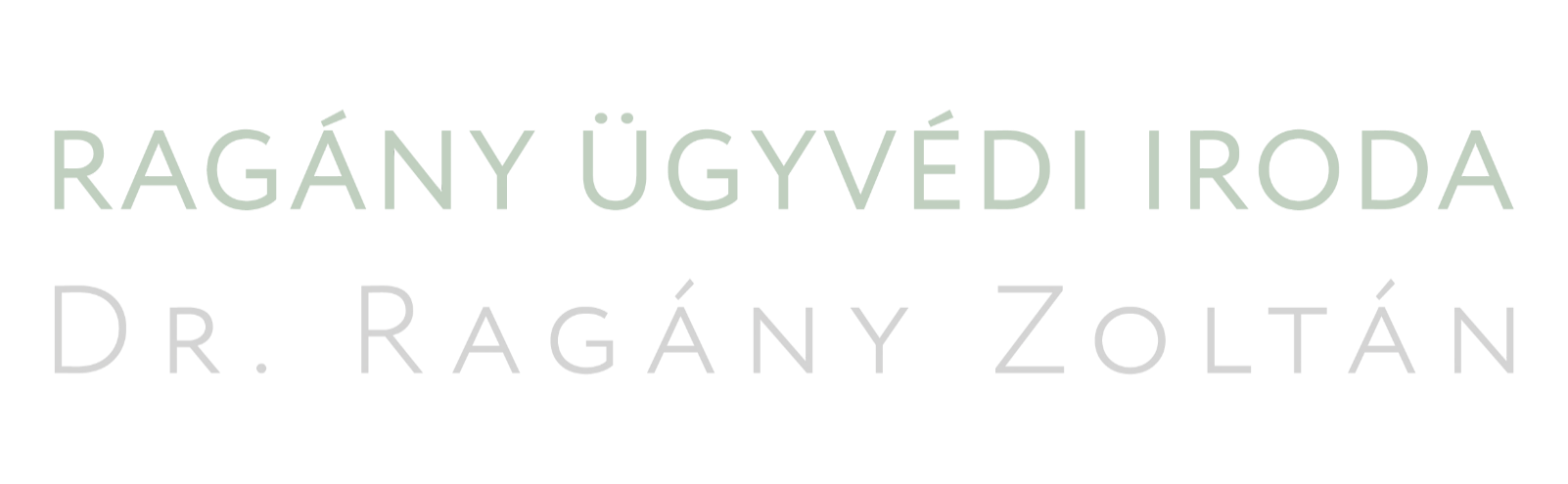 Pmt.
Kiemelt közszereplő
9/A. § (1) A természetes személy ügyfél köteles a szolgáltató részére személyes megjelenéssel írásbeli nyilatkozatot tenni, vagy a szolgáltató által üzemeltetett, biztonságos, védett, az 5. §-ban meghatározott felügyeletet ellátó szerv által meghatározott módon, előzetesen auditált elektronikus hírközlő eszköz útján nyilatkozni arra vonatkozóan, hogy kiemelt közszereplőnek vagy kiemelt közszereplő közeli hozzátartozójának vagy a kiemelt közszereplővel közeli kapcsolatban álló személynek minősül-e. 
(…) a nyilatkozatnak tartalmaznia kell, hogy a 4. § (2)–(4) bekezdésének mely hivatkozása alapján minősül kiemelt közszereplőnek vagy kiemelt közszereplő közeli hozzátartozójának vagy a kiemelt közszereplővel közeli kapcsolatban álló személynek.

(2) Ha a természetes személy ügyfél kiemelt közszereplőnek vagy kiemelt közszereplő közeli hozzátartozójának vagy a kiemelt közszereplővel közeli kapcsolatban álló személynek minősül, az (1) bekezdésben meghatározott adaton kívül a nyilatkozatnak tartalmaznia kell a pénzeszközök forrására és a vagyon forrására vonatkozó információkat.
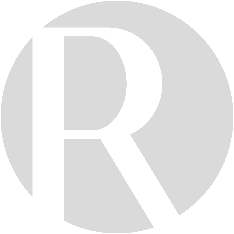 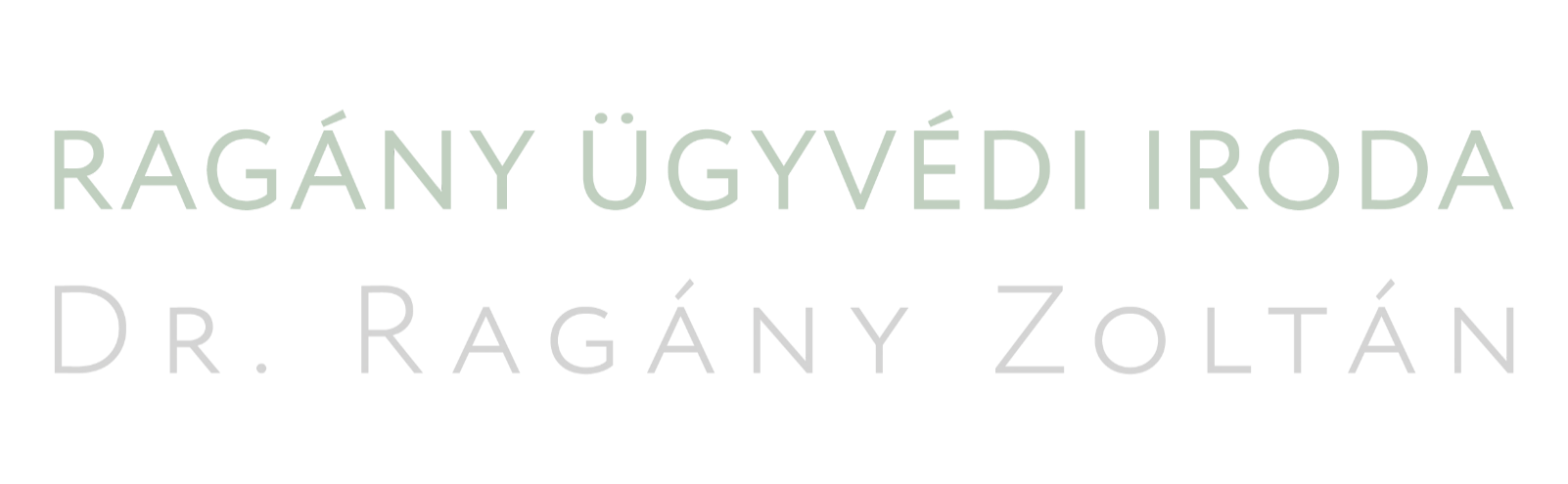 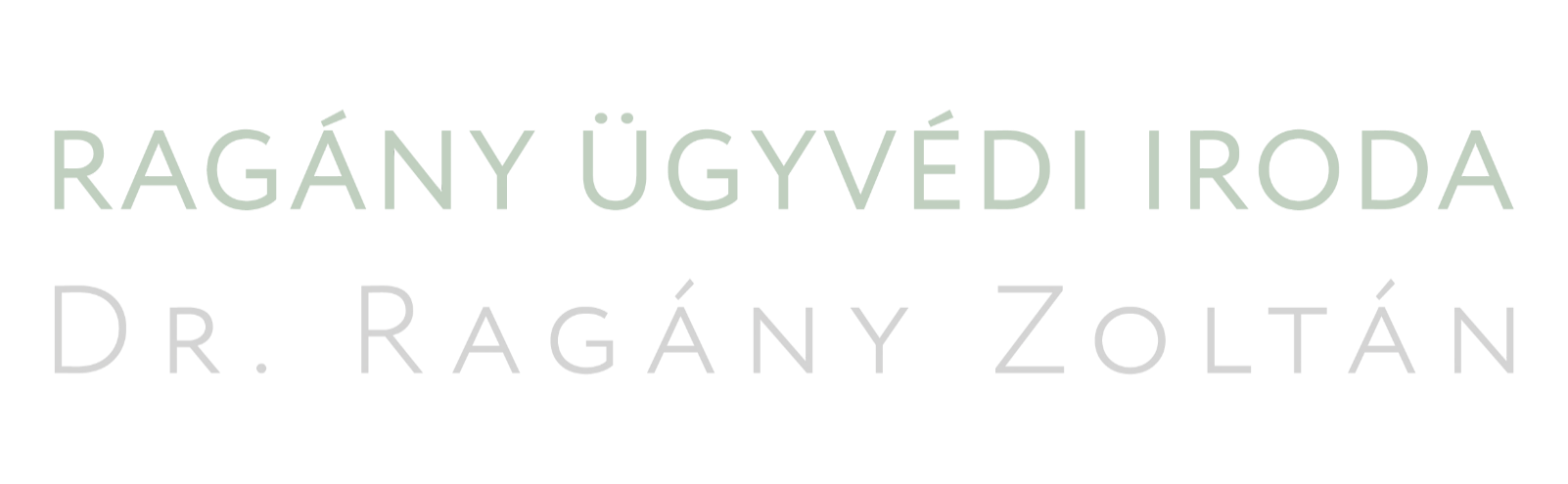 Pmt.
Mikor nem szükséges megismételni  az azonosítást?
13. § (10) Nem kell (…) az ügyfél-átvilágítási intézkedéseket ismételten elvégezni, ha
a szolgáltató az ügyfél, valamint annak a szolgáltatónál eljáró meghatalmazottja, rendelkezésre jogosultja, továbbá képviselője vonatkozásában (…) a meghatározott ügyfél-átvilágítási intézkedéseket egyéb üzleti kapcsolat vagy ügyleti megbízás kapcsán már elvégezte,

b) jelen üzleti kapcsolat vagy ügyleti megbízás kapcsán az ügyfél, valamint annak a szolgáltatónál eljáró meghatalmazottja, rendelkezésre jogosultja, továbbá képviselője személyazonosságát  (…) megállapította, ÉS

c) nem történt változás (…) a kötelezően rögzített adatokban, a tényleges tulajdonosra és a közszereplőre vonatkozó adatokban.
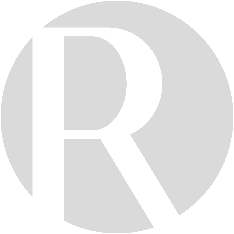 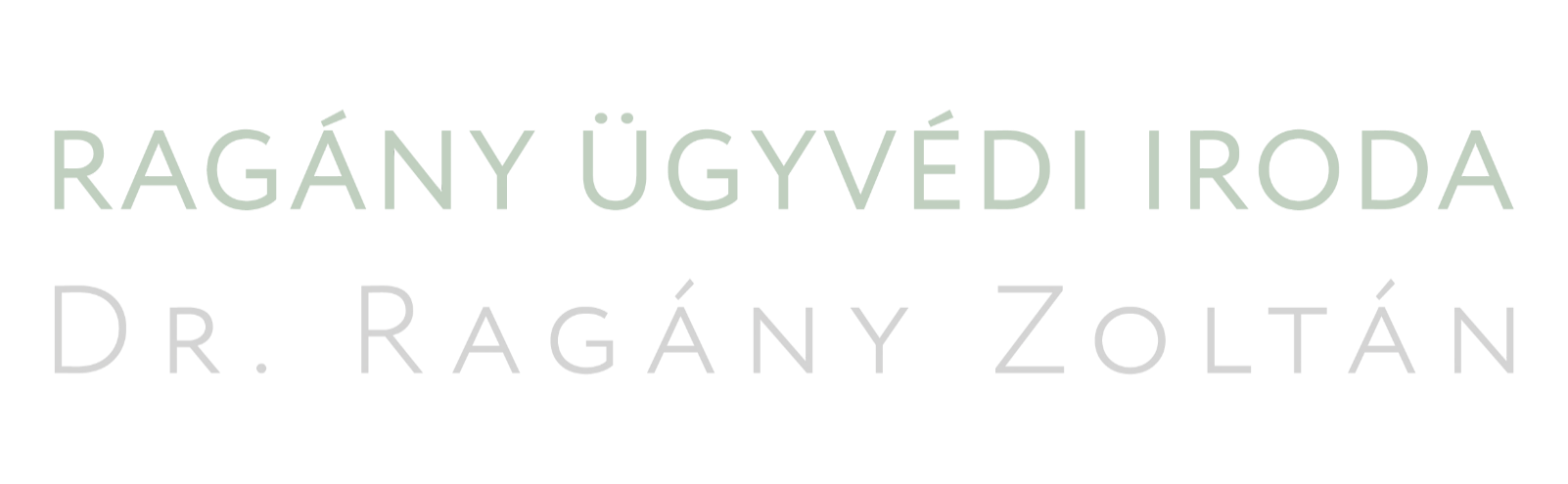 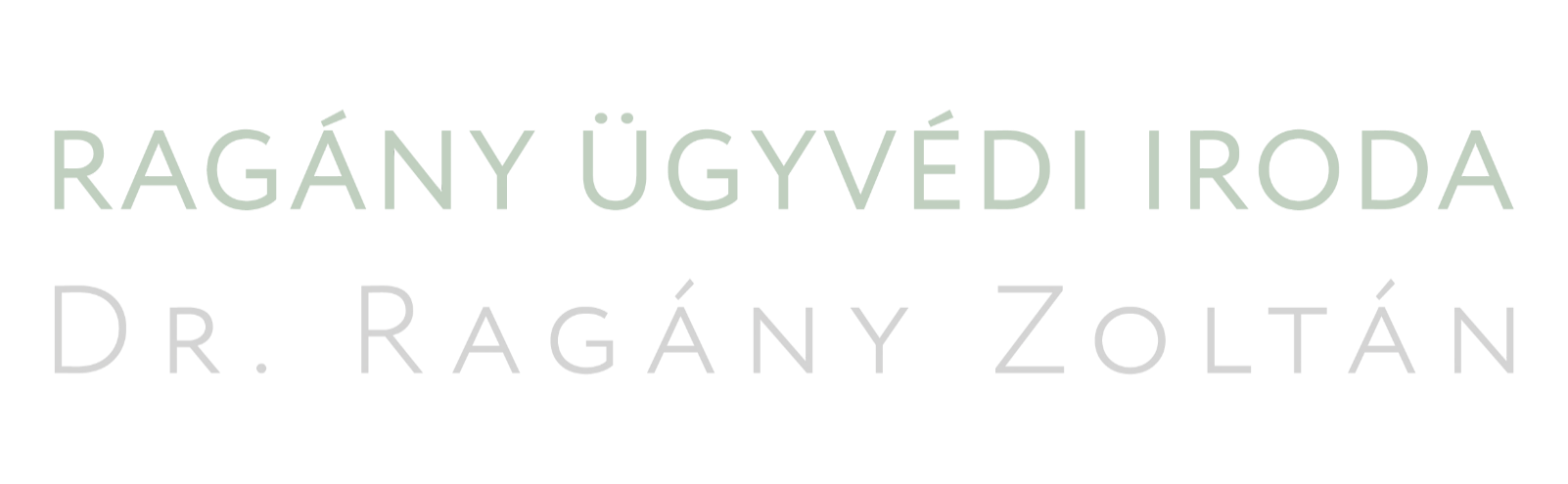 V. Egyszerűsített ügyfél-átvilágítás
Pmt.
15. § (1) A szolgáltató (…) a saját kockázatértékelésén alapuló, belső szabályzatban rögzített alacsony kockázatú esetekben az alábbi ügyfél-átvilágítási intézkedéseket köteles elvégezni:  
a) az azonosítás során
aa) természetes személy ügyfél esetében legalább a 7. § bekezdésben (…) meghatározott adatokat rögzíteni (…),
ab) jogi személy vagy jogi személyiséggel nem rendelkező szervezet ügyfél esetében legalább a 7. §-ben (…) meghatározott adatokat rögzíteni,
b) a személyazonosság igazoló ellenőrzése érdekében a 7. § (3) bekezdésében meghatározott okiratok másolatát beszerezni vagy közhiteles nyilvántartásból adatlekérést végezni és annak eredményét rögzíteni és nyilvántartani;
c) a tényleges tulajdonos kilétével kapcsolatban a 8. és 9. §-ban meghatározott eljárásokat elvégezni;
d) a kiemelt közszereplői jelleg meghatározásával kapcsolatban a 9/A. és 9/B. §-ban meghatározott eljárásokat elvégezni;
e) (…) a meghatározott monitoring kötelezettségeket elvégezni.
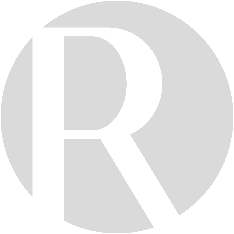 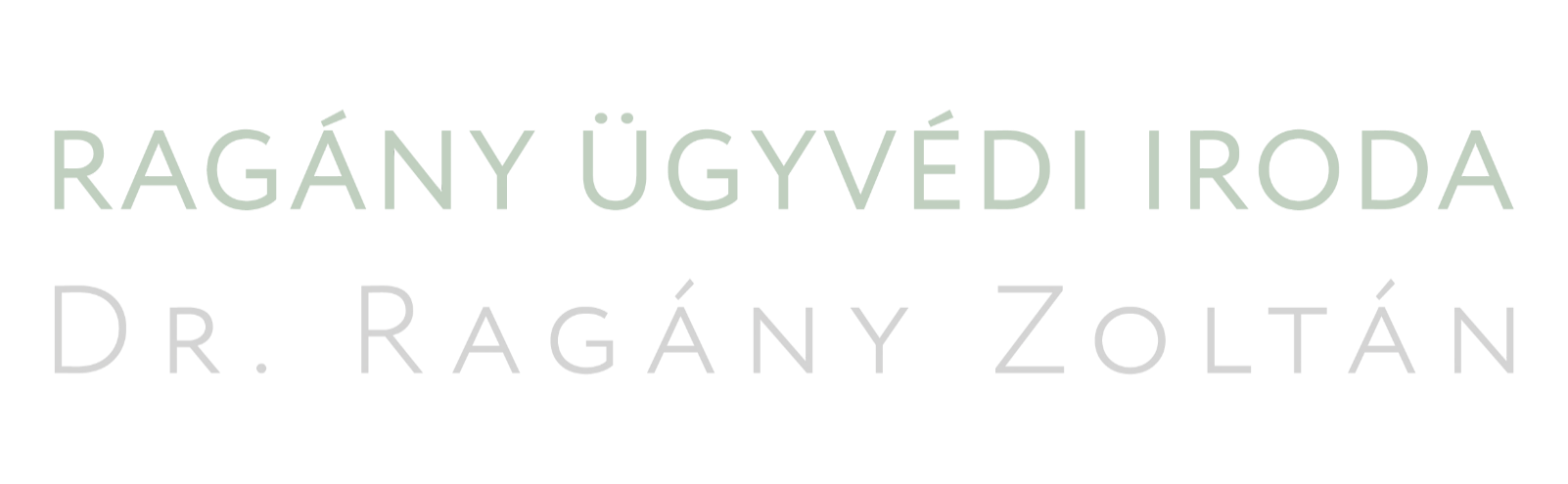 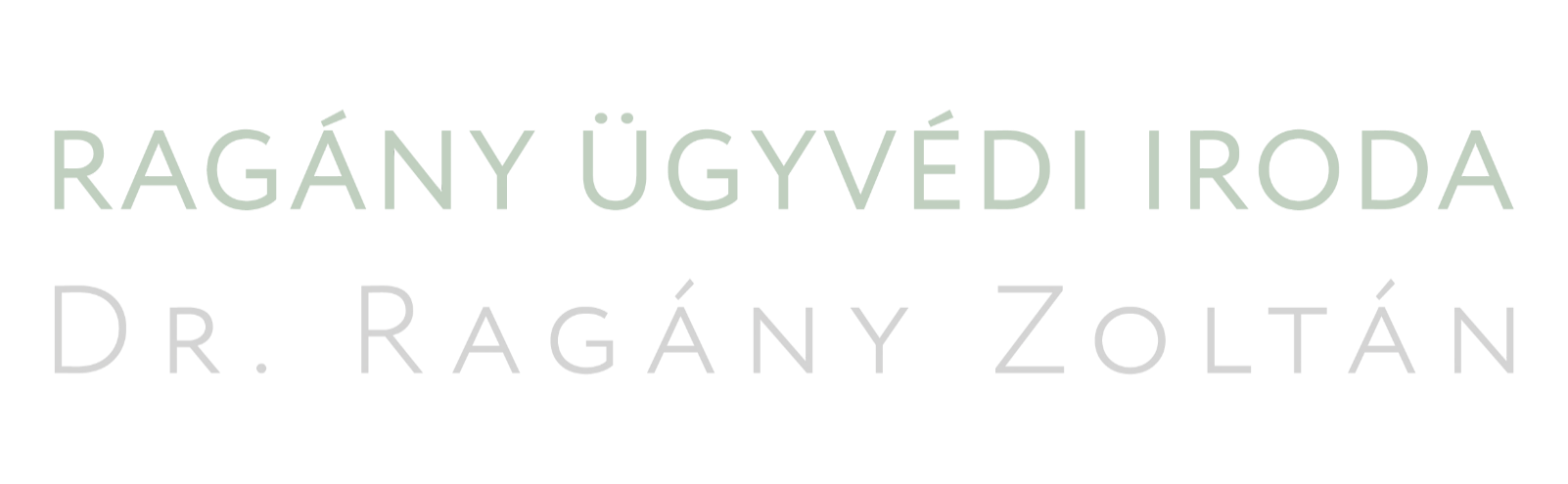 Okiratok ellenőrzése személyes megjelenés hiányában
Pmt.
15. § (3) A szolgáltató az (1) bekezdésben meghatározott intézkedéseket
a) a szolgáltató által üzemeltetett, biztonságos, védett, az 5. §-ban meghatározott felügyeletet ellátó szerv által meghatározott módon, előzetesen auditált elektronikus hírközlő eszköz útján,
b) az ügyfél személyes megjelenése hiányában
ba) az ügyfél által postai úton küldött okiratmásolatok és nyilatkozatok alapján,
bb) (…) a belső szabályzatban rögzített esetekben az ügyfél által az ügyfél azonosított elektronikus levelezési címéről biztonságosan küldött vagy a szolgáltató által az ügyféllel való kapcsolattartás érdekében üzemeltetett elektronikus felületre feltöltött okiratmásolatok és nyilatkozatok alapján, vagy
bc) az okiratmásolatokat és nyilatkozatokat magába foglaló jognyilatkozatokat is tartalmazó, az azokban foglalt információ változatlan visszaidézésére, a nyilatkozattevő személyének és a jognyilatkozat megtétele időpontjának azonosítására alkalmas, az ügyfél által a szolgáltató részére hozzáférhetővé tett elektronikus dokumentumok alapján is elvégezheti.
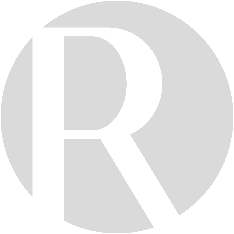 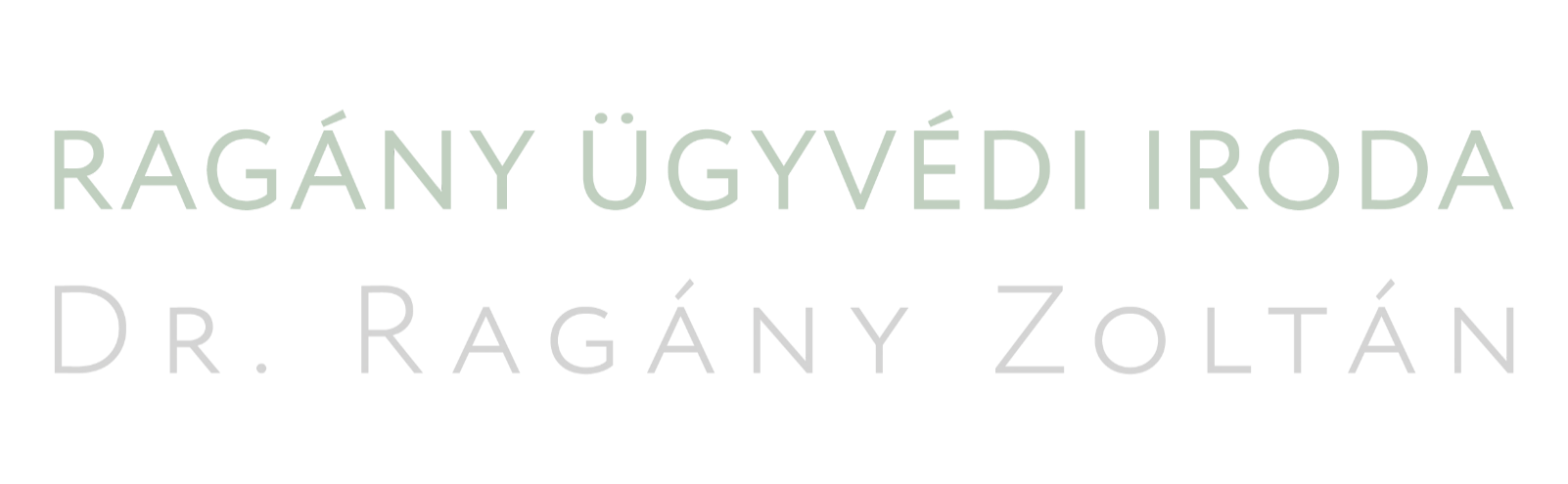 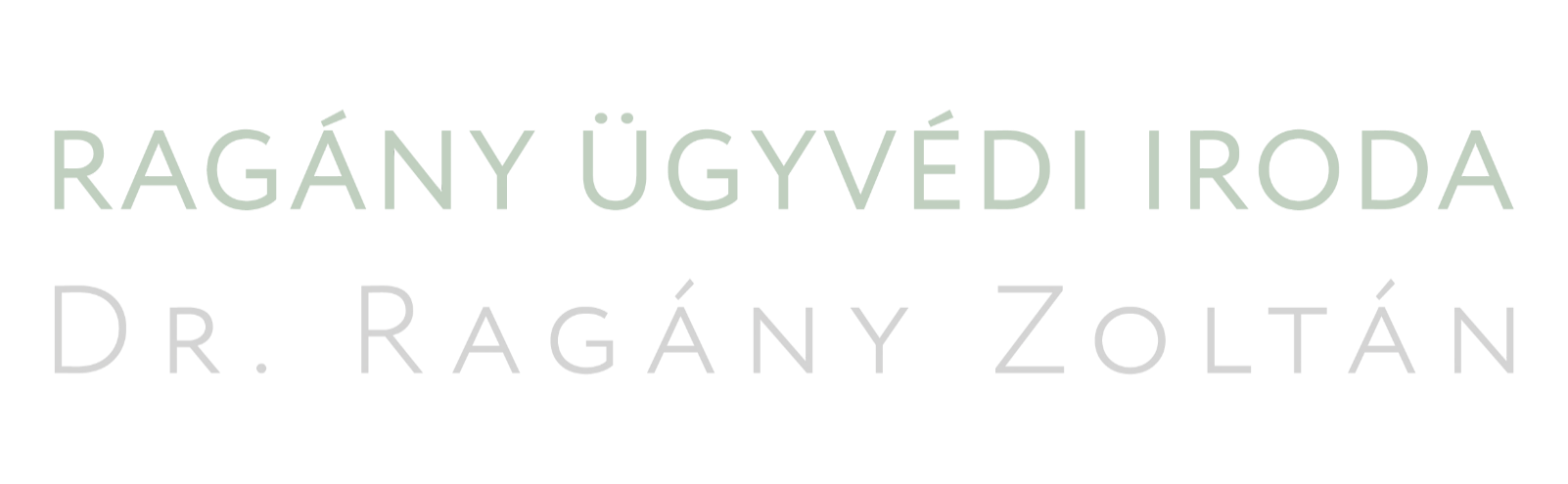 Pmt. Szabályzat
Ügyfelek távazonosításának menete
Hozzájárulás kérése
Az azonosítottnak a felhasznált okmányok minden, rögzítendő adatot tartalmazó oldalát a kamerának fel kell mutatnia úgy, hogy az okmány jól látható, illetve adattartalma jól olvasható legyen
Biztonsági elemet tartalmazó okmány kamera előtti mozgatását kérni kell, amely alapján a biztonsági elem az okmányon jól felismerhető (pl. az okmányon található hologramon az okmány mozgatása esetén jól felismerhetően megtörik a fény)
Azonosítottnak az azonosítás során rögzítésre kerülő adatait szóban is közölnie kell.
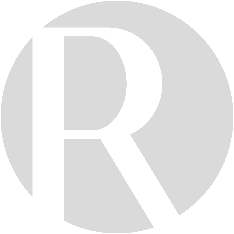 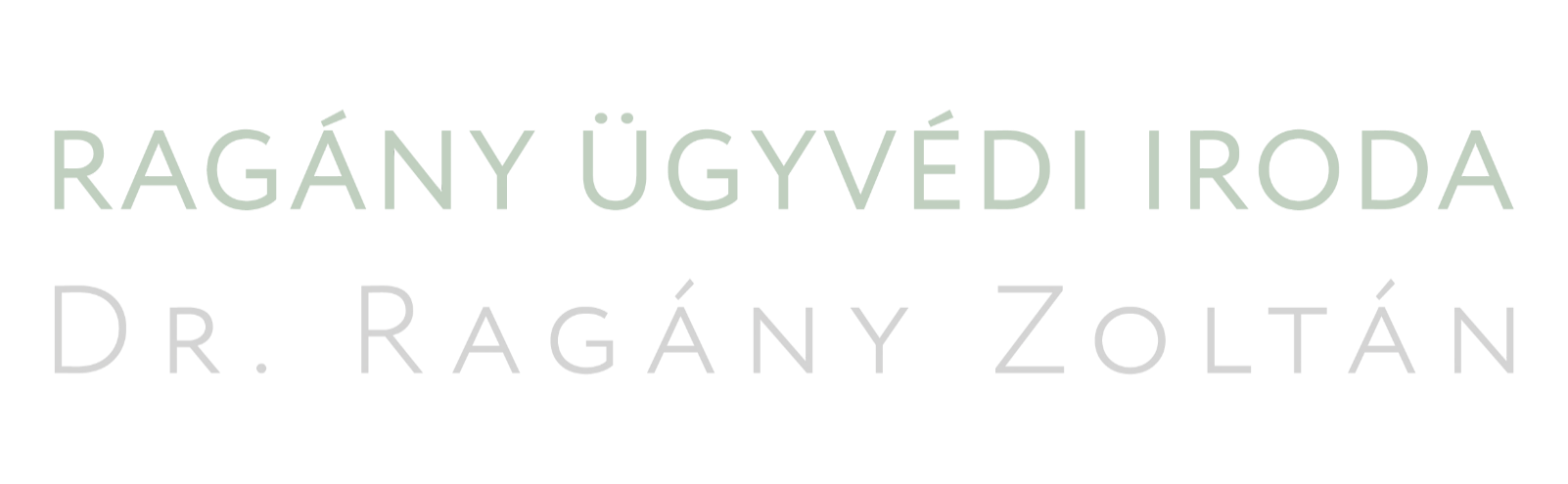 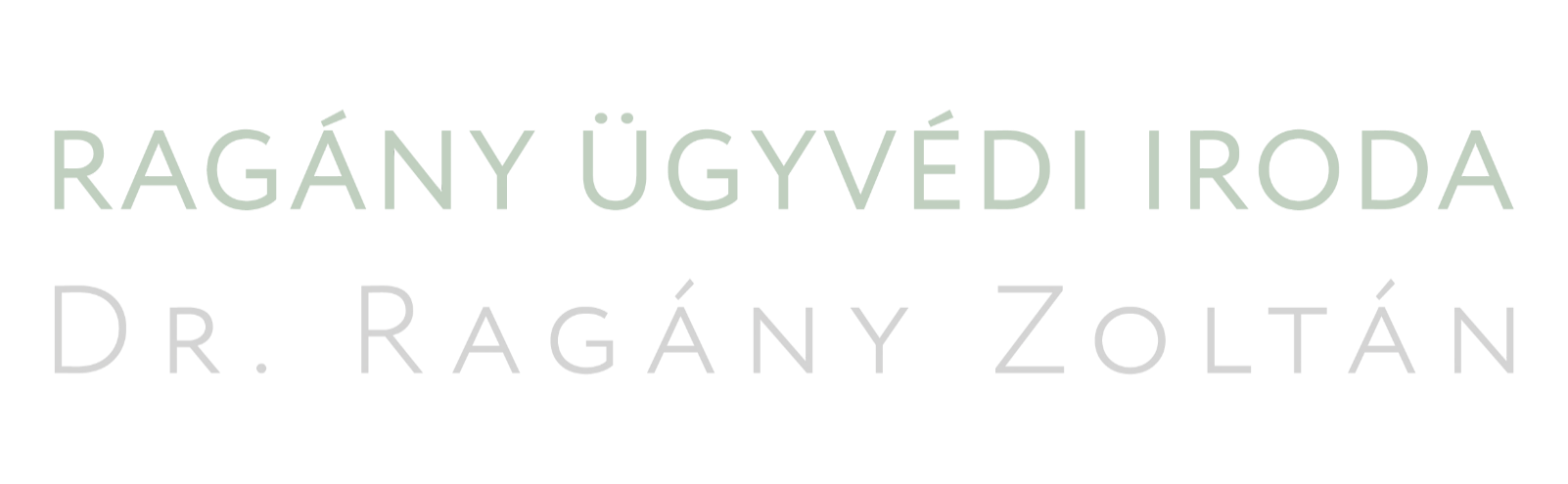 Pmt. Szabályzat
Ügyfelek távazonosításának menete
Az azonosítottnak úgy kell a kamerába néznie, hogy az ügyvéd meg tudjon győződni a felmutatott okmányon szereplő fénykép és az okmányon szereplő adatok egyezőségéről győződni.
Azonosítás folyamatát (a videotelefonálás hang- és képanyagát) az ügyvédnek rögzítenie szükséges és az adott természetes személy azonosítására vonatkozó egyéb adatok kezelésének idejéig meg kell őriznie
Ellenjegyzett okiratban nem szükséges utalni arra, hogy a természetes személy azonosítása videotelefon útján történt, de akadálya sincsen annak, hogy az ellenjegyzés szövegében erre hivatkozzon az ügyvéd
A kapcsolat bármilyen okból történő megszakadása esetén a távazonosítást ismételten le kell folytatni teljes egészében.
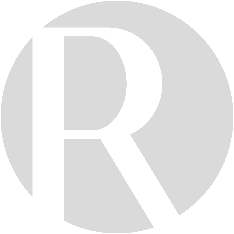 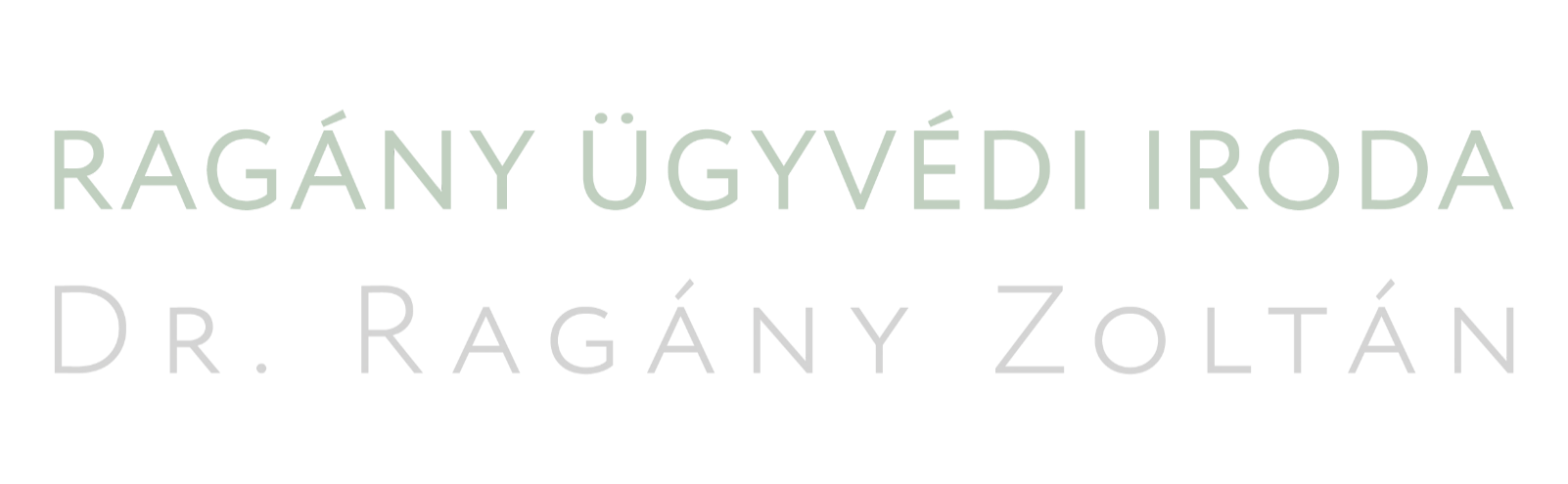 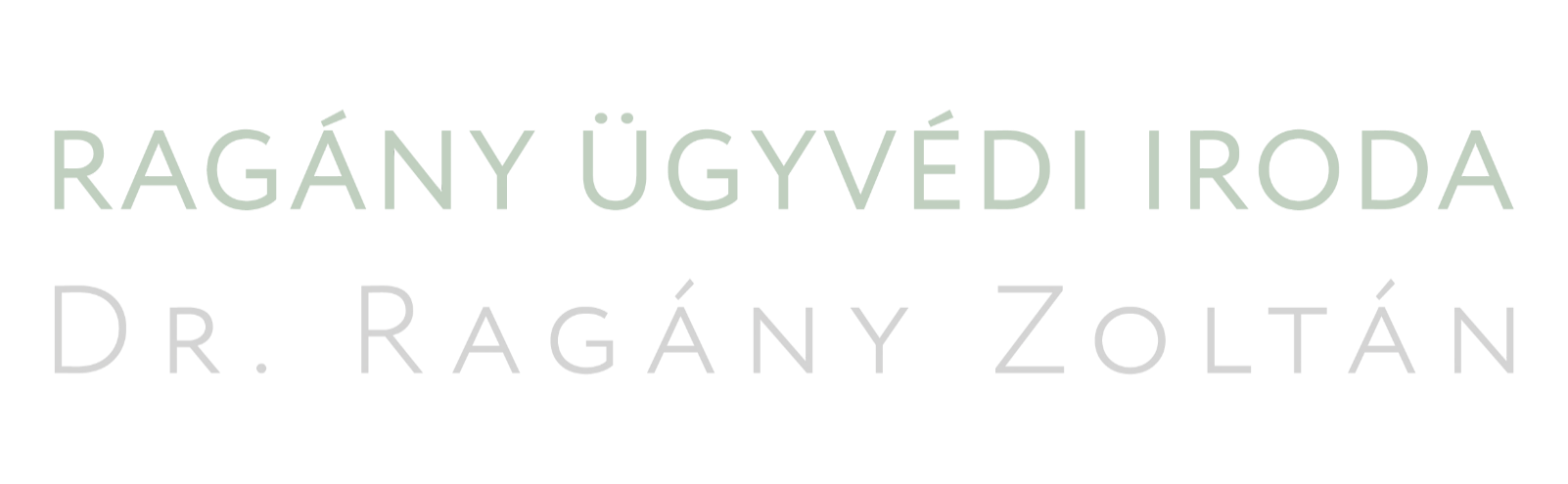 Azonosítás során használható egyes elektronikus hírközlő eszközök
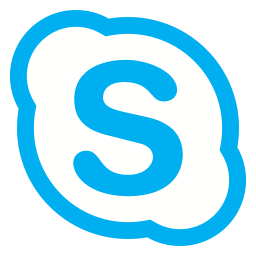 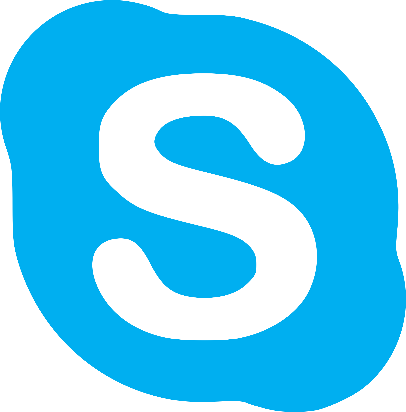 Skype
Skype for Business
Microsoft Teams
Bluejeans.com
Google Meet
LogMeIn – GoToMeeting
Cisco – Webex Meetings
ACPM IT Tanácsadó Kft  - ACPM SecureOffice
Zoom Meetings
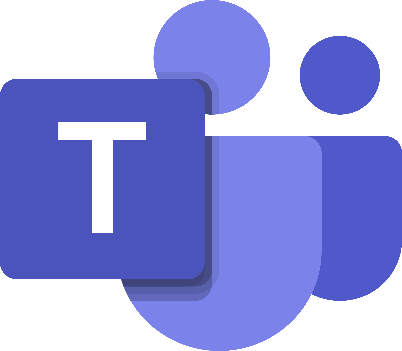 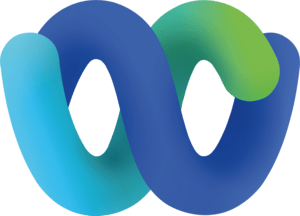 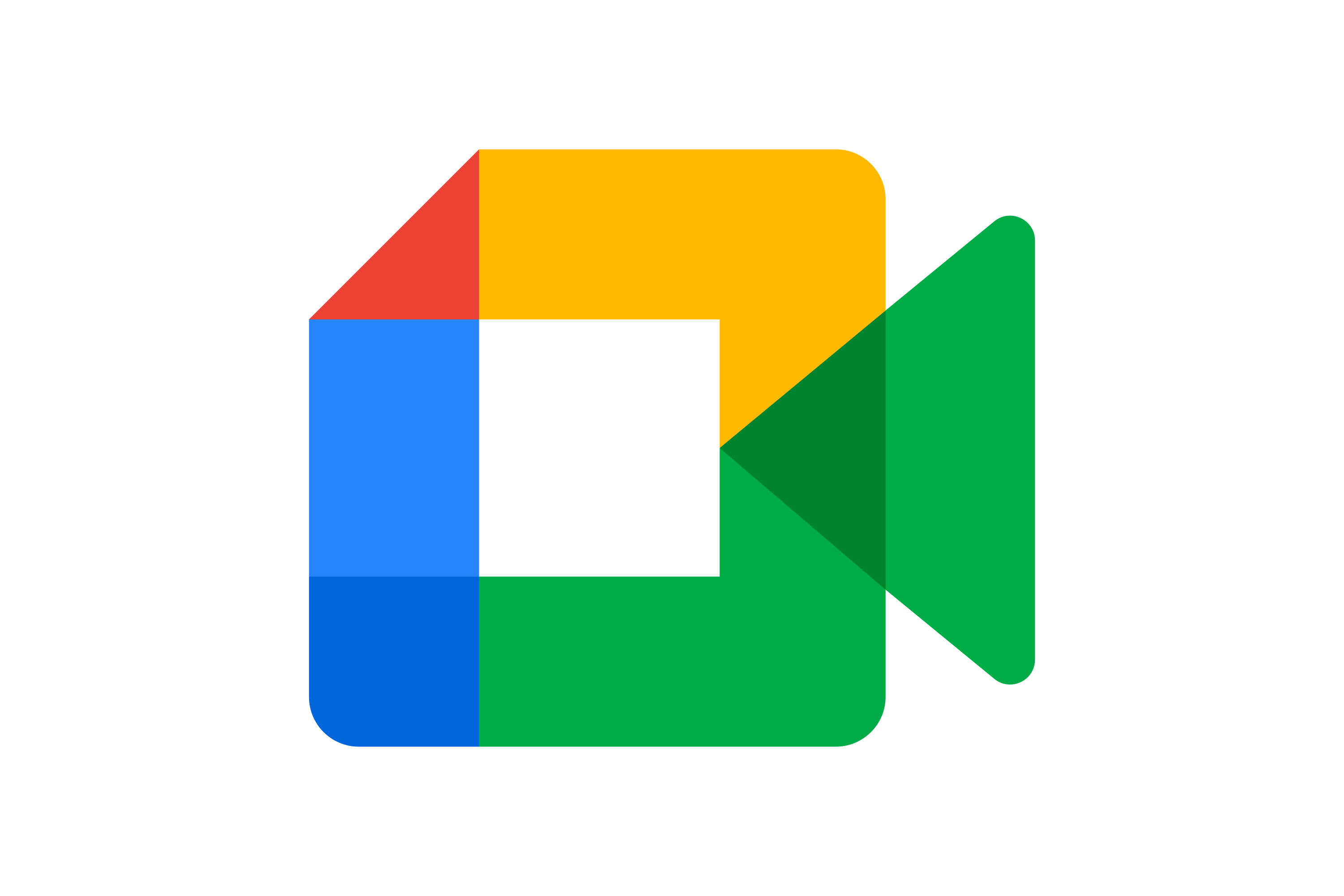 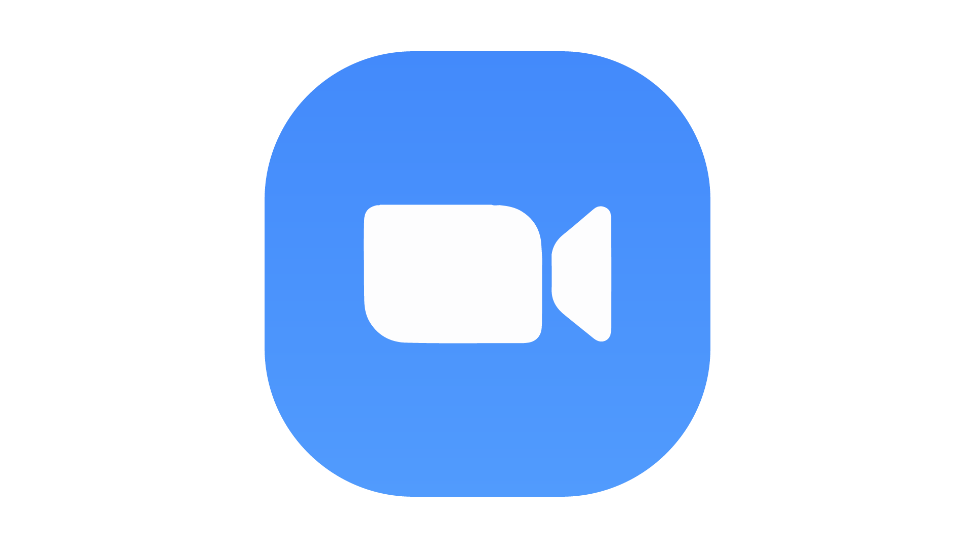 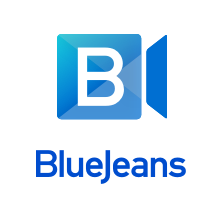 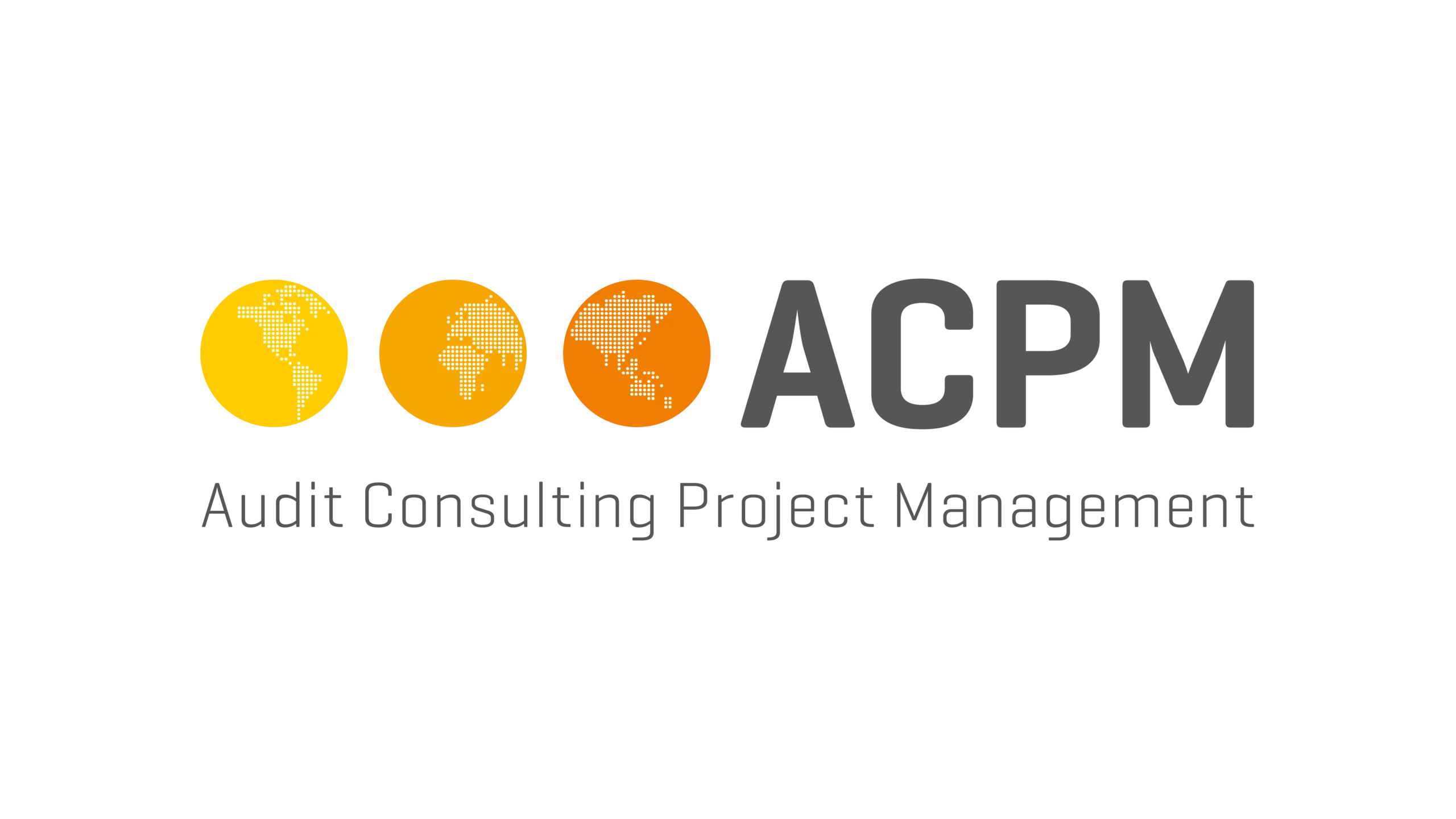 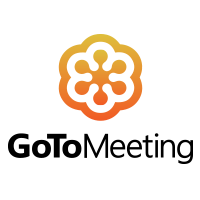 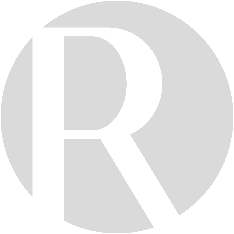 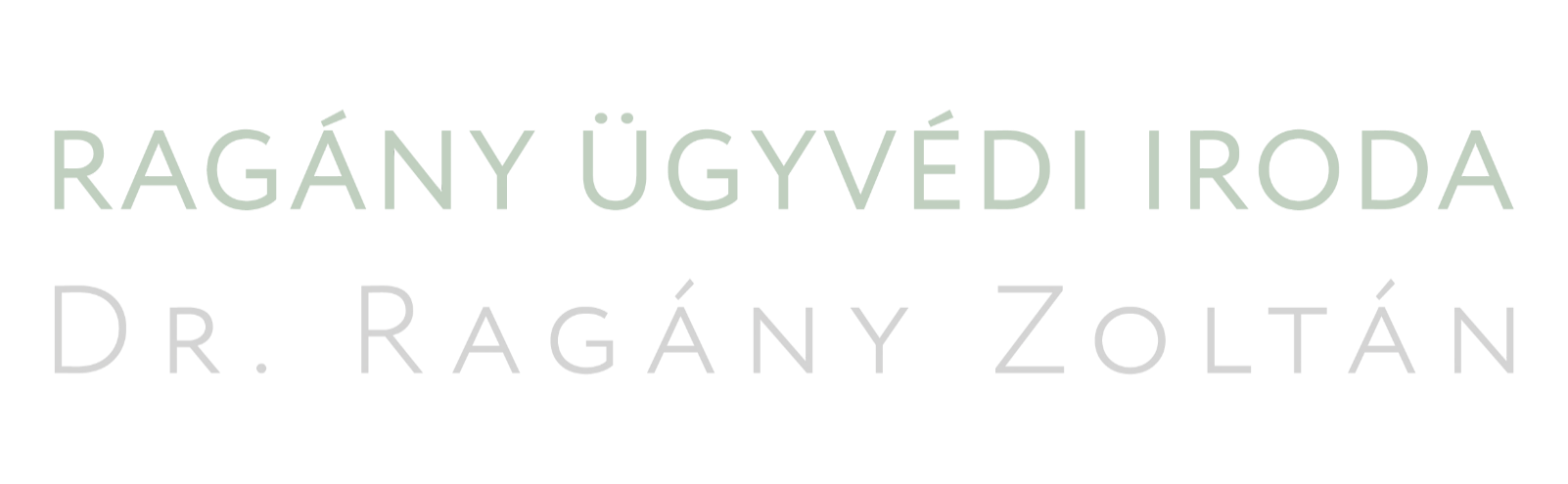 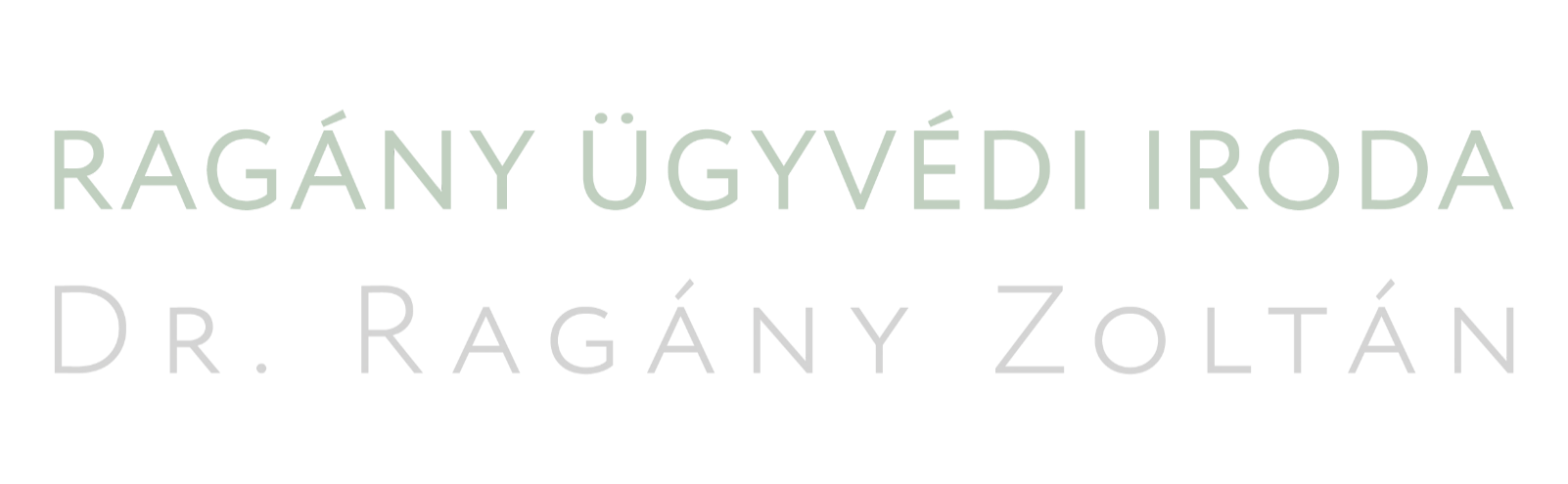 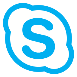 VI. Fokozott ügyfél-átvilágítás
Pmt.
16. § (1) A szolgáltató fokozott ügyfél-átvilágítási intézkedéseket köteles alkalmazni, ha az ügyfél magas kockázatú. 
Az ügyfelet magas kockázatúnak kell tekinteni az alábbi esetekben:  
a) az ügyfél stratégiai hiányosságokkal rendelkező, kiemelt kockázatot jelentő harmadik országból származik,
b) (…) saját kockázatértékelésén alapuló belső szabályzatban rögzített egyéb esetekben,
c) a 17. §-ban meghatározott távoli azonosítás esetén,
d) az ügyfél vagy tényleges tulajdonosa –(…) bizonyos kivétellel – kiemelt közszereplő vagy a kiemelt közszereplő közeli hozzátartozója vagy a kiemelt közszereplővel közeli kapcsolatban álló személy,
e) az ügyfél az Afad-törvény alapján „megbízhatatlan” minősítésű tényleges tulajdonosi adatokkal rendelkező adatszolgáltatónak minősül, valamint
f) az 5. §-ban meghatározott felügyeletet ellátó szerv által kiadott útmutatóban meghatározott egyéb esetekben.
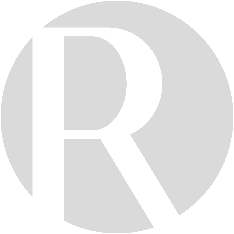 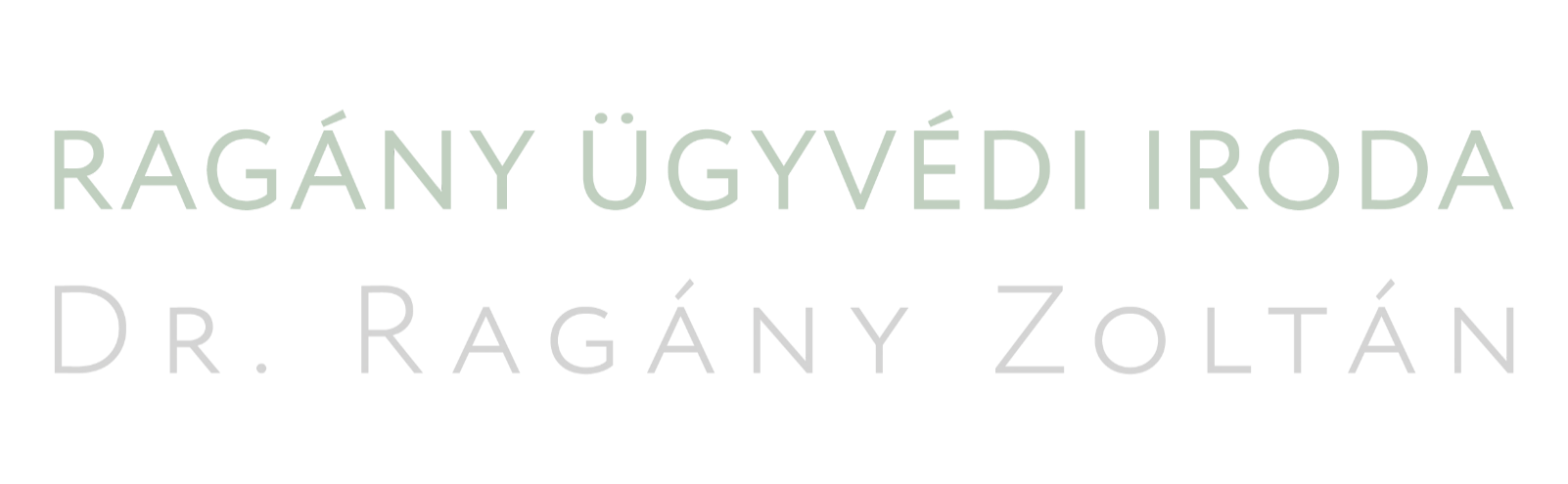 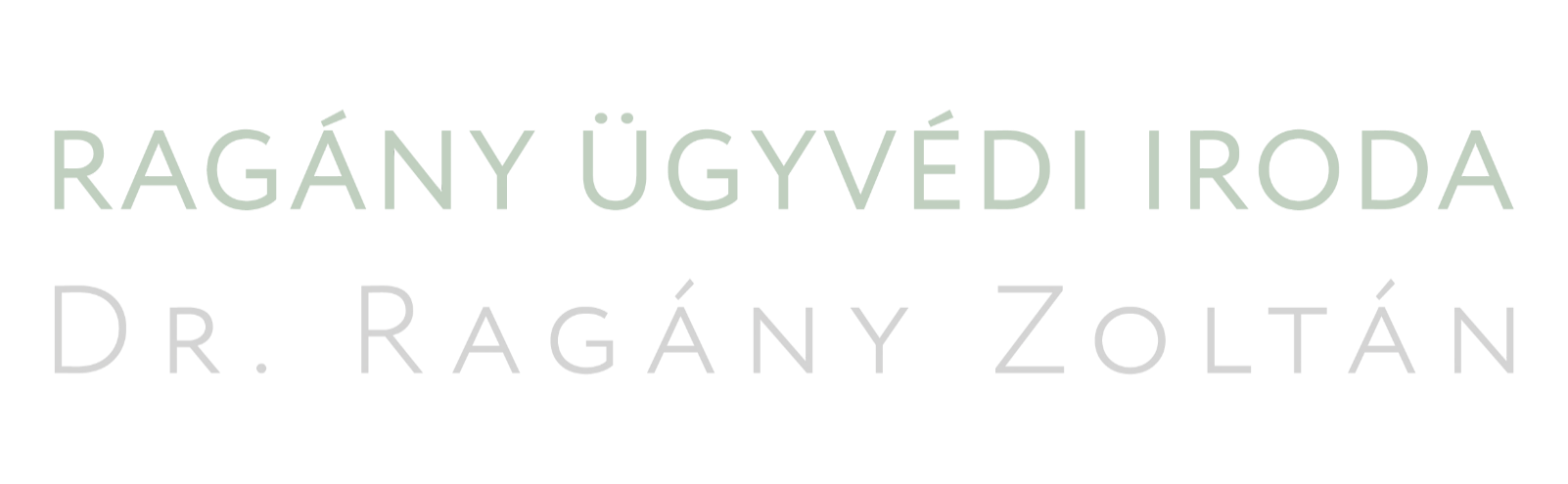 Pmt. Szabályzat
VII. Kockázati szintbe sorolás
5/A.1. Tartós megbízás esetén az ügyvéd az ügyfelet a Pmt. alapján átlagos, magas vagy alacsony kockázati szintbe sorolja. 
5/A.2. Az ügyfelet 
magas kockázati szintbe kell sorolni a Pmt. 16. § (1) bekezdésében meghatározott esetekben, valamint akkor, ha a tartós megbízás tárgyával vagy a tartós megbízás keretében adott egyedi megbízással összefüggésben az 1. melléklet 2–5. alcímében meghatározott magas kockázati tényező merül fel, 
átlagos kockázati szintbe kell sorolni, ha sem az a) pontban, sem a c) pontban meghatározott körülmények nem állnak fenn, 
alacsony kockázati szintbe kell sorolni, ha az ügyvéd és az ügyfél között legalább öt éve megbízási jogviszony áll fenn, és annak során az 1. melléklet 2–5. alcímében meghatározott magas kockázati tényező nem került fel.
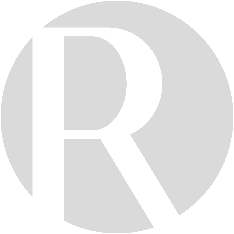 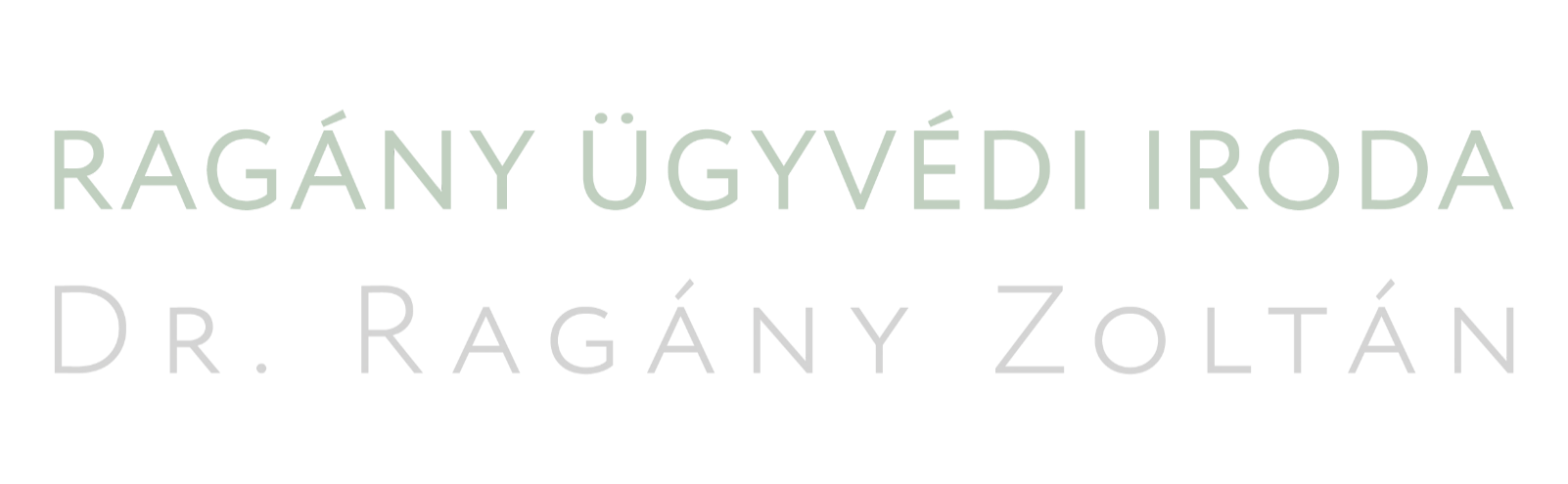 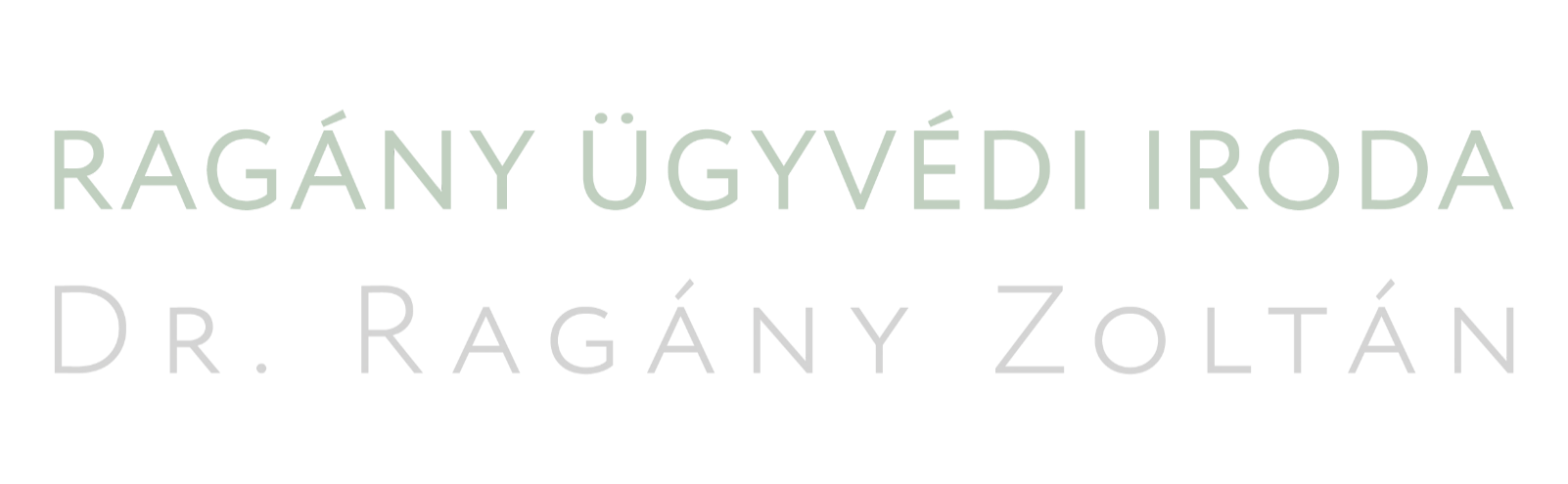 Pmt. Szabályzat
VII. Kockázati szintbe sorolás
1. melléklet 2-5. alcíme:
2. A társaságok alapításával, működtetésével kapcsolatos magas kockázati tényezők
3. Ingatlan adásvételével kapcsolatos magas kockázati tényezők
4. A letéttel kapcsolatos magas kockázati tényezők
5. A bizalmi vagyonkezeléssel kapcsolatos magas kockázati tényezők
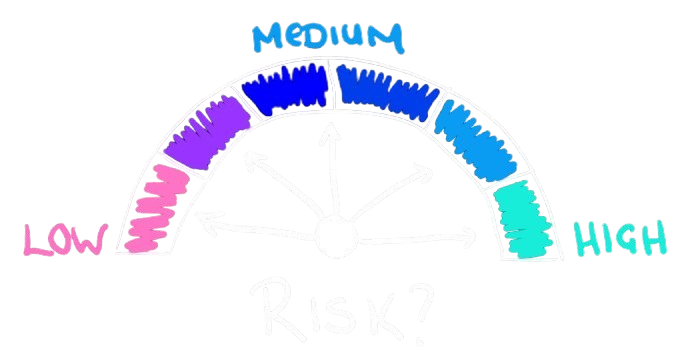 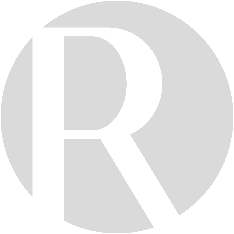 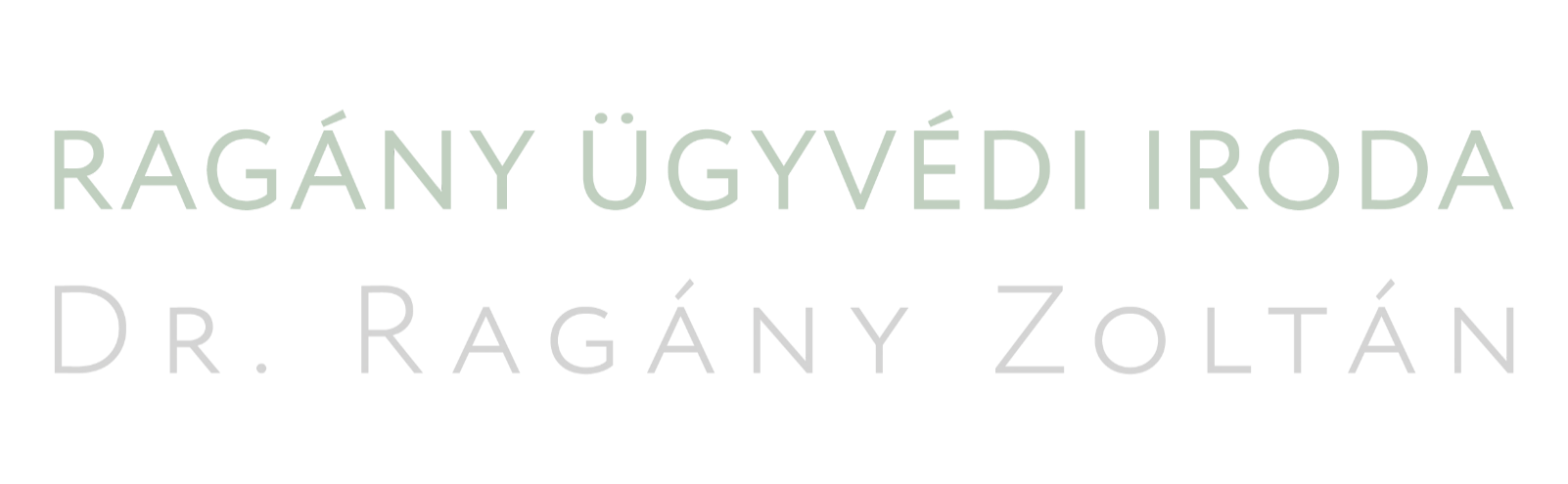 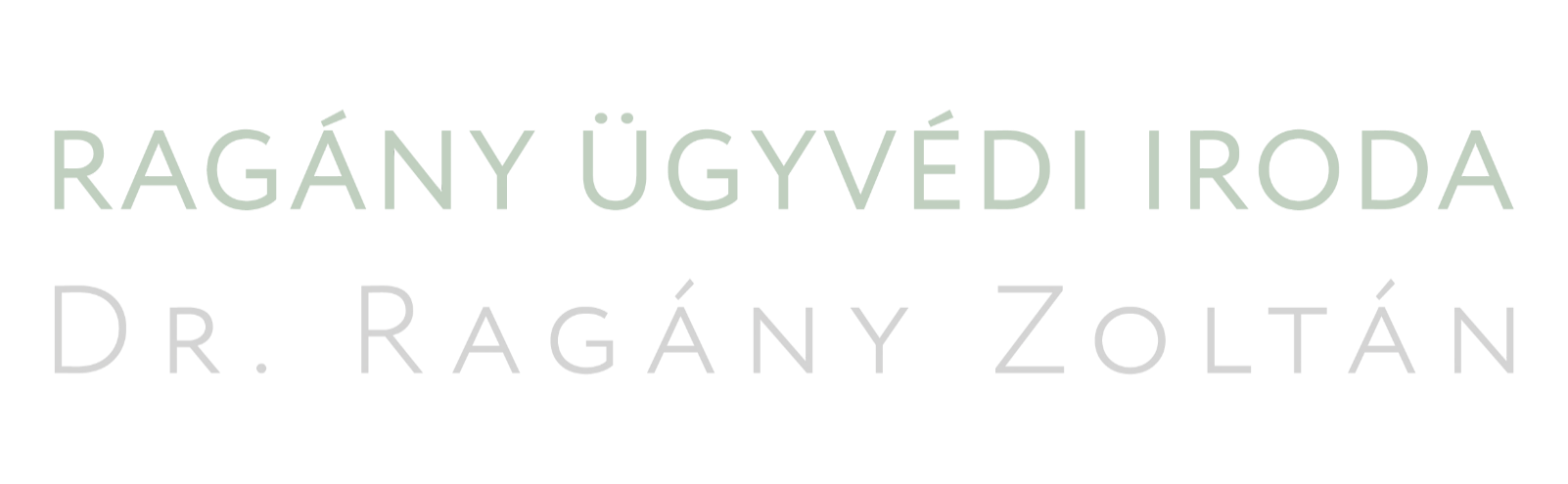 Pmt. 
Szabályzat
1. melléklet
2. alcím: A társaságok alapításával, működtetésével kapcsolatos magas kockázati tényezők (példák)
Tipikusan:
Társaság alapítása vagy társasági részesedés megvásárlása olyan személyek részéről, akik láthatóan nem rendelkeznek az ehhez szükséges gazdasági erőforrásokkal.
Társaság vezető tisztségviselői feladatainak ellátására vonatkozó ajánlat olyan személyek részéről, akik láthatóan alkalmatlanok a társaság vezetésére.
Társaság alapítása vagy részesedés vásárlása, illetve vezető tisztségviselő feladat vállalása olyan személyek részéről, akik felismerhetően kívülálló(k) irányításával, kívülálló(k) döntéseinek megfelelően járnak el [pl. a kívülálló(k) elkíséri(k) a megbeszélésekre, helyette nyilatkoznak, vagy az ügyfél/fél pusztán az aláíráskor jelenik meg stb.].
A társaságot alapítani vagy részesedést vásárolni kívánó, azt képviselő, illetve vezető tisztségviselői feladatokat ellátni készülő személy a társaság jövőbeni működésről érdemi, a társaság nevén, esetlegesen székhelyén vagy vezető tisztségviselőjén kívüli információval nem rendelkezik, különösen nem tudja megjelölni a társaság működési körét, kivéve a kényszervállalkozók bizonytalanságait.
Pmt. 
Szabályzat
1. melléklet
3. alcím:  Ingatlan adásvételével kapcsolatos magas kockázati tényezők (példák)
Tipikusan:
A vevő felismerhetően kívülálló(k) irányításával, kívülálló(k) döntéseinek megfelelően jár el [pl. a kívülálló(k) elkíséri(k) a megbeszélésekre, helyette nyilatkoznak, vagy az ügyfél/fél pusztán az aláíráskor jelenik meg stb.].
Az eladó vagy a vevő elfogadható magyarázat nélkül - az észszerű mértékű foglalón kívül - a vételár készpénzben való megfizetéséhez ragaszkodik.
Az ingatlan vételára feltűnően eltér a helyben szokásos közismert ártól, ha annak az általános társadalmi megítélés szerint észszerű indoka nincsen.
Ugyanazon ingatlan kapcsán egymást követő adásvételek során indokolatlanul jelentősen változik az ingatlan vételára.
Pmt. 
Szabályzat
1. melléklet
4. alcím:  A letéttel kapcsolatos magas kockázati tényezők (példák)
Tipikusan:
Letét észszerű indok nélkül készpénzben való elhelyezése, amennyiben azt nem bankszámláról vették fel.
A letétkezelést megalapozó ügyvédi megbízás észszerűségének hiánya.
A letétből felszabadított pénzösszeg engedményezése kívülálló részére minden észszerű indok nélkül.
A letevő a pénzletétet nem a honosság vagy lakcím szerinti országból, hanem harmadik, különösen OECD-n kívüli országból biztosítja, anélkül, hogy annak észszerű indokát adná.
Pmt. 
Szabályzat
1. melléklet
5. alcím:  A bizalmi vagyonkezeléssel kapcsolatos magas kockázati tényezők (példák)
Tipikusan:
A bizalmi vagyonkezelés alapítására vonatkozó ajánlat vagyonrendelői minőségben olyan személyek részéről, akik maguk vagy a vagyonrendelőként megjelölt jogi személy esetében a jogi személy képviselői
A vagyonrendelő a kezelt vagyon pénzbeli részét nem a honosság vagy lakcím szerinti országból, hanem harmadik, különösen OECD-n kívüli országból biztosítja, anélkül, hogy annak észszerű indokát adná.
A vagyonrendelő a kezelt vagyon pénzbeli részének készpénzben történő vagyonkezelésbe adásához ragaszkodik, anélkül, hogy annak észszerű indokát adná.
A megjelölt vagy a potenciális kedvezményezettek kiléte vagy a vagyonrendelőhöz fűződő viszonya nem világos, illetve a vagyonrendelő nem tudja észszerűen megindokolni a (tényleges vagy potenciális) kedvezményezettek kijelölését.
Pmt.
VIII. Bejelentés
30. § (1) A szolgáltató vezetője, foglalkoztatottja és segítő családtagja
a) pénzmosásra,
b) terrorizmus finanszírozására, vagy
c) dolog büntetendő cselekményből való származására
utaló adat, tény, körülmény felmerülése esetén köteles (…) a bejelentés továbbítására megjelölt személynek haladéktalanul írásban bejelentést tenni.
(2) A bejelentésnek tartalmaznia kell
 a szolgáltató által a 7–14/A. § alapján rögzített adatokat,
 a bejelentés alapjául szolgáló adat, tény, körülmény részletes ismertetését és
 a bejelentés alapjául szolgáló adatot, tényt, körülményt alátámasztó dokumentumokat, amennyiben azok rendelkezésre állnak.
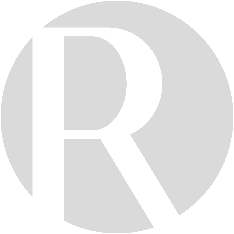 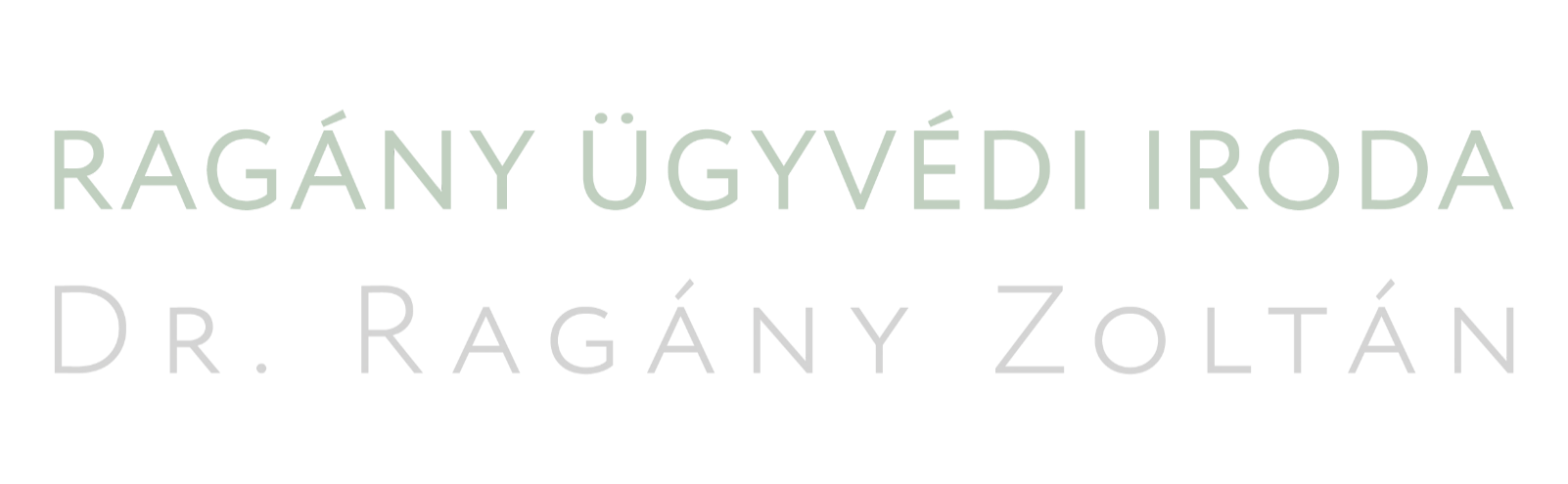 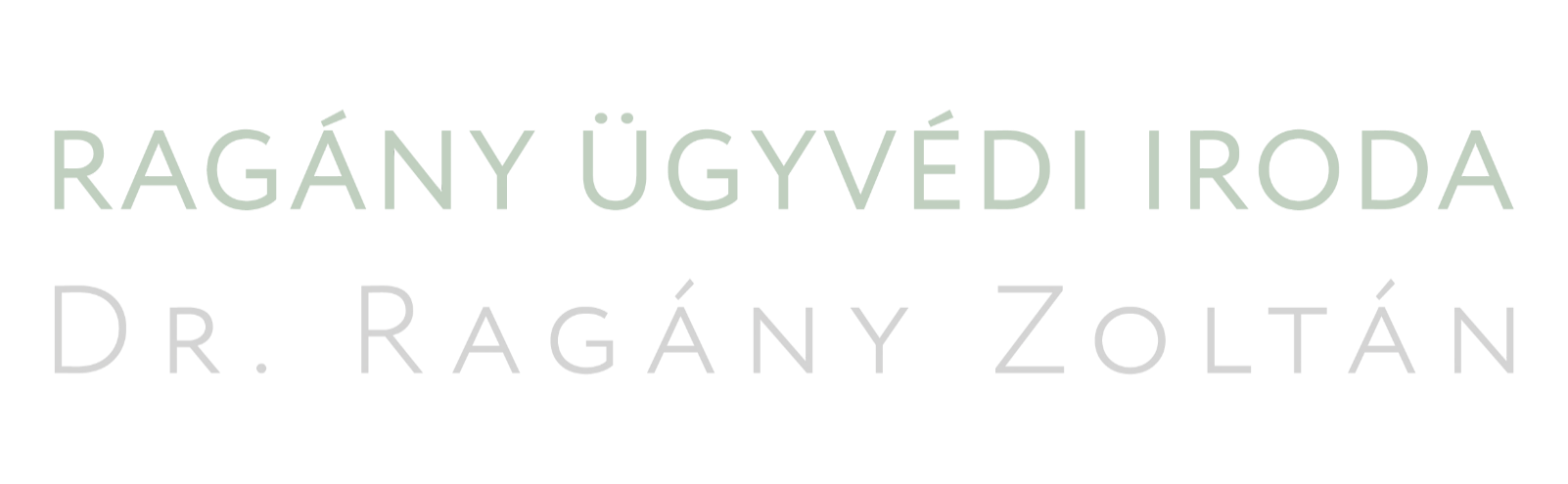 Pmt.
VIII. Bejelentés
(4) A szolgáltató bejelentés alapjául szolgáló adat, tény, körülmény észlelése esetén az üzleti kapcsolatot az ügyféllel azonnali hatállyal megszüntetheti, amennyiben a felmondási idővel járó késedelem azzal a veszéllyel jár, hogy a szolgáltató az ügyfél ügyleteinek teljesítése miatt vagyoni haszonszerzés mellett bűncselekményből származó ügyletek végrehajtásában működne közre és az üzleti kapcsolat azonnali hatállyal történő megszüntetésével ellentétes bűnmegelőzési, bűnfelderítési vagy nyomozási érdek a pénzügyi információs egység jelzése alapján nem áll fenn. A szolgáltatónak ebben az esetben nem kell tájékoztatnia az ügyfelet a felmondás okáról.
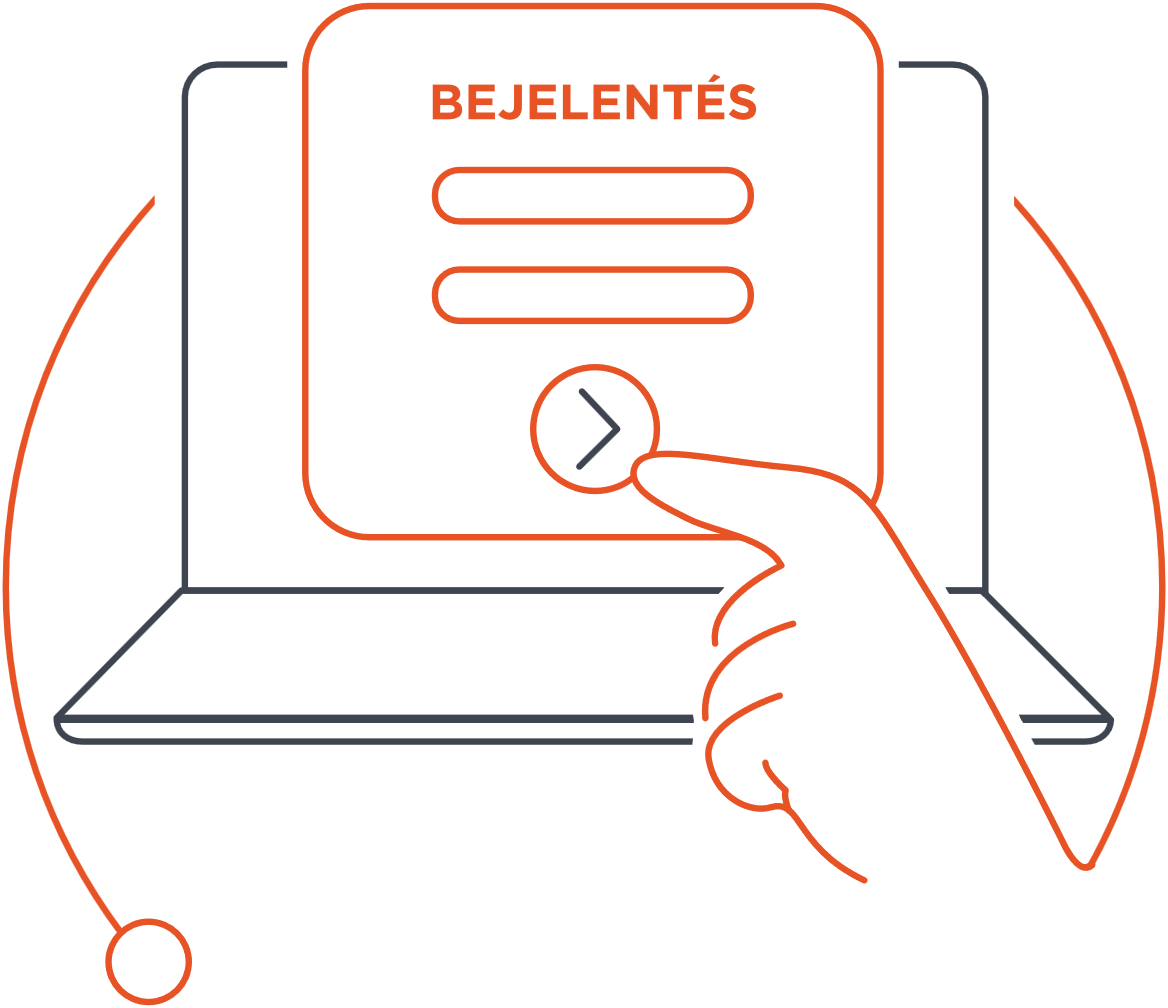 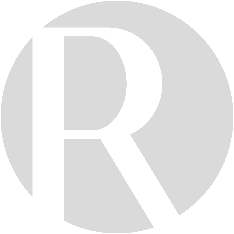 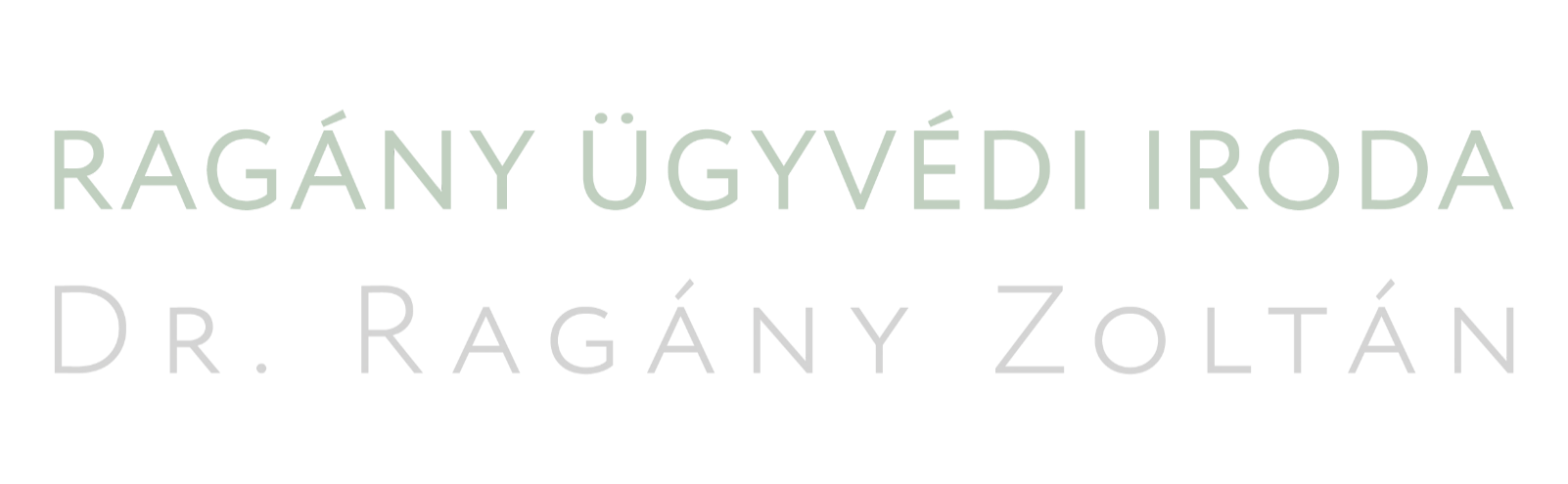 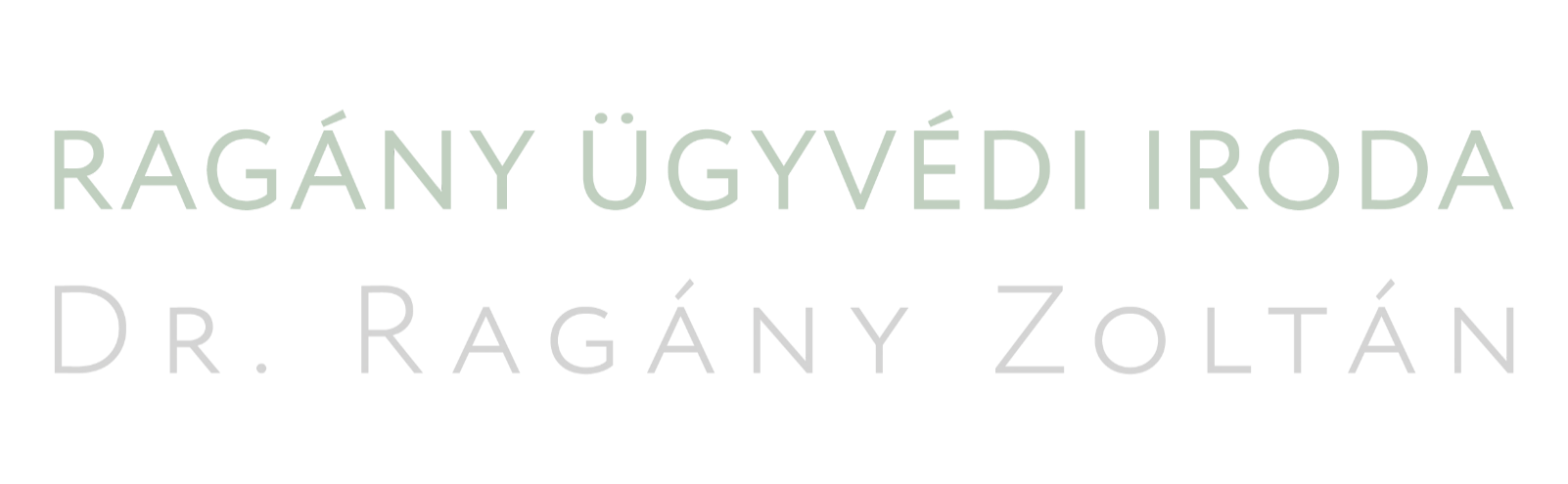 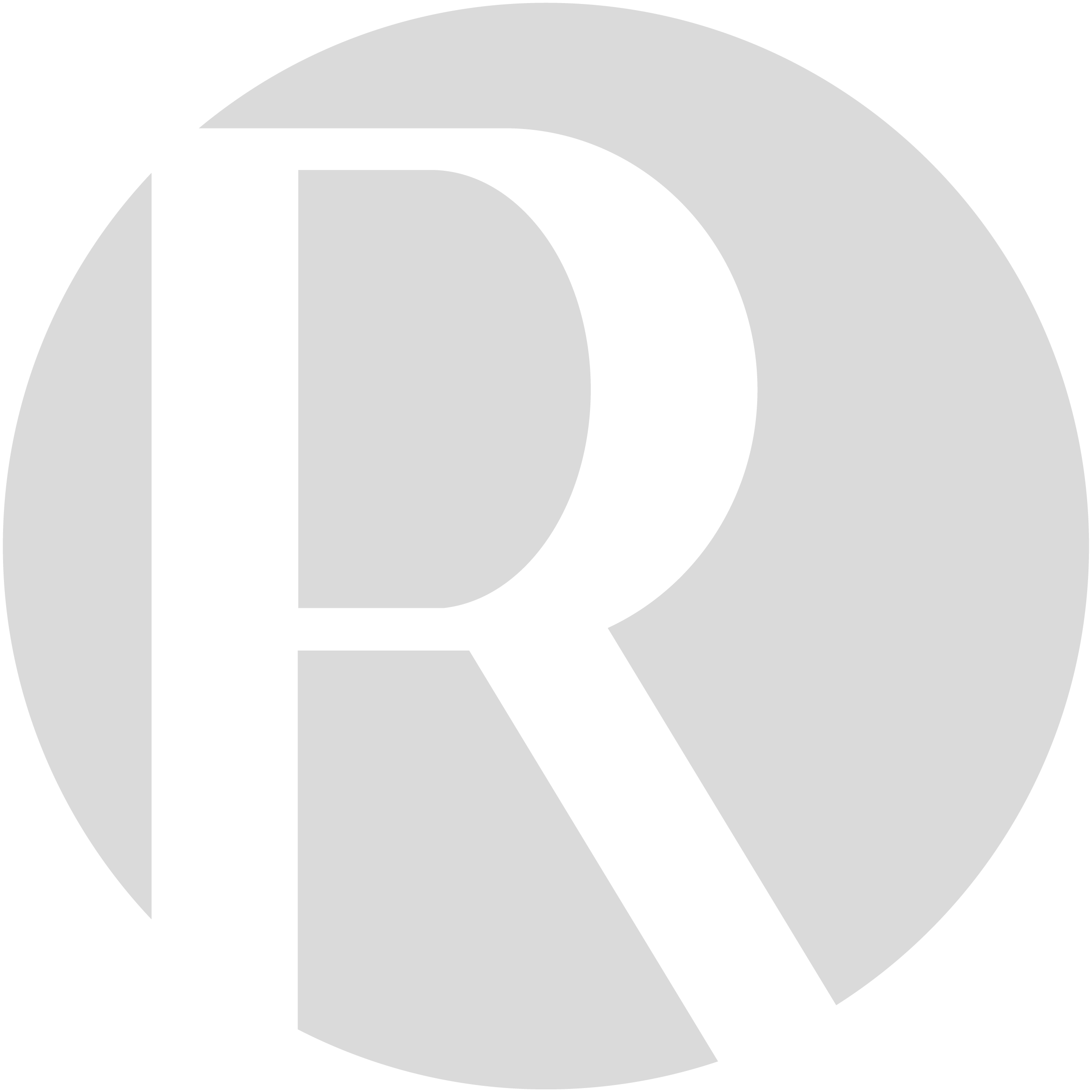 IX. Egy jogerős bírósági döntés és annak tanulságai
Az elsőfokú bíróság Ügyvéd terheltet a Btk. 401.§-ba ütköző, aszerint minősülő és büntetendő vétség miatt 150 napi tétel pénzbüntetésre ítélte, a pénzbüntetés napi tételeinek összegét 5.000-Ft-ban állapította meg. Az így kiszabott összesen 750.000.-Ft pénzbüntetést meg nem fizetése esetén fogházban végrehajtandó szabadságvesztésre rendelte átváltoztatni oly módon, hogy egynapi tétel helyébe egynapi szabadságvesztés lép.
Ugyanakkor további 1 rendbeli ugyanígy minősülő bűncselekmény vádja alól Ügyvéd terheltet felmentette. 
 
A megállapított tényállás (dióhéjban):
Ügyvéd terhelt több évtizede ügyvédi tevékenységet folytat. E tevékenysége során hosszú ideje volt ügyfele az ügyben szereplő másik terhelt (továbbiakban: Terhelt 1) és annak családja.
Ügyvéd terhelt Terhelt1 és családja részére számos adásvételi szerződést készített (2001 óta 14 db), illetve jegyzett ellen, valamint számos a családhoz köthető cég alapításában vett részt, mint okiratszerkesztő és ellenjegyző ügyvéd.
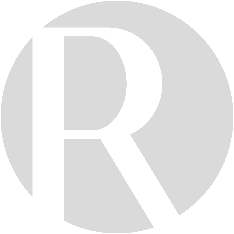 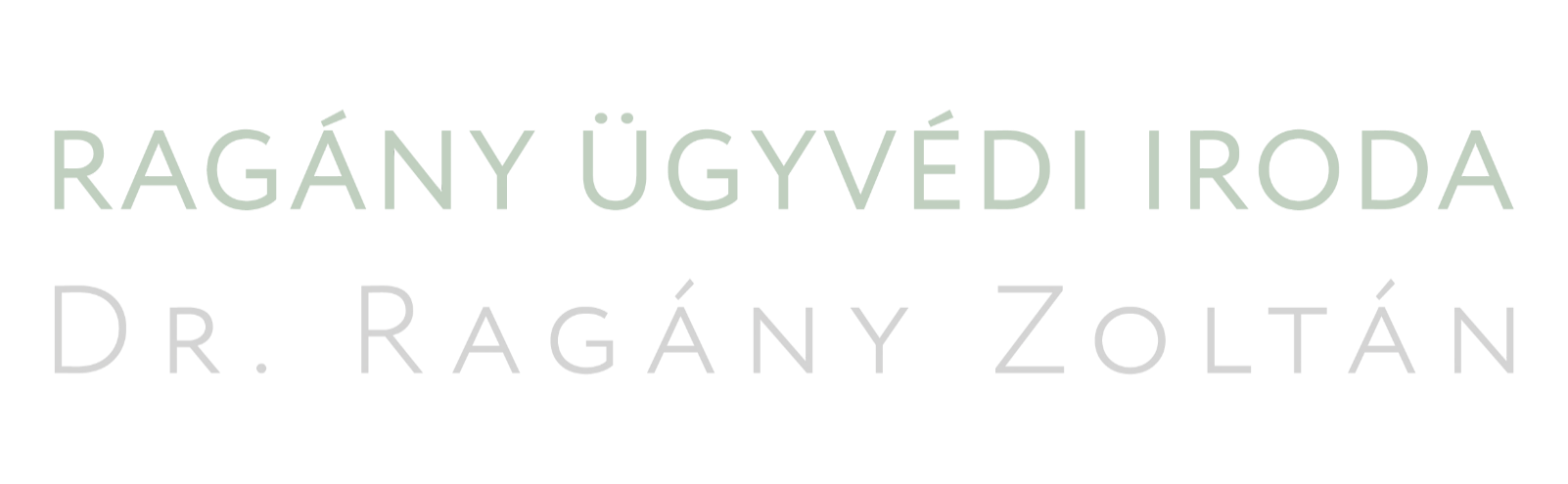 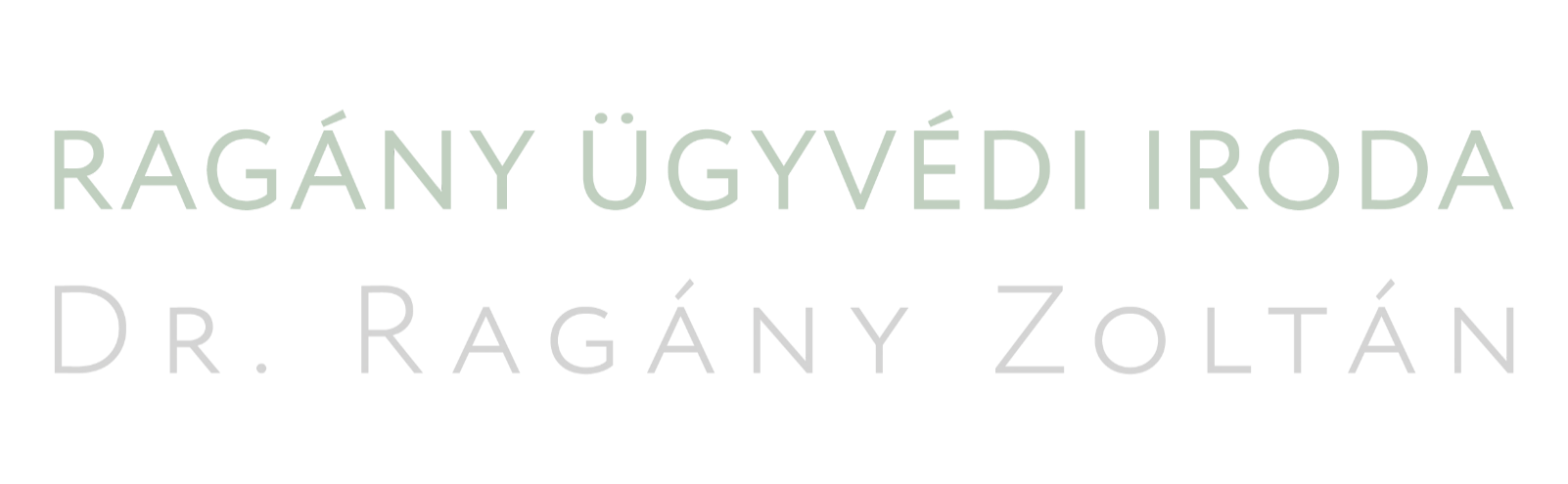 Ügyvéd terhelt 2018 előtt (az időpontnak az hatályos normák miatt van jelentősége), X időpontban valótlan tartalmú adásvételi szerződést készített és jegyzett ellen, amelyben Terhelt 1 gyermeke, eladta a kb. 12, 4 millió forint forgalmi értékű ingatlanát 60 millió forintért Terhelt2 vevő számára, akit Ügyvéd terhelt korábbról szintén ismert. Az ügylet valótlan tartalmáról azonban Ügyvéd terhelt nem tudott és az sem volt kétséget kizáróan megállapítható, hogy Ügyvéd terhelt bejelentési kötelezettségének szándékosan nem tett volna eleget. (Ebben a vádpontban fel is mentették jogerősen az Ügyvéd terheltet).
Ezt követően Ügyvéd terhelt ugyanezen ingatlanra vonatkozóan X+13 hónap múlva, valótlan tartalmú szerződést kötött és jegyzett ellen. Ezen alkalommal Terhelt 2 és Terhelt 3 (a 13 hónap alatt volt egy további olyan tulajdon átruházó ügylet, amelyet nem Ügyvéd terhelt készített, így szerzett tulajdonjogot részben Terhelt 3) eladták az ingatlant 15 millió forintért Vevő részére.
A második adásvételi szerződés 4. pontja tartalmazta, hogy „a felek rögzítik, hogy az ingatlan fűtési és vízvezeték rendszere szétfagyott, teljes cserére szorul, valamint a tetőszerkezet sérülése miatt az ingatlan több helyen beázik, a vevő ezen hibák tudatában vásárolja meg az ingatlant, a vételár a meghibásodásokra tekintettel került meghatározásra.”
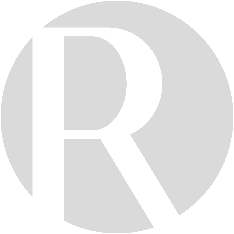 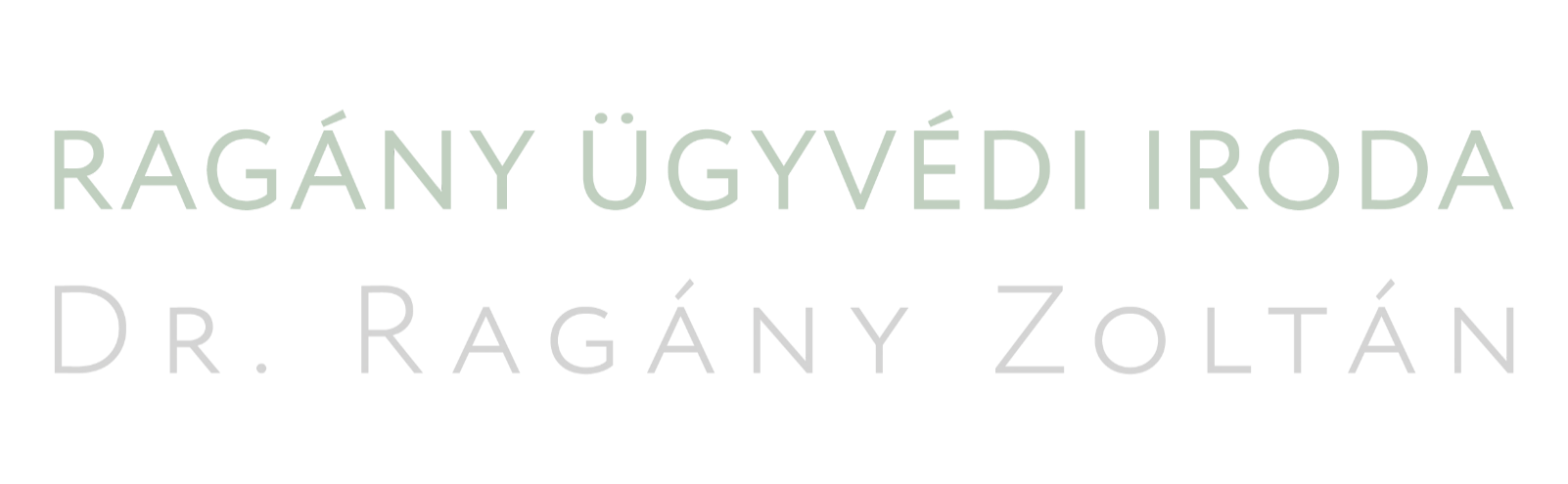 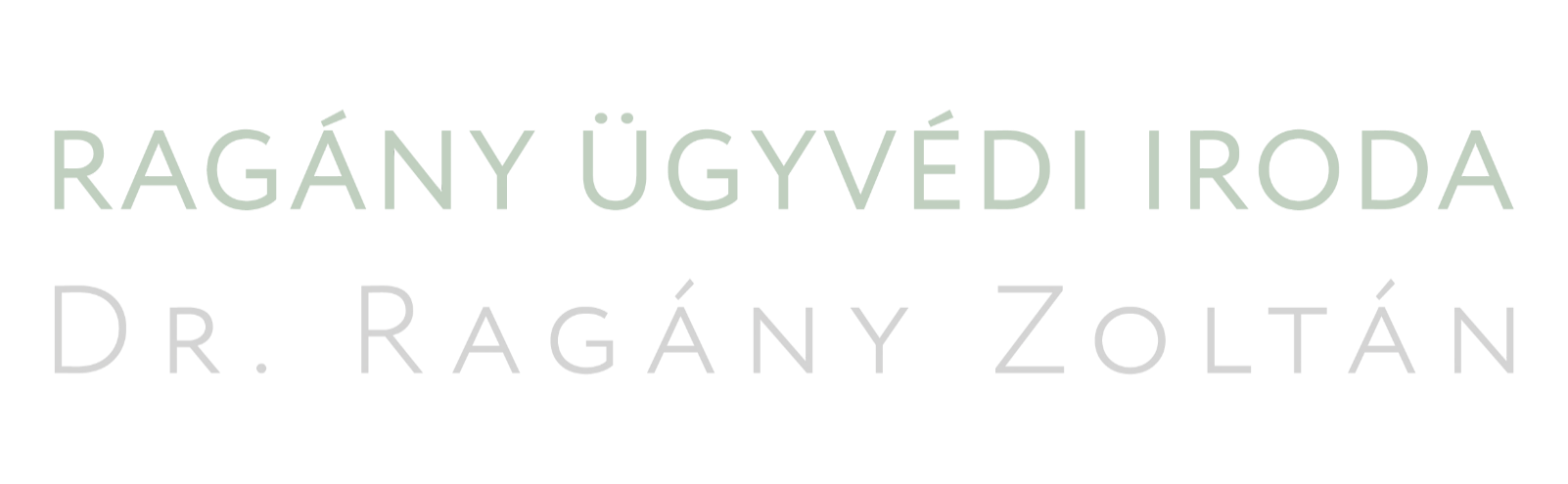 Az Ítéleti tényállás [75] [76] pontjai az alábbiakat tartalmazzák:
Ügyvéd terhelt nem tudott az ügylet valótlan tartalmáról, de azt észlelnie kellett, hogy az ingatlan értéke alig több mint egy év alatt 45 millió forinttal indokolatlanul csökkent.
Ügyvéd terhelt annak ellenére, hogy az X+13 hónap napján kelt adásvételi szerződésnél észlelte a pénzmosás gyanús ügyletet, a bejelentési kötelezettségét szándékosan elmulasztotta.
Az ítélet ellen Ügyvéd terhelt felmentése érdekében, valamint enyhítés érdekében fellebbezett, ugyanakkor ellenérdekű fellebbezés bejelentésére is sor került. A másodfokú ügyészség a felmentés miatt bejelentett fellebbezést visszavonta ugyan, a súlyosításra irányuló, az ügyvédi foglalkozástól eltiltást célzó fellebbezést fenntartotta.
A másodfokú bíróság az elsőfokú bíróság által megállapított tényállást megalapozottak, annak minősítését törvényesnek ítélte. Helyt adott ugyanakkor a védelem enyhítést célzó fellebbezésének és Ügyvéd terheltet megrovásban részesítette.
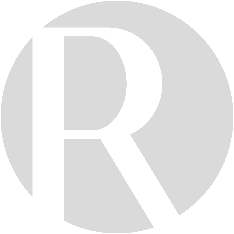 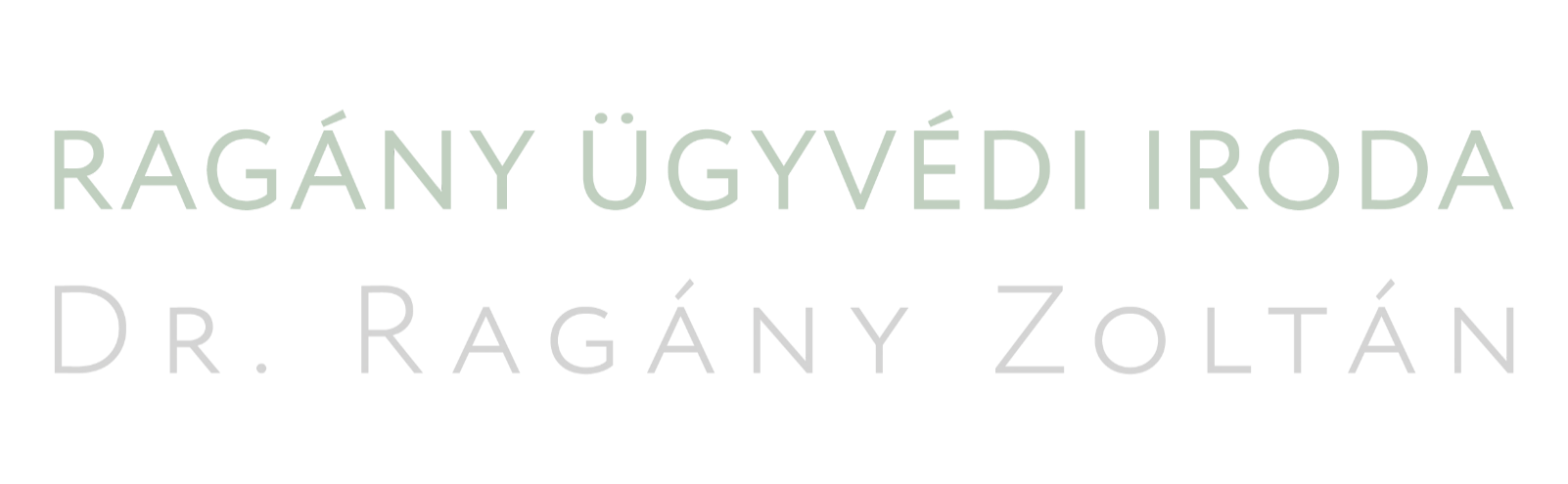 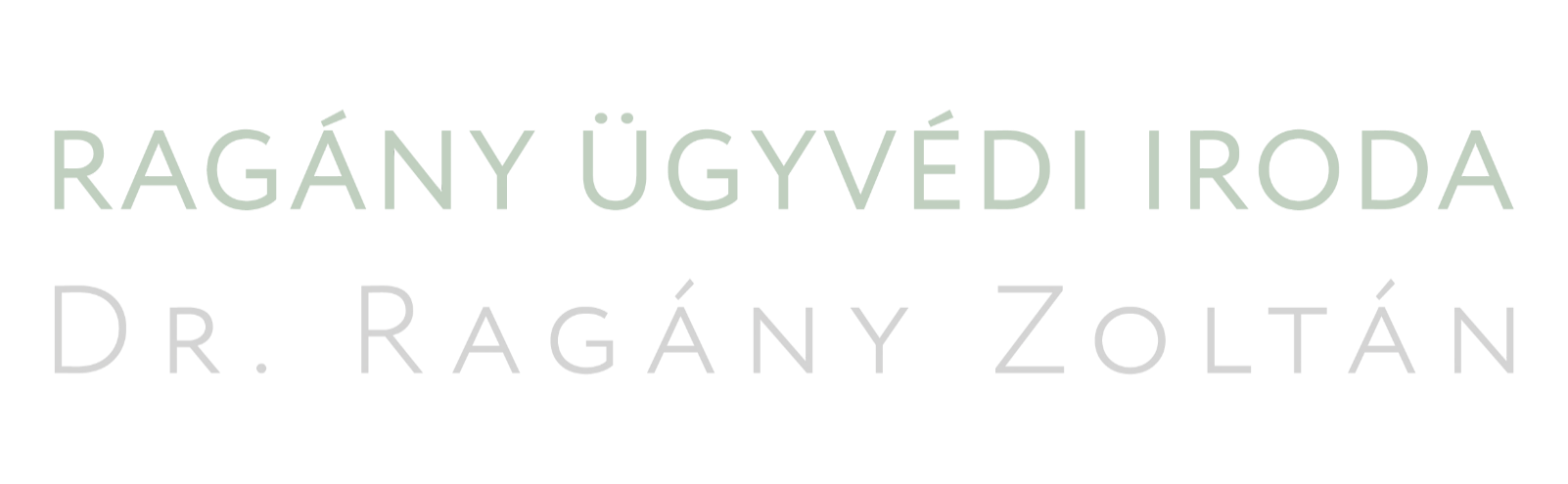 A másodfokú bíróság indokolásában kifejtette, hogy helyesen ismerte fel az elsőfokú bíróság, hogy Ügyvéd terhelt cselekményének megítélésénél kizárólag azt lehetett és kellett vizsgálni, hogy tudott-e az X időpontban meghatározott vételártól való lényeges eltérésről X+13 hónap időpontban. 
Ennek vizsgálata során figyelembe vette az a védelem által hivatkozott körülményt, hogy az ingatlan adásvételi szerződés készítésekor az ügyvédekre vonatkozó jogi és etikai szabályok szerint az ügyvédnek nem kötelessége a jogviszony tárgyát képező ingatlan valós forgalmi értékének, valamint a felek egyezően előadott, nem nyilvánvalóan, de ténylegesen valótlan nyilatkozatainak ellenőrzése sem.
Az elsőfokú bírósági kellő indokát adta annak, hogy miért nem fogadta el Ügyvéd terhelt azon védekezését, hogy nem ismerte fel, hogy szokatlan pénzmosás gyanús ügyletről van szó, amely miatt bejelentési kötelezettség terheli. Azt a védekezést, hogy nem emlékezett vissza arra, hogy alig több mint egy évvel korábban, ugyan erre az ingatlanra adásvételi szerződést készített, cáfolja az a tény is, hogy a második szerződésnél a szerződő felek között ugyanaz a Terhelt 2 szerepelt mint az első szerződésnél, akit Ügyvéd terhelt korábbról is ismert.
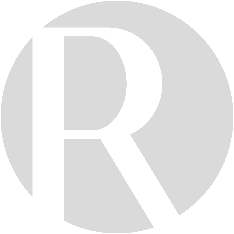 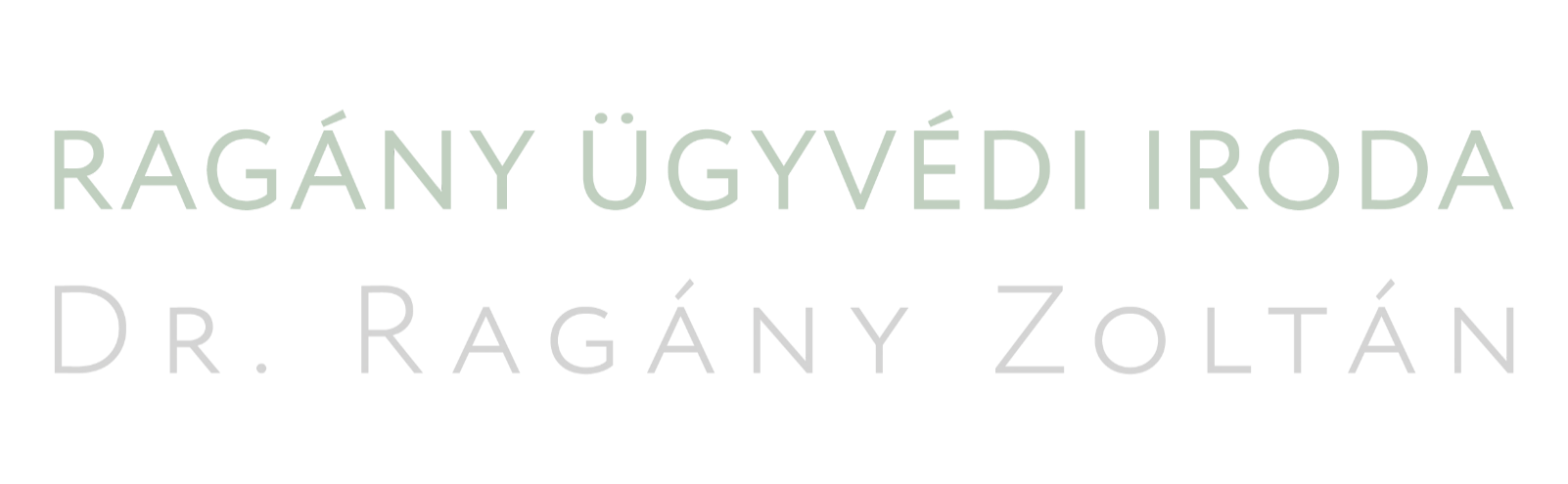 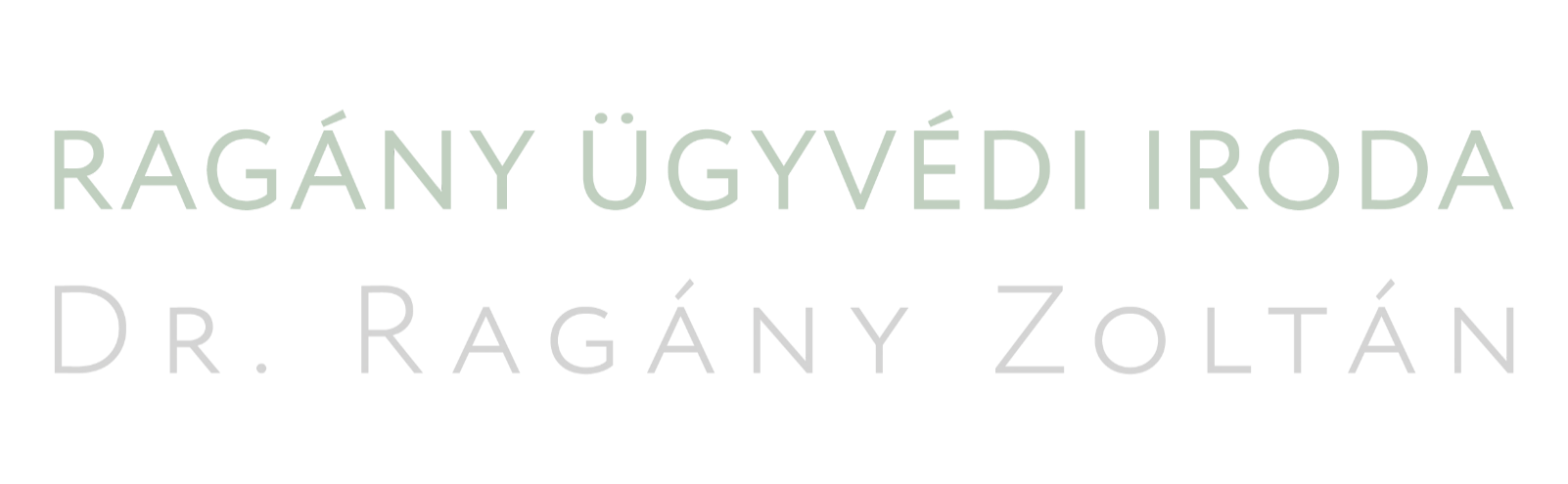 A másodfokú bíróság maradéktalanul egyetértett az elsőfokú bíróság azon álláspontjával, hogy a második szerződés 4. pontjában szereplő azon kitétel, hogy az ingatlan jelentős hibáira tekintettel került meghatározásra a 15 millió Ft-os vételár azt támasztja alá, hogy Ügyvéd terheltnek tudnia kellett arról, hogy a vételár jelentősen eltér a korábbi vételártól.
Helytállóan értékelte az elsőfokú bíróság azt a körülményt is, hogy a szerződésben rögzített hibák ellenére is az a körülmény, hogy az ingatlan vételára alig több mint, egy évvel később 45 millió Ft-tal csökkent, már önmagában is kétséget kellett, hogy ébresszen Ügyvéd terheltben.
Ügyvéd terheltnek tehát tudnia kellett arról, hogy olyan szokatlan pénzmosás gyanús ügyletről van szó, amely alapján őt, mint okiratszerkesztő ügyvédet bejelentési kötelezettség terheli ennek ellenére jogszabály kötelezettségének nem tett eleget, azt szándékosan elmulasztotta.
Nem értett egyet a másodfokú bíróság Ügyvéd terhet védőjének azon érvelésével, hogy a bűnösség legfeljebb tudatos gondatlanság kategóriájában értékelendő.
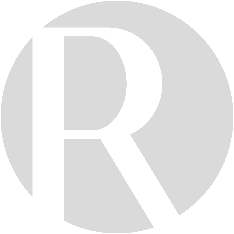 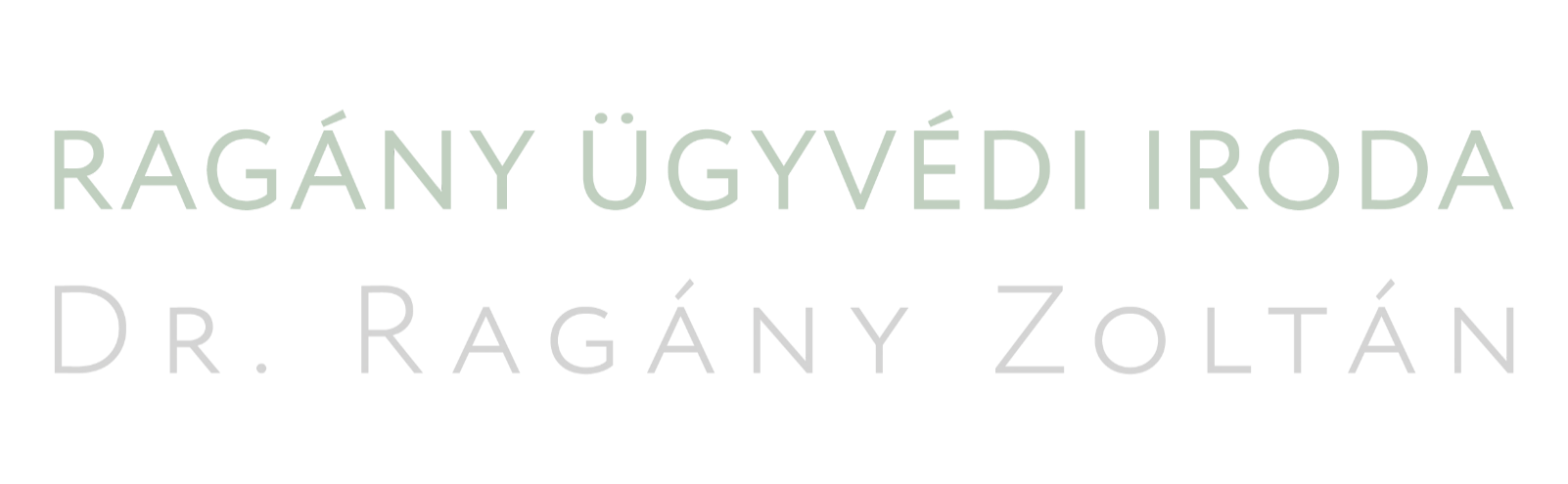 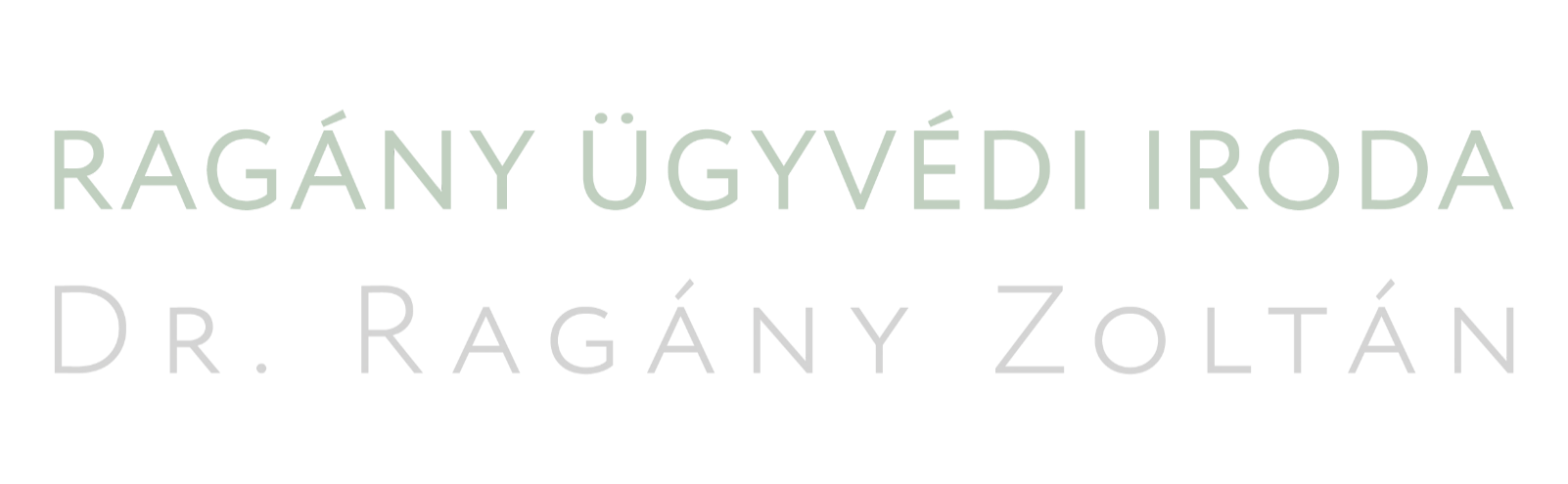 Ügyekről vezetett nyilvántartás
Üttv.
53. § (1) Az ügyvéd (…) a megbízás alapján ellátott ügyekről – az ügyvédi tevékenységre vonatkozó szabályok megtartásának ellenőrizhetősége, valamint az ügyvédi tevékenységre való jogosultság megszűnése esetén az ügyfelek jogainak védelme érdekében – nyilvántartást vezet.
(2) Az ügyekről vezetett nyilvántartás a következő adatokat tartalmazza:
a) az ügyvéd által képzett ügyazonosítót,
b) az ügyfél nevét,
c) az ügy tárgyát,
d) a megbízási szerződés létrejötte időpontját és
e) az ügyhöz kapcsolódó bírósági eljárások lajstromszámát, illetve más eljárások iktatószámát.
(3) Az ügyvéd a (2) bekezdésben meghatározott adatokat a megbízás megszűnését követő öt évig, okirat ellenjegyzése esetén az okirat ellenjegyzését követő tíz évig, ingatlanra vonatkozó jog közhiteles nyilvántartásba való bejegyzését érintő ügyben a jog bejegyzésétől számított tíz évig kezeli.
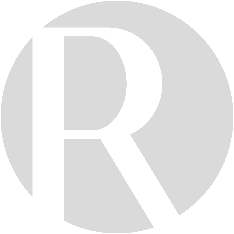 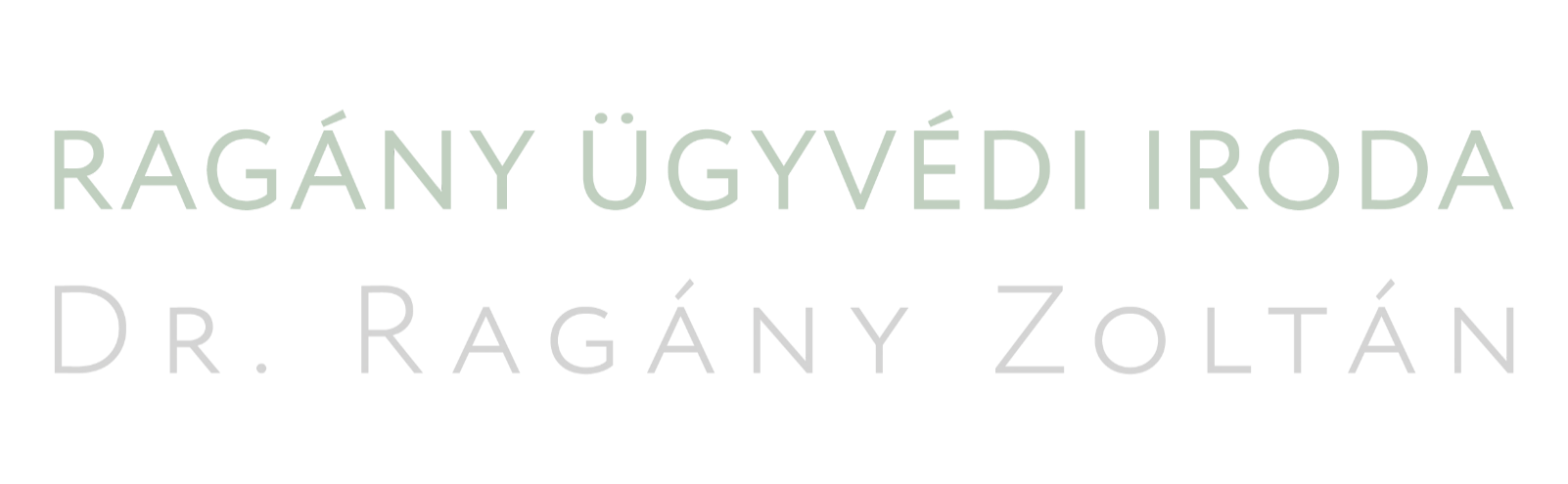 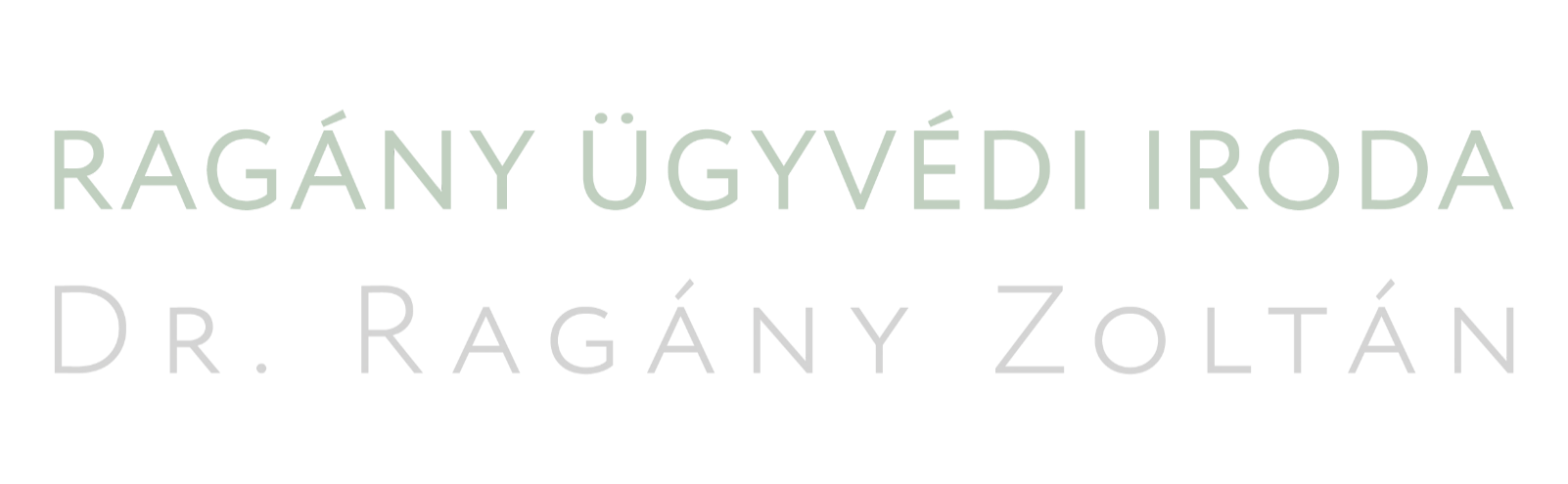 X. Fegyelmi eljárások speciális szabályai
Üttv.
188. § (2) Ha a területi kamara a hatósági ellenőrzés során jogszabály, kamarai szabályzat vagy végrehajtható kamarai határozat megsértését (…) állapítja meg, és
a) az a kötelességszegés megszüntetésével vagy a jogszerű állapot helyreállításával orvosolható, a területi kamara megfelelő, de legalább tizenöt napos határidő megállapításával, valamint a jogkövetkezményekre való figyelmeztetéssel végzésben kötelezi az ügyvédi, illetve ügyvédasszisztensi tevékenység folytatóját,
b) az a) pont szerinti határidő eredménytelenül telt el, vagy az a) pont alkalmazása kizárt, megindítja az e törvény szerinti hatósági eljárást vagy – ha fegyelmi vétség elkövetésének gyanúja merül fel – előzetes vizsgálat lefolytatását kezdeményezi.
(3) A területi kamara a (2) bekezdésben foglaltak szerint jár el akkor is, ha a kötelességszegés a pénzmosás és a terrorizmus finanszírozásának megelőzéséről és megakadályozásáról szóló rendelkezések megsértésén alapul.
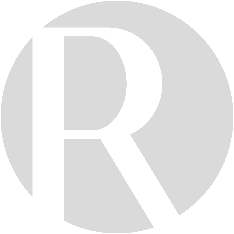 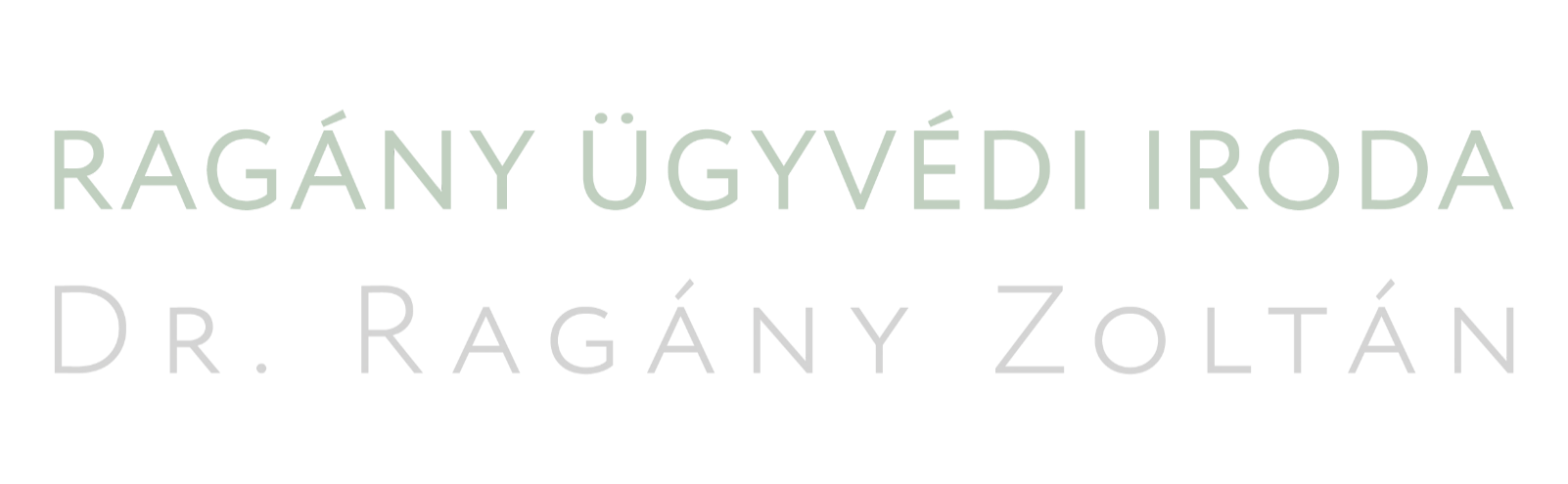 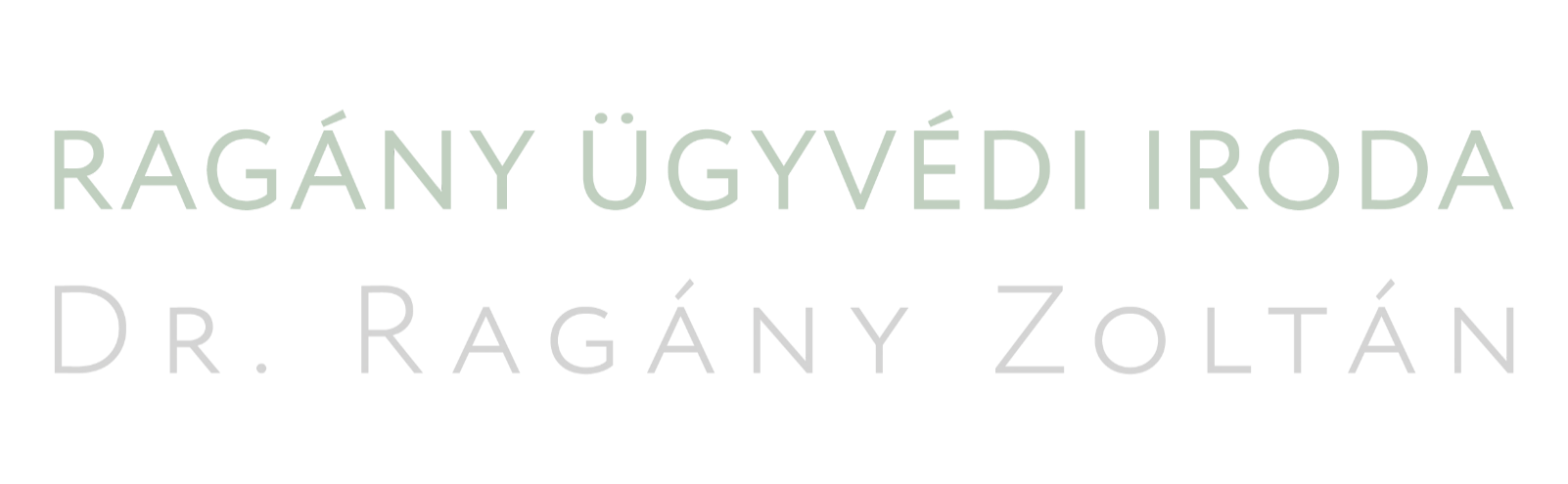 X. Fegyelmi eljárások speciális szabályai
Üttv.
108. § A fegyelmi vétséget elkövető személlyel szemben alkalmazható büntetések:
a) írásbeli megrovás,
b) pénzbírság,
c) kamarai közügyektől való eltiltás,
d) ügyvédjelölt foglalkoztatásától való eltiltás, valamint
e) kizárás.
a) ügyvéd, kamarai jogtanácsos és európai közösségi jogász: 1.000.000 Ft-ig
b) más ügyvédi tevékenységet gyakorló személy: 
500.000 Ft-ig
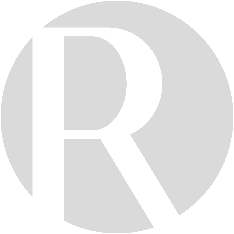 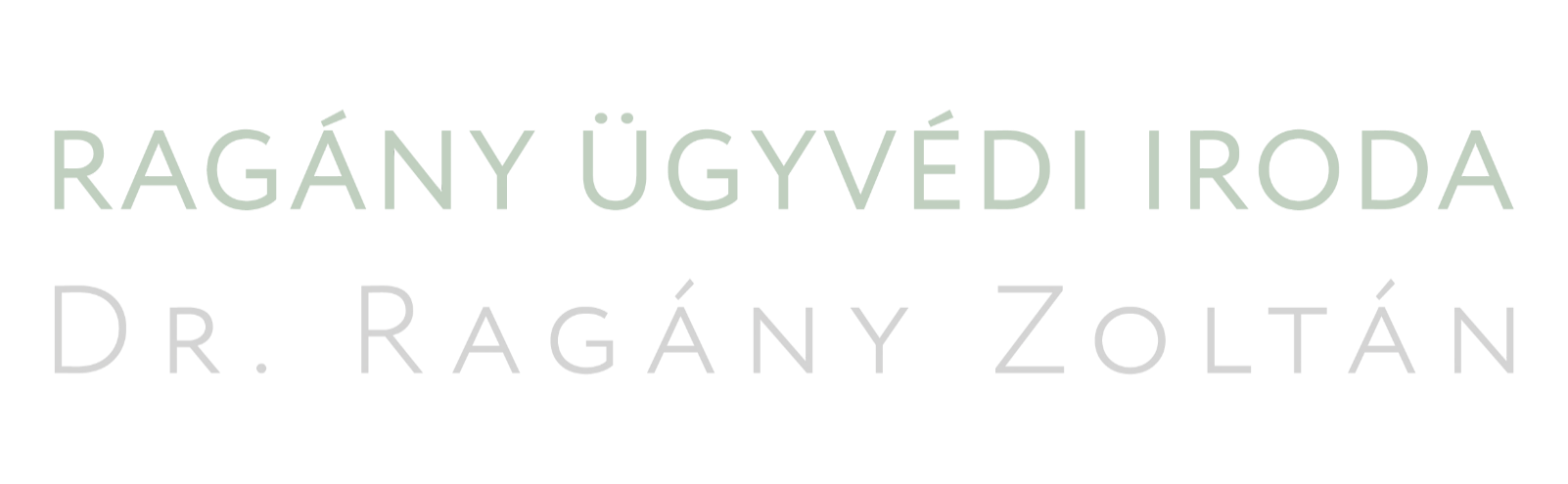 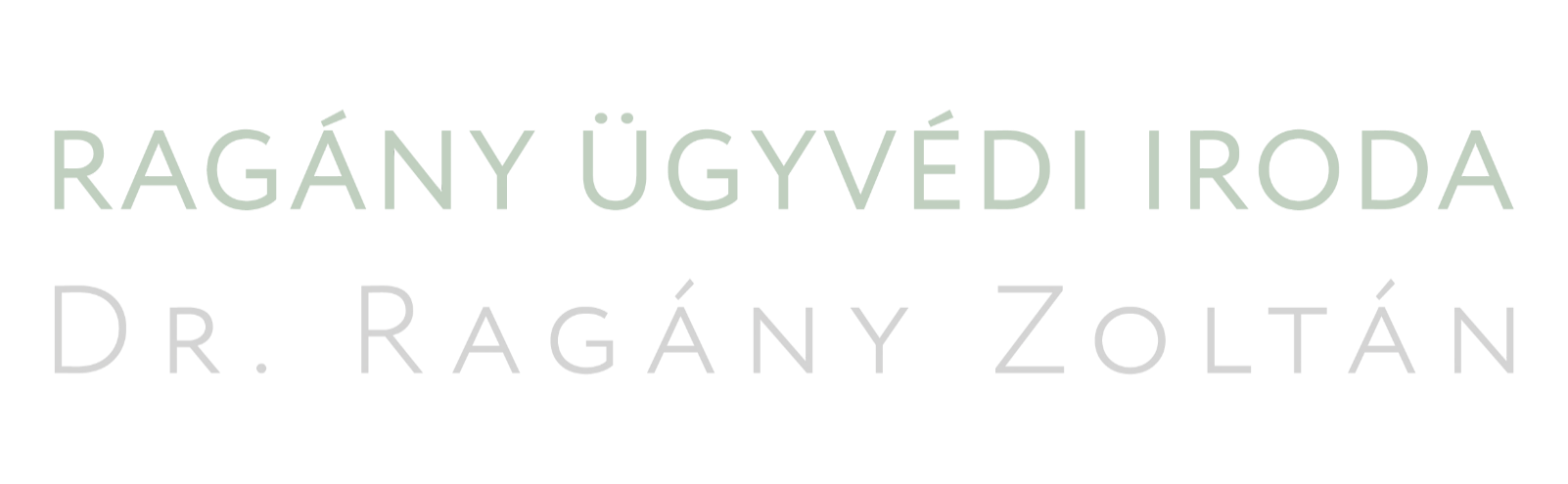 X. Fegyelmi eljárások speciális szabályai
Üttv.
110. § (1) A 188. § (3) bekezdése alapján megindított előzetes vizsgálat eredményeként elrendelt fegyelmi eljárásban a fegyelmi vétséget elkövető személlyel szemben alkalmazható büntetések a következők:  
a) írásbeli megrovás,
b) a pénzmosás és a terrorizmus finanszírozása megelőzéséről és megakadályozásáról (…) szóló rendelkezésekben foglalt kötelezettségek megsértése esetén kötelezés a jogsértés megszüntetésére és az annak megismétlésétől való tartózkodásra,
c) a pénzmosás és a terrorizmus finanszírozásának megelőzéséről és megakadályozásáról szóló rendelkezésekben foglalt kötelezettségek megsértése esetén legfeljebb 400 000 000 Ft-ig terjedő pénzbírság,
d) kizárás.
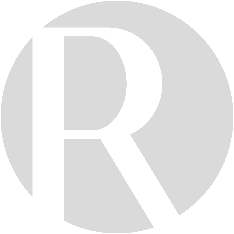 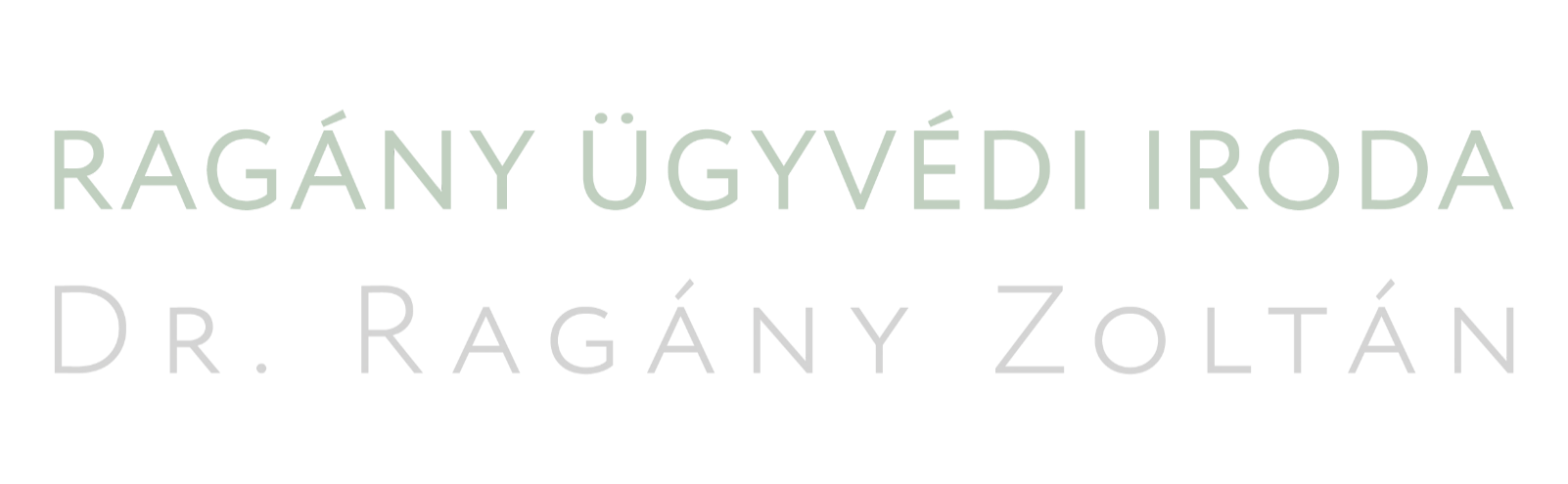 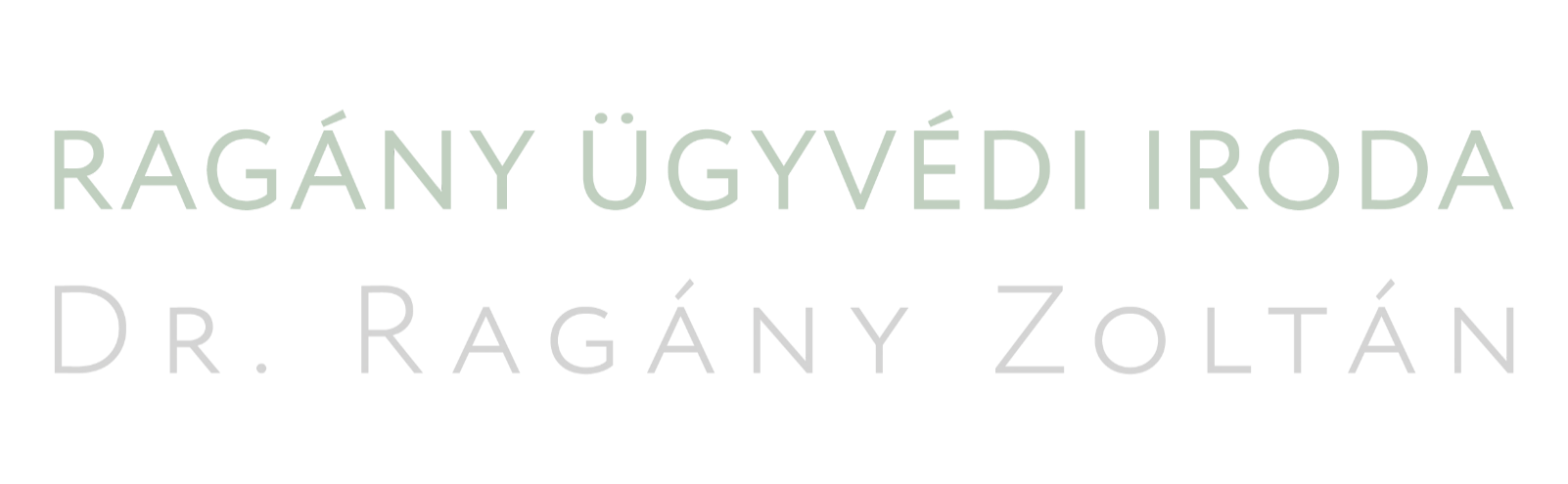 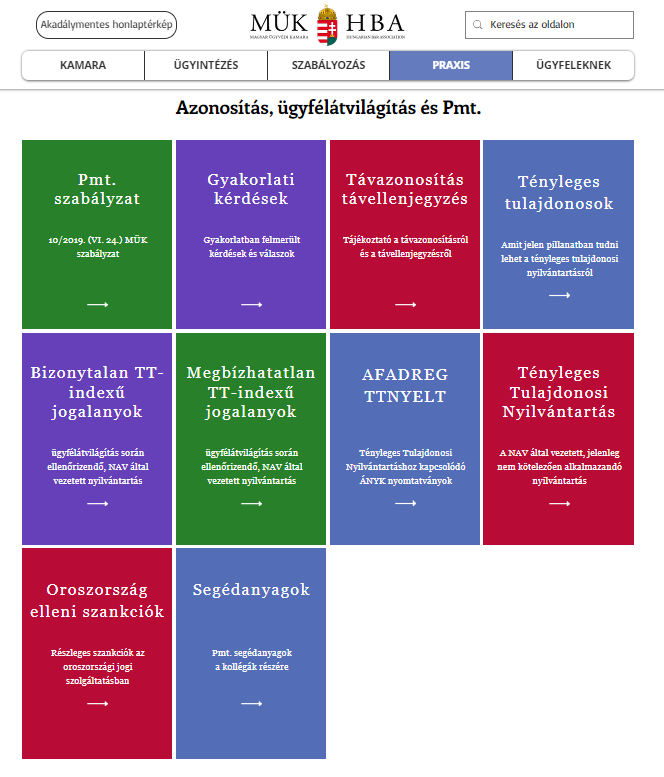 További információk a MÜK oldalán
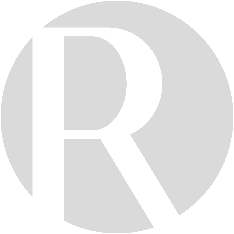 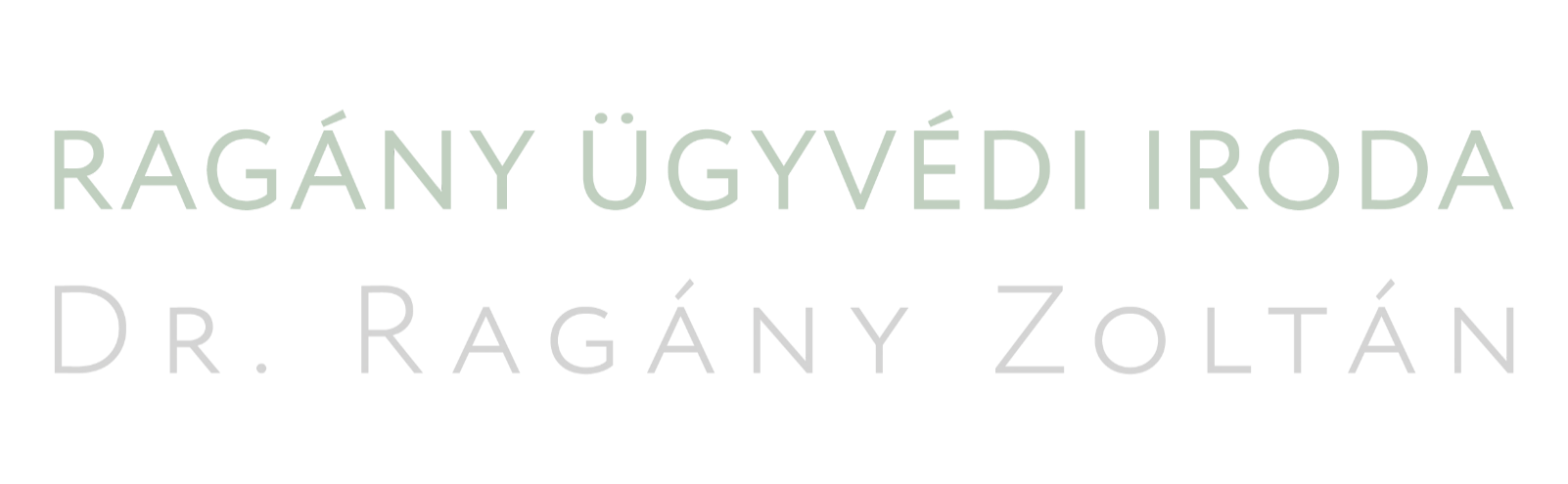 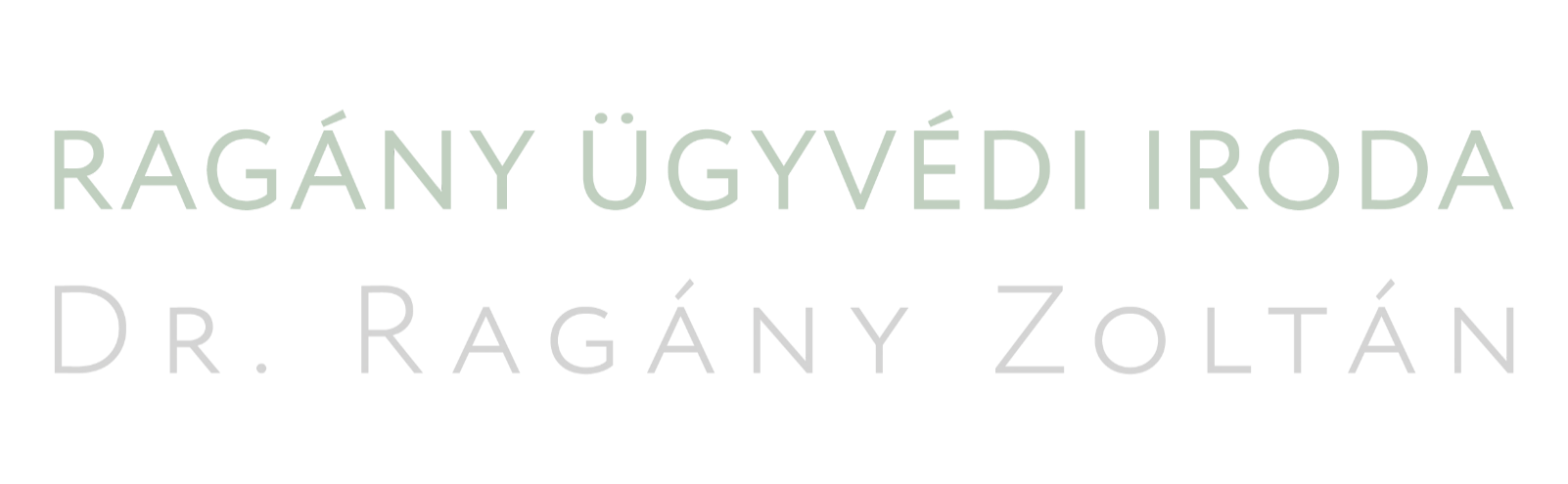 Köszönöm a figyelmet!
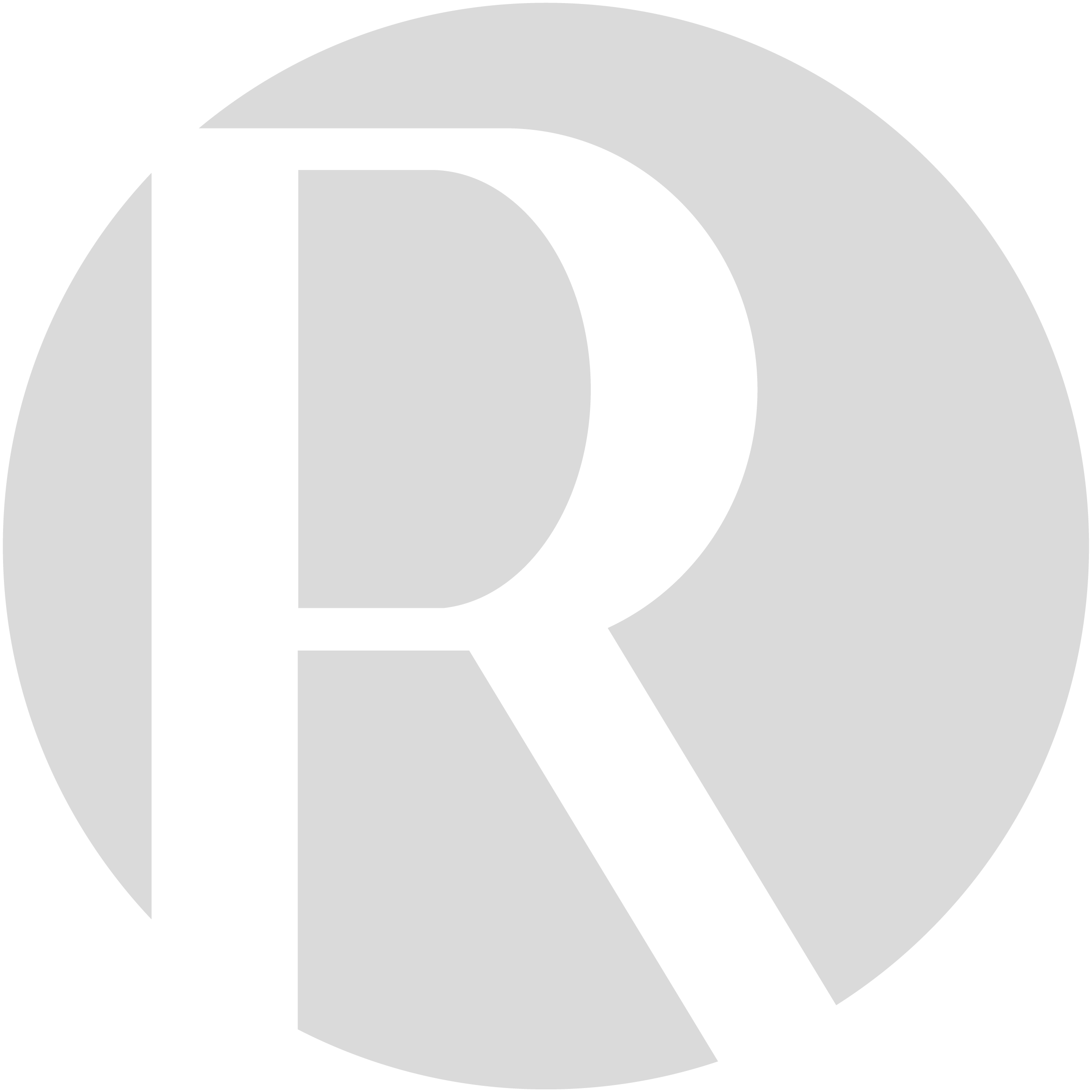 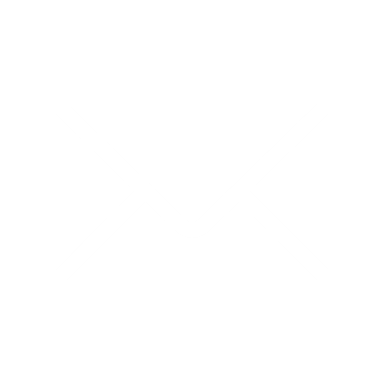 zoltan@ragany.hu

6724 Szeged,
Bakay Nándor u. 24/A. 3/7.
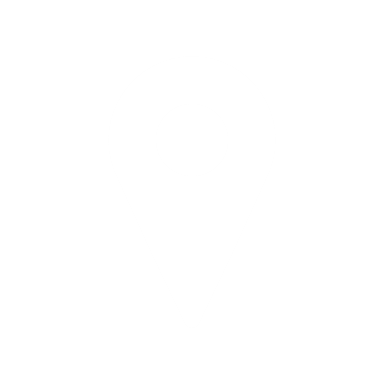 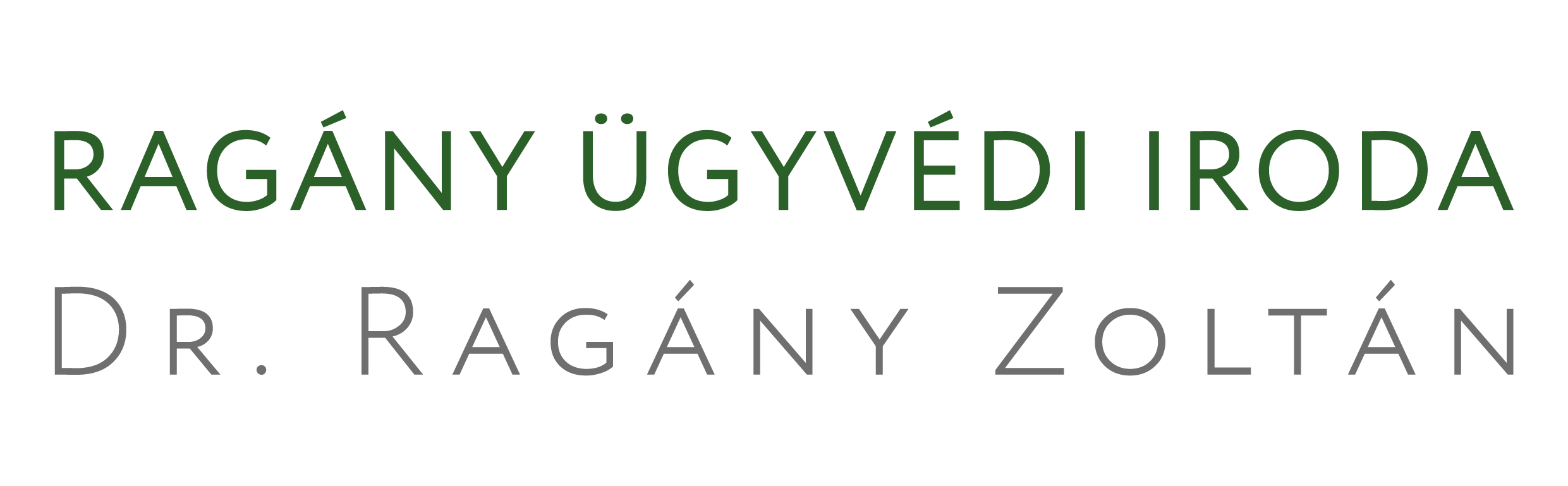 2024. 09. 19.